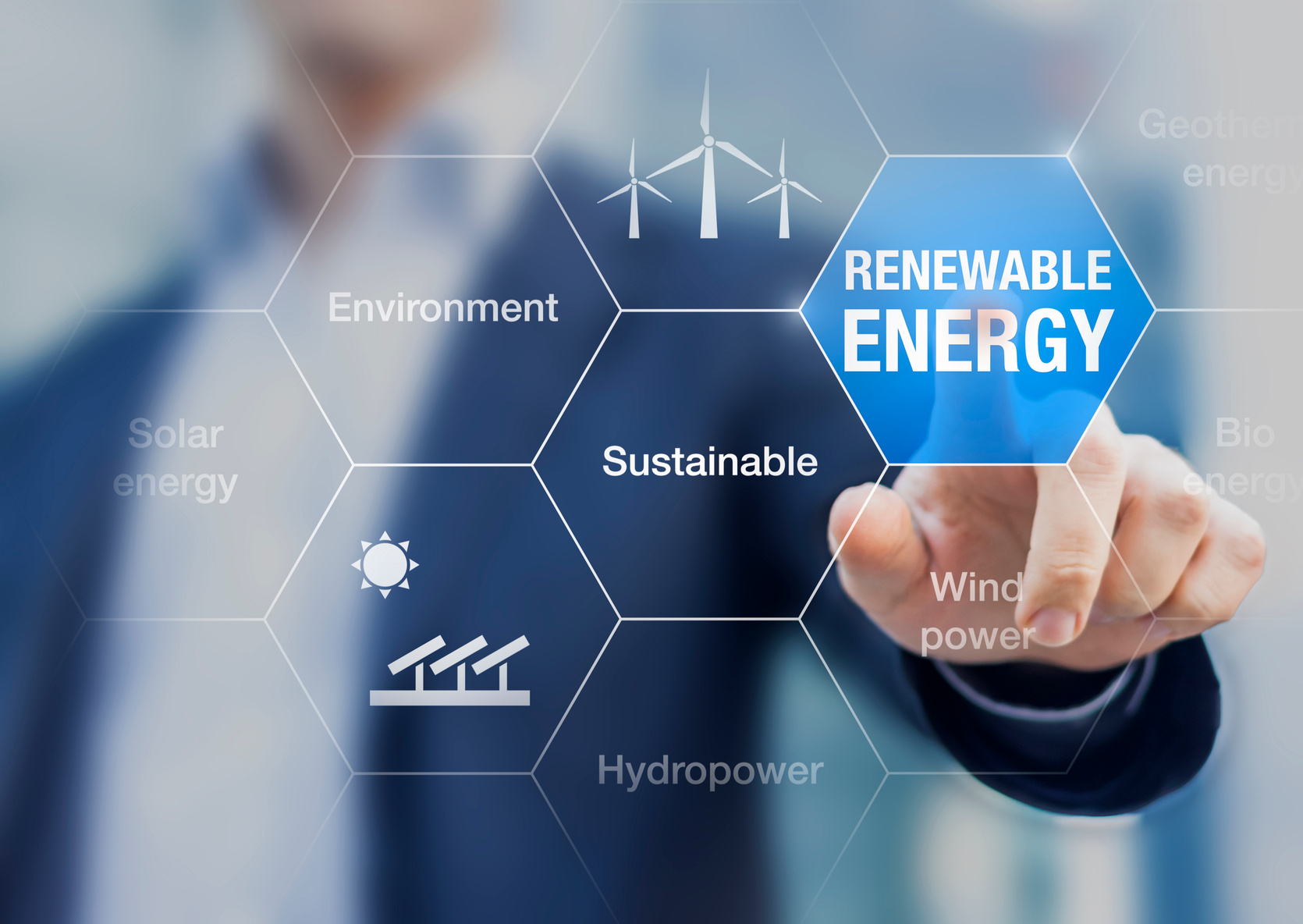 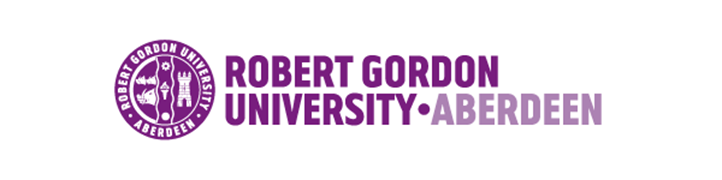 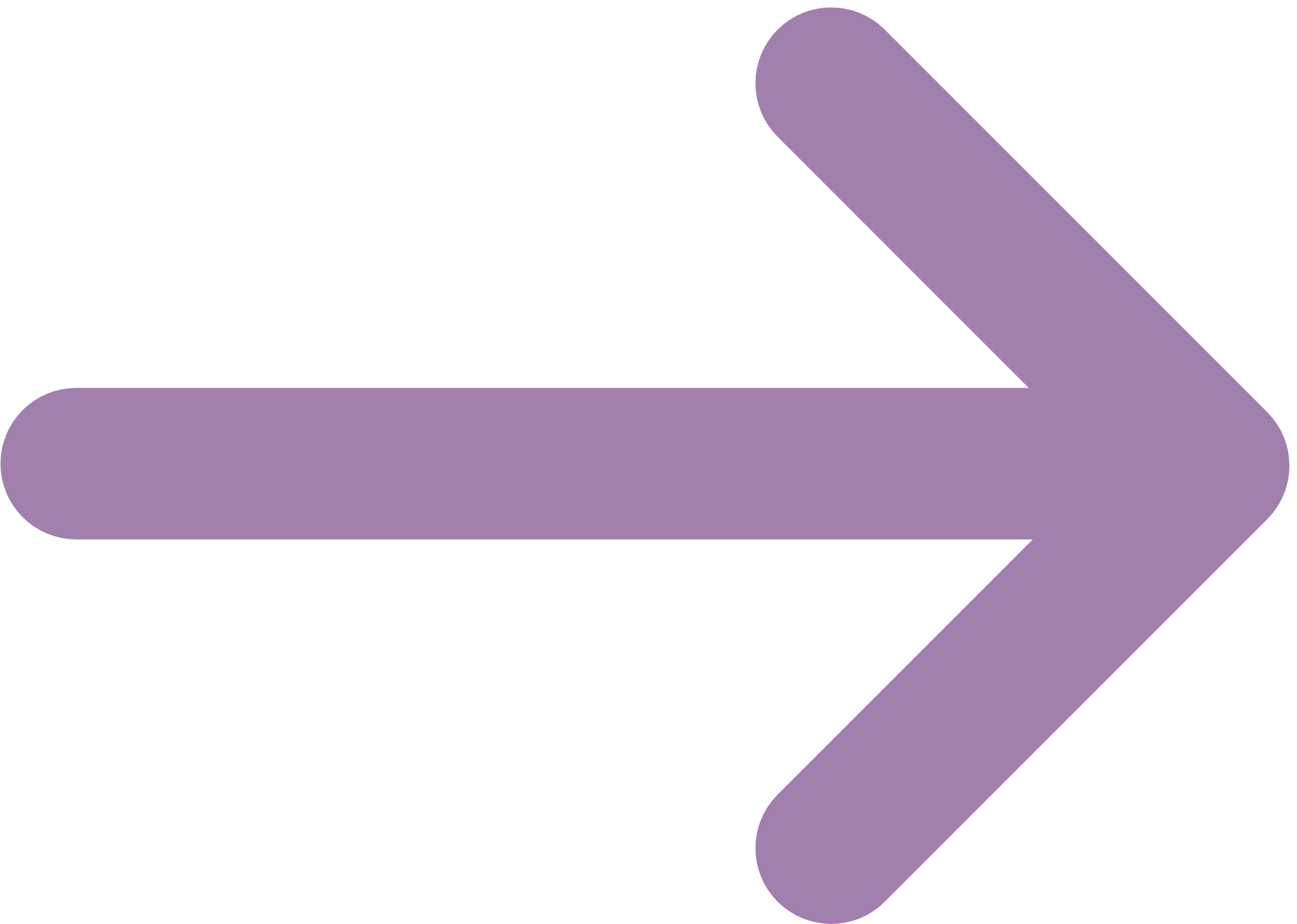 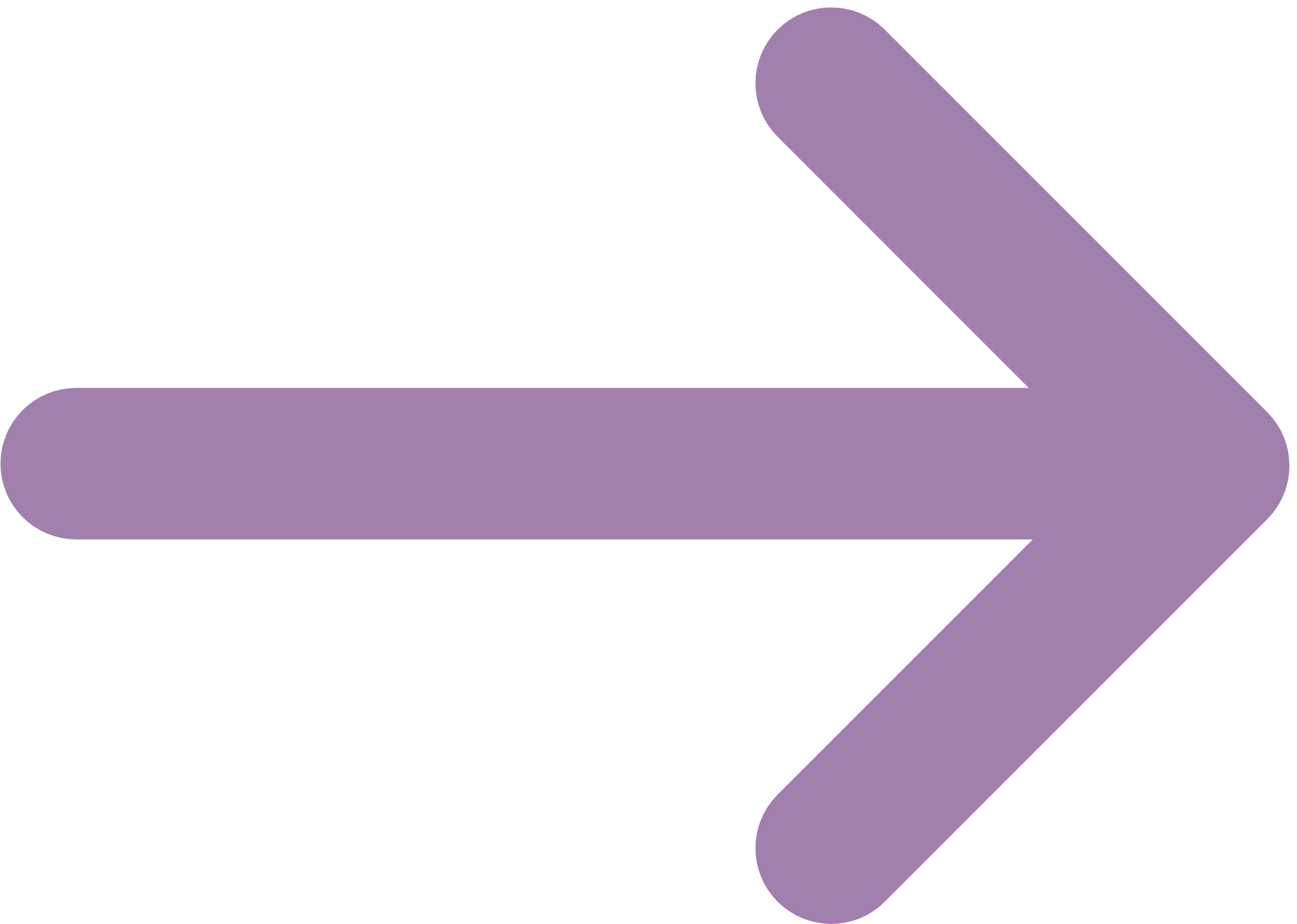 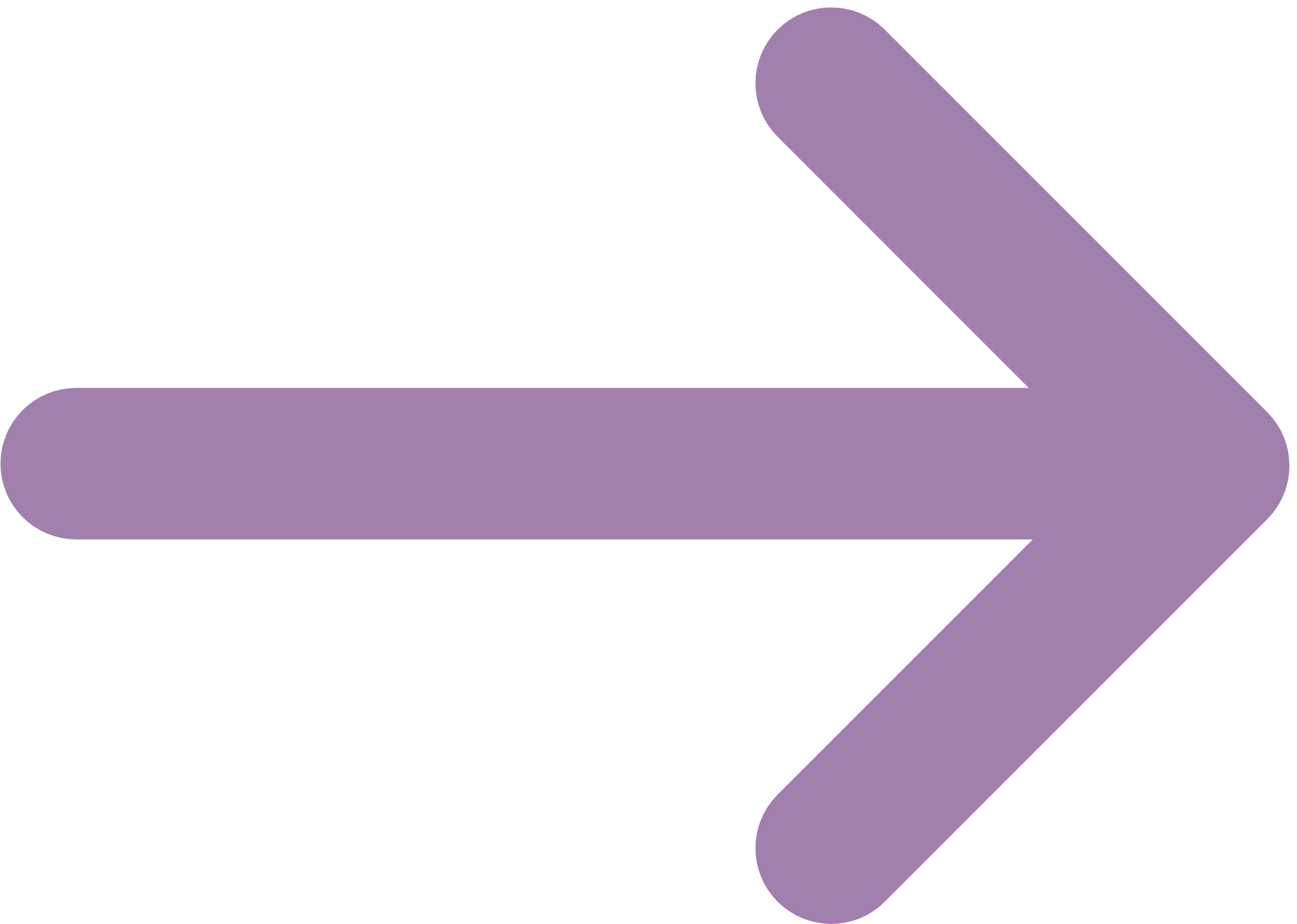 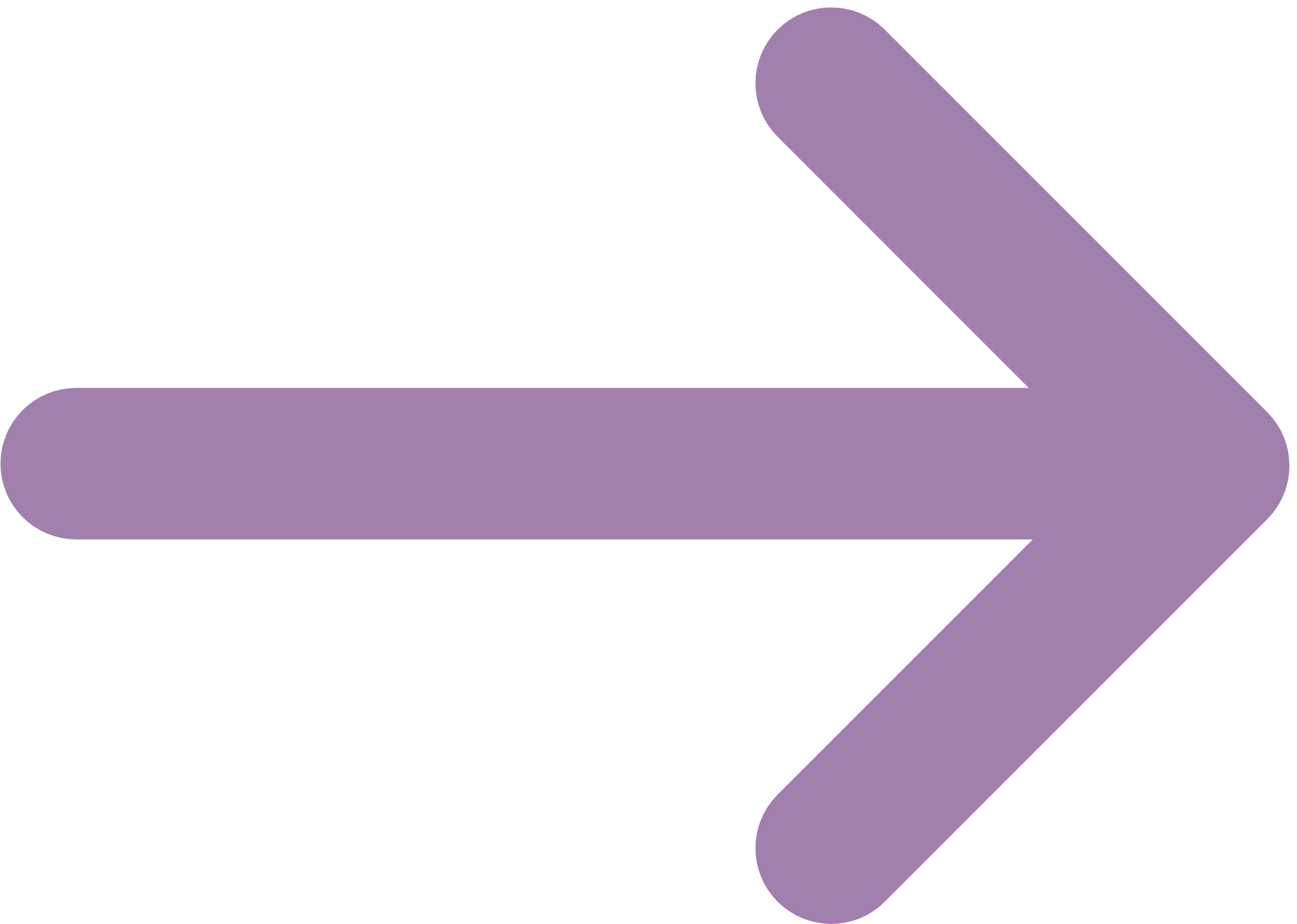 GOVERNING THE TRANSITION OF SOCIO-TECHNICAL GRID-BASED SYSTEMS: 
PROMOTING SECURITY OF SUPPLY AND ACCELERATING RENEWABLE ENERGY INNOVATION IN NIGERIA
Racheal Adedokun		r.adedokun@rgu.ac.uk
Prof. Peter Strachan	p.a.strachan@rgu.ac.uk
Dr Anita Singh		a.singh13@rgu.ac.uk
Aberdeen Business School
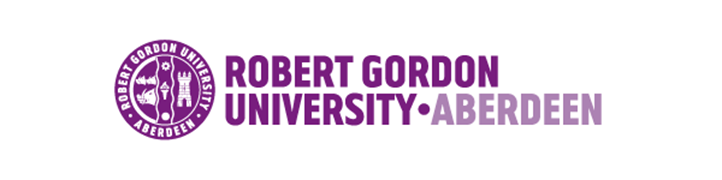 Presentation Overview
Background and motivation

Study Aim

Theoretical framework

Methodology 

Key findings

Forward plan
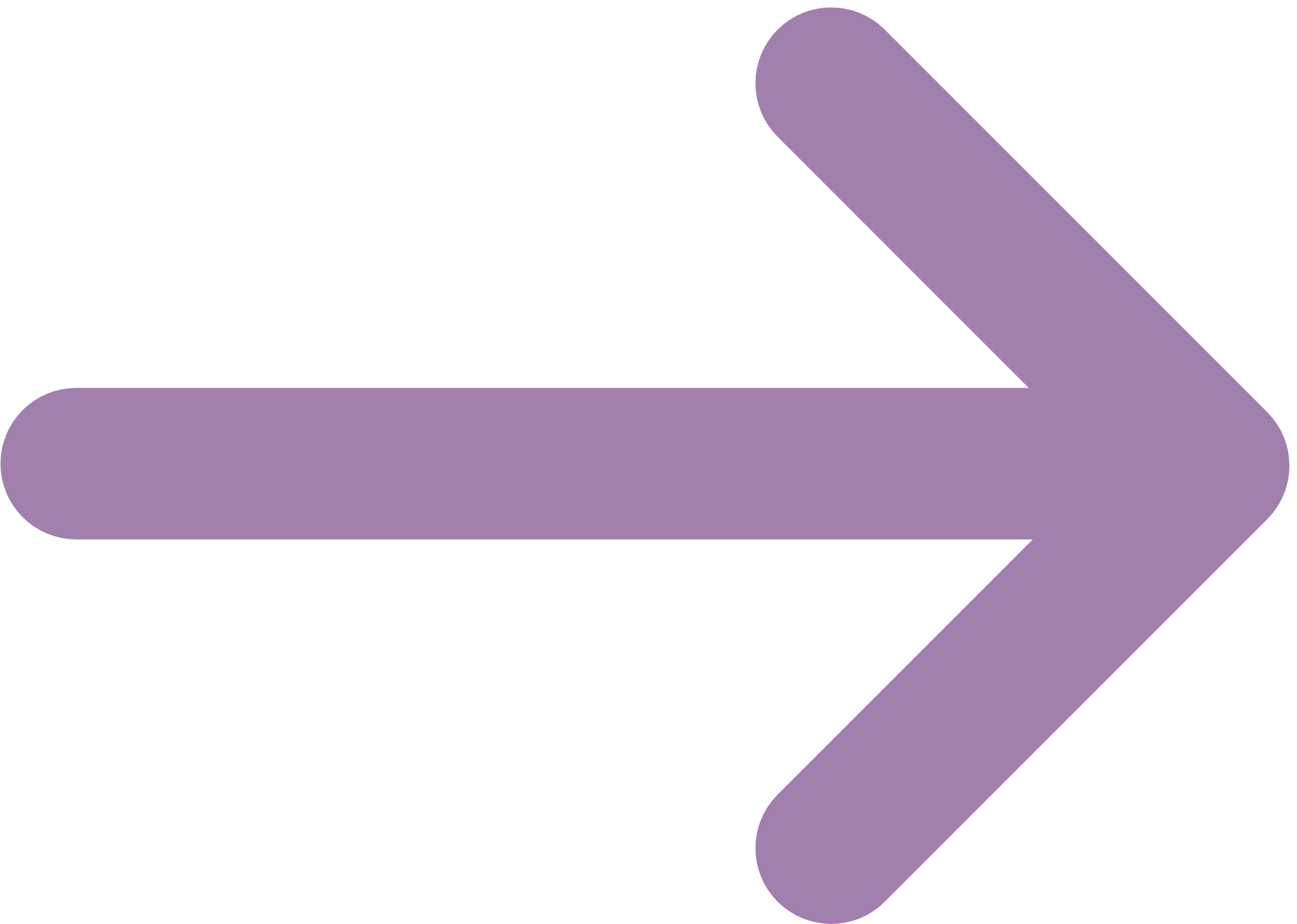 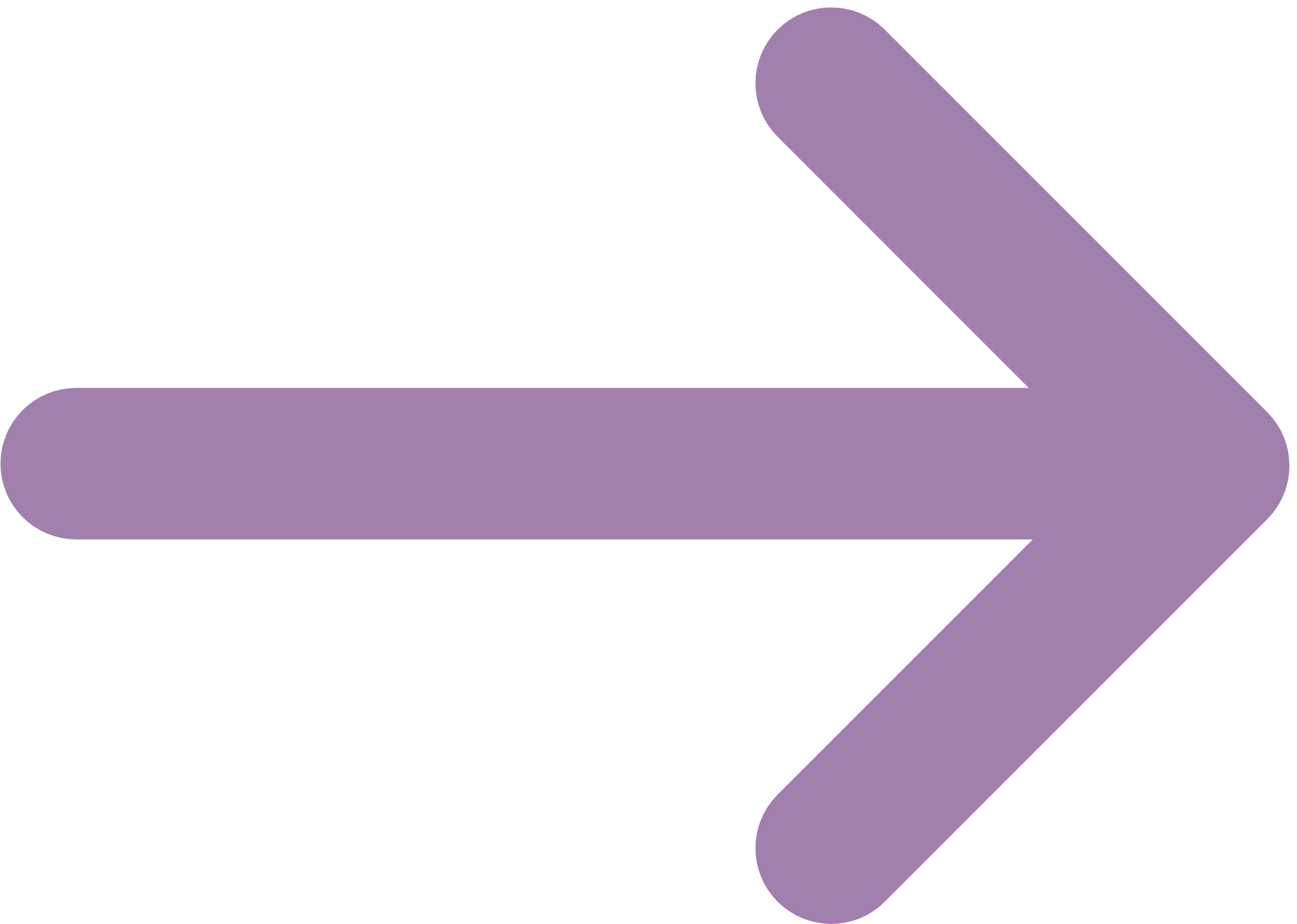 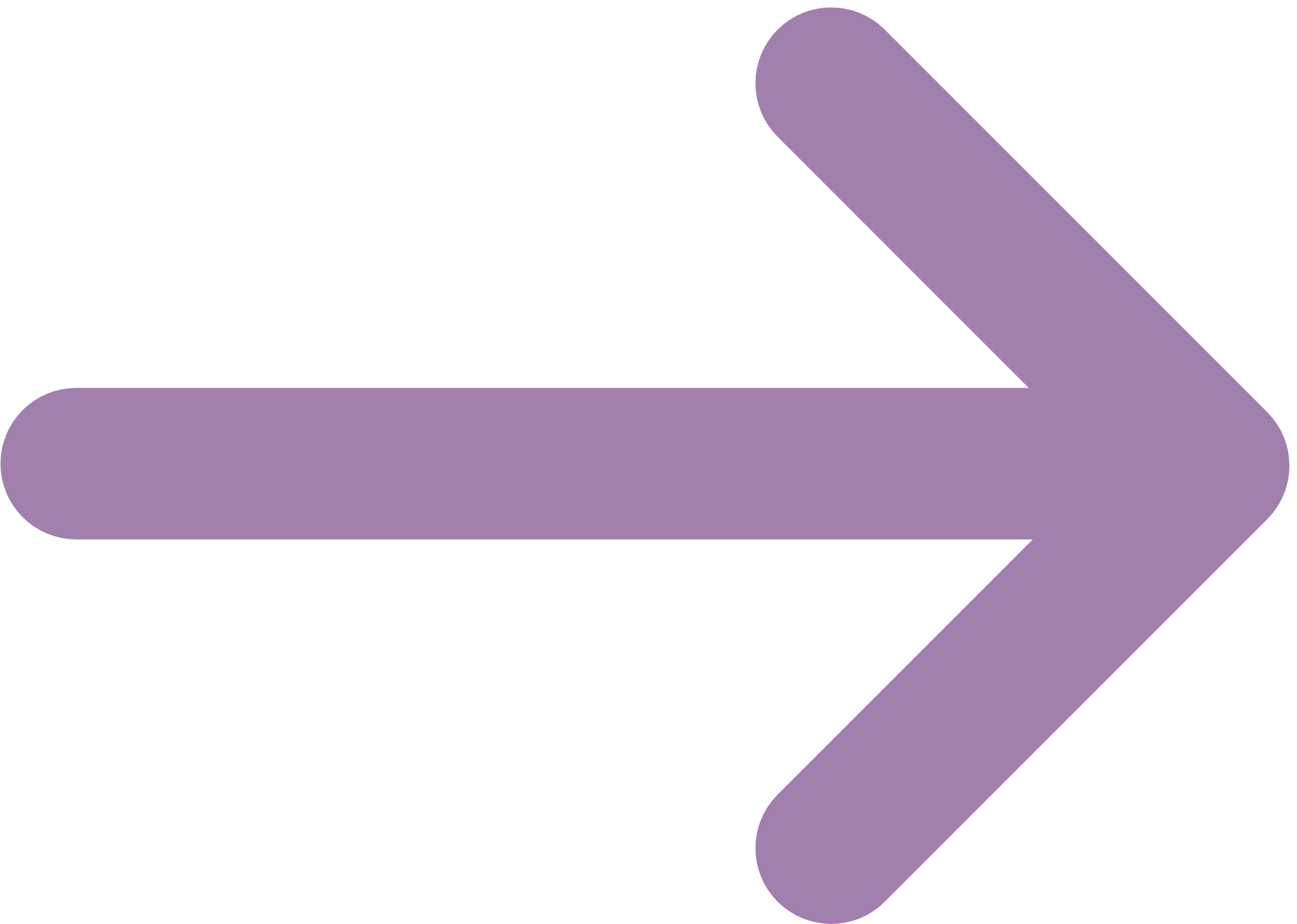 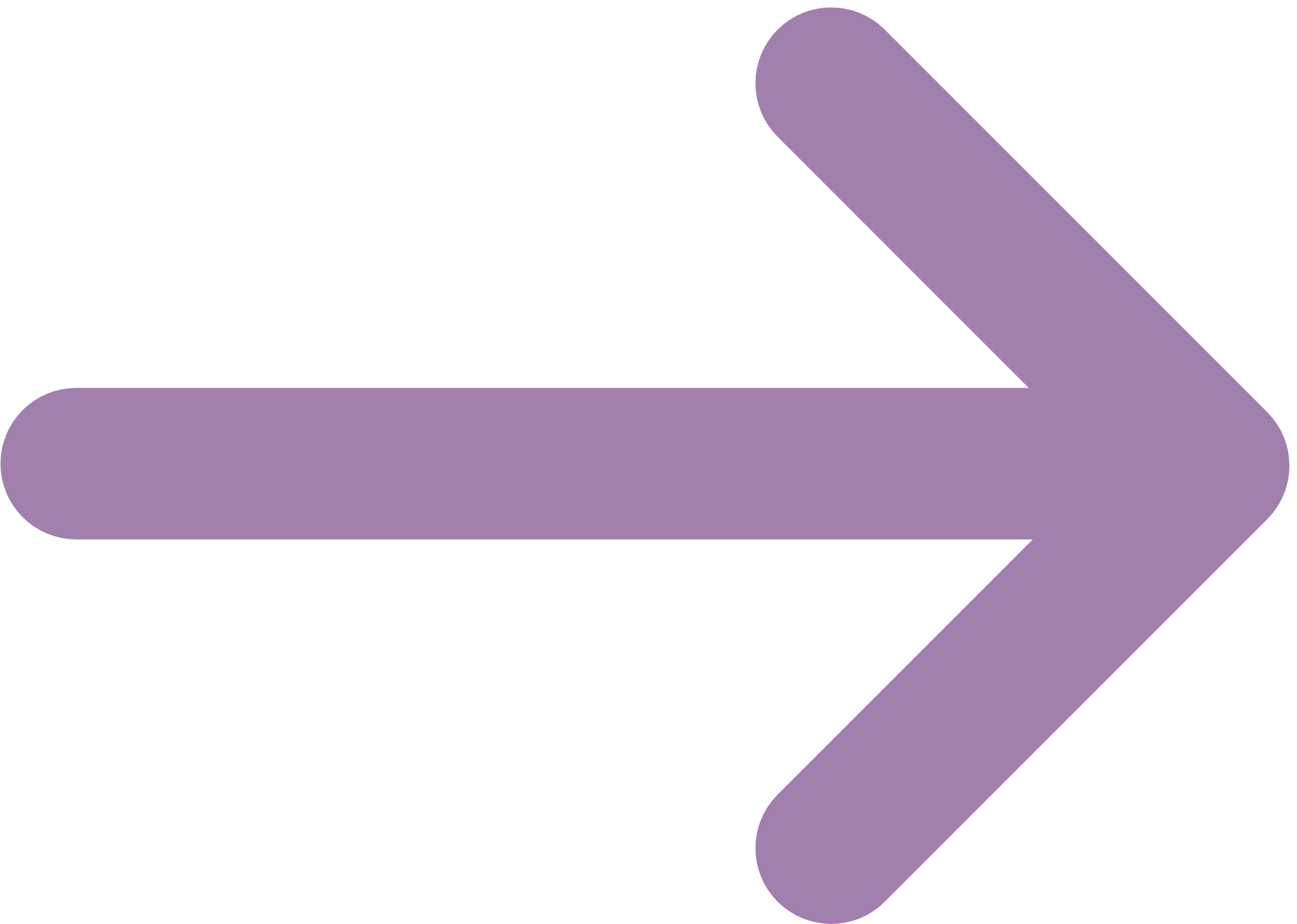 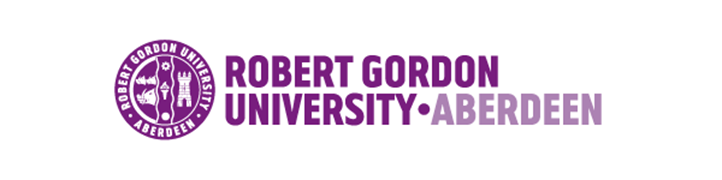 Introduction
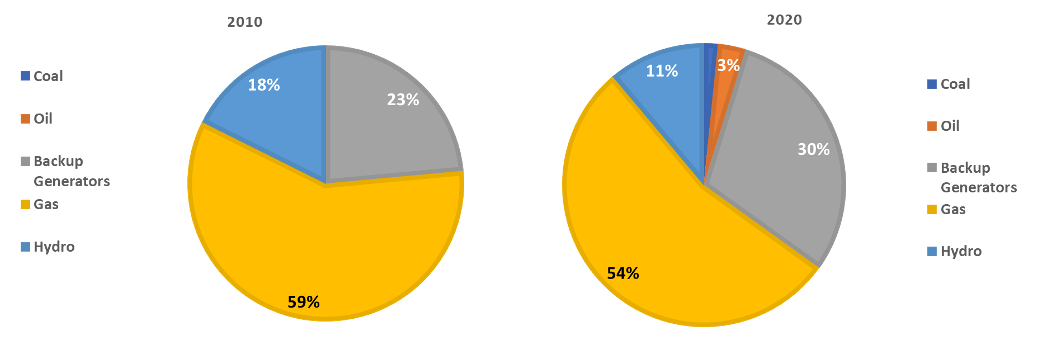 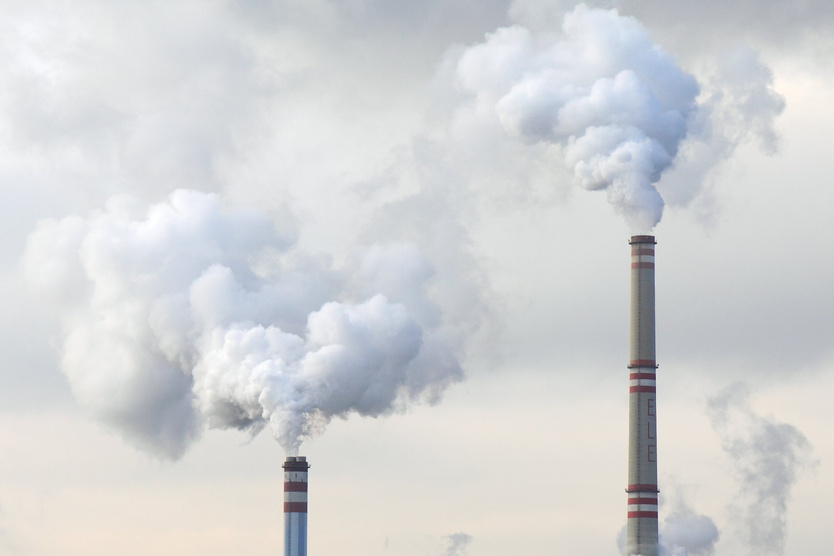 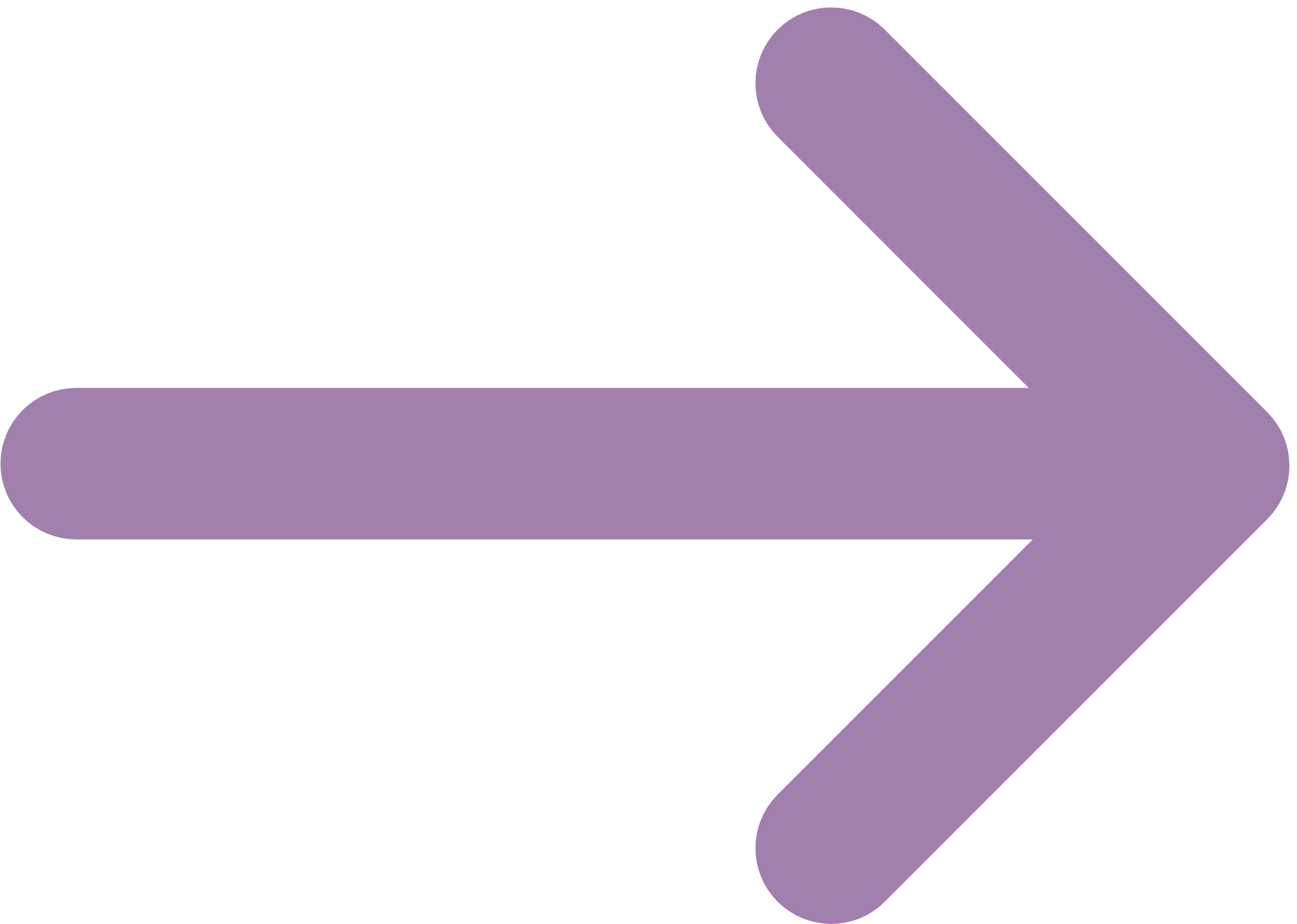 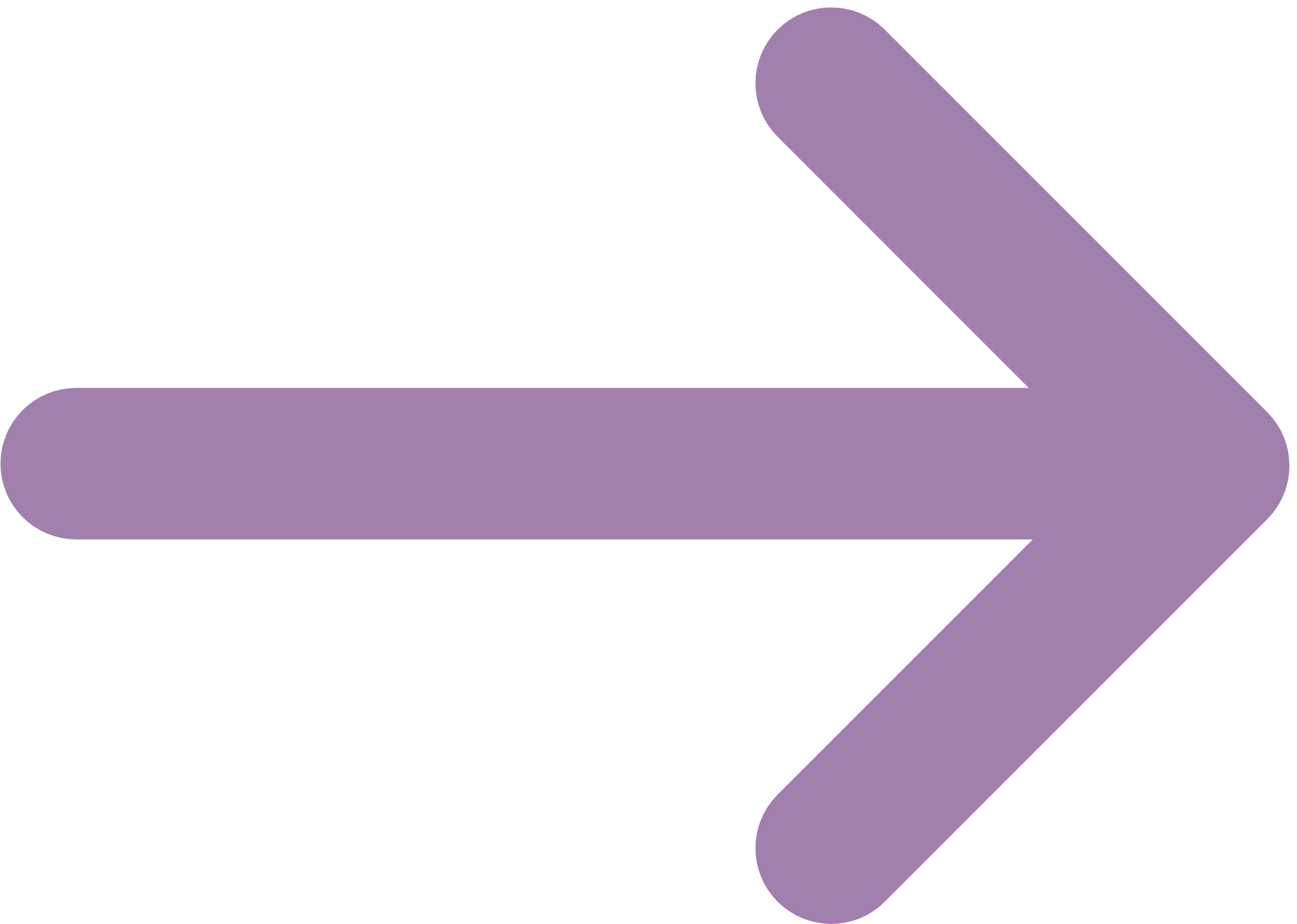 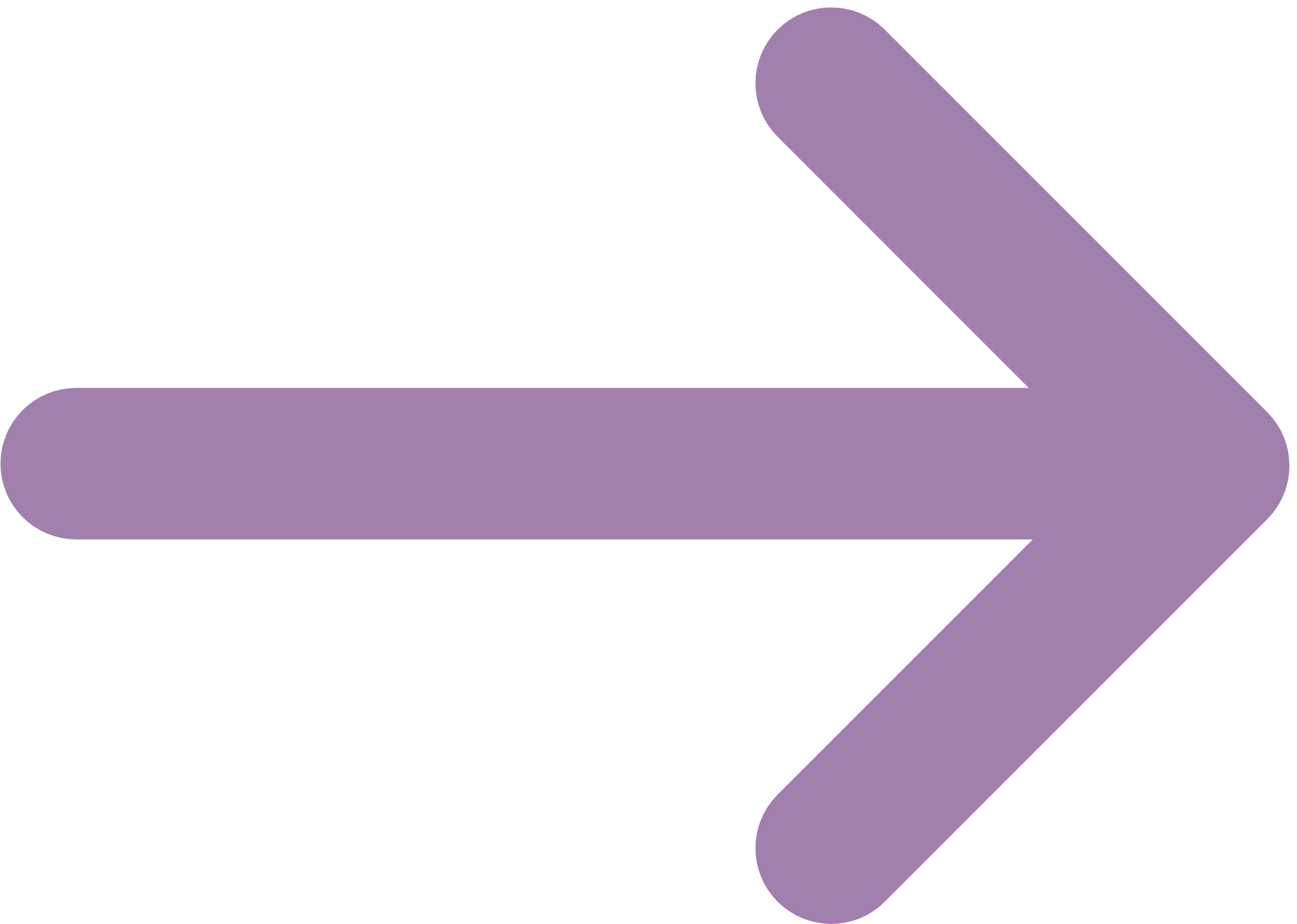 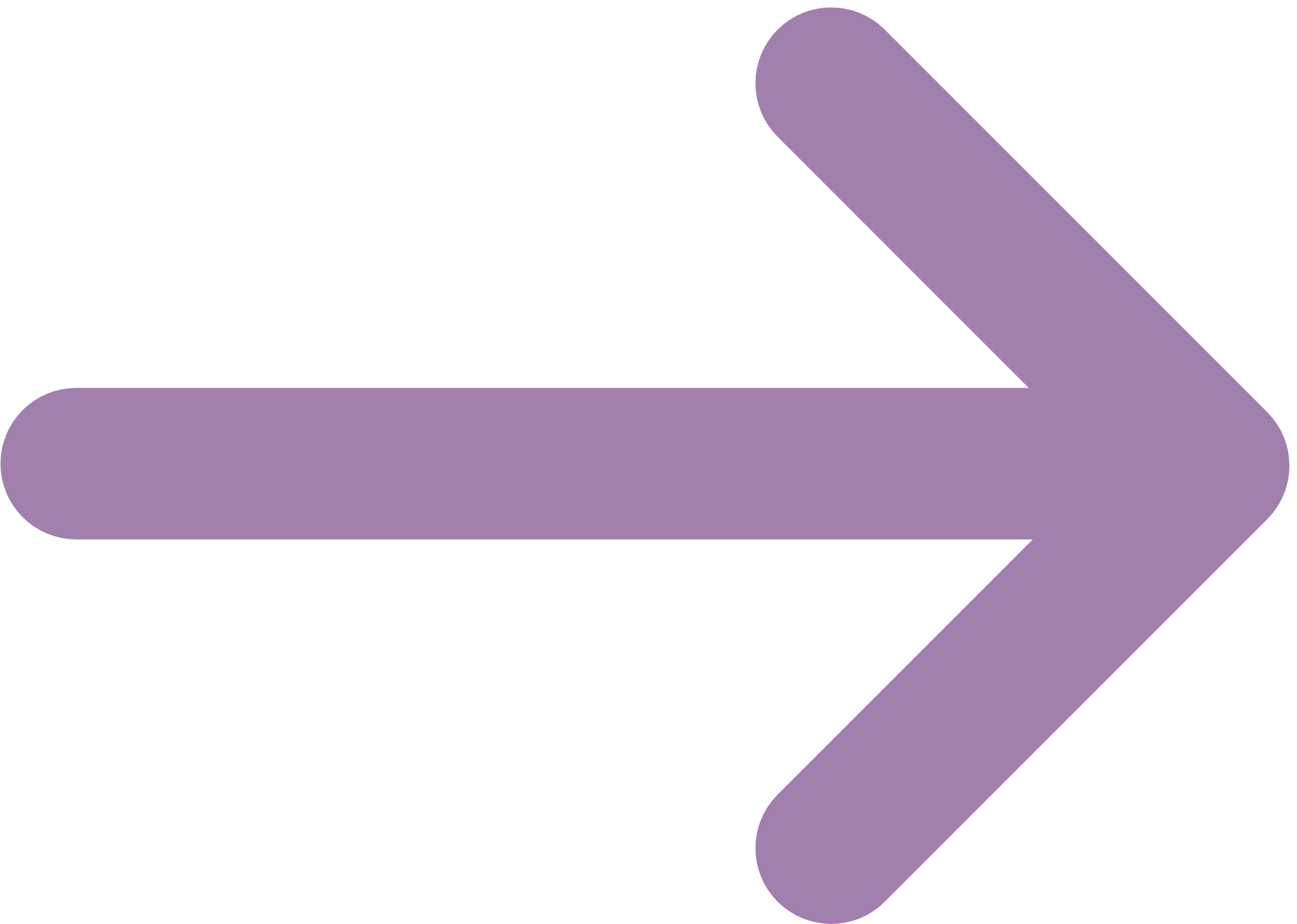 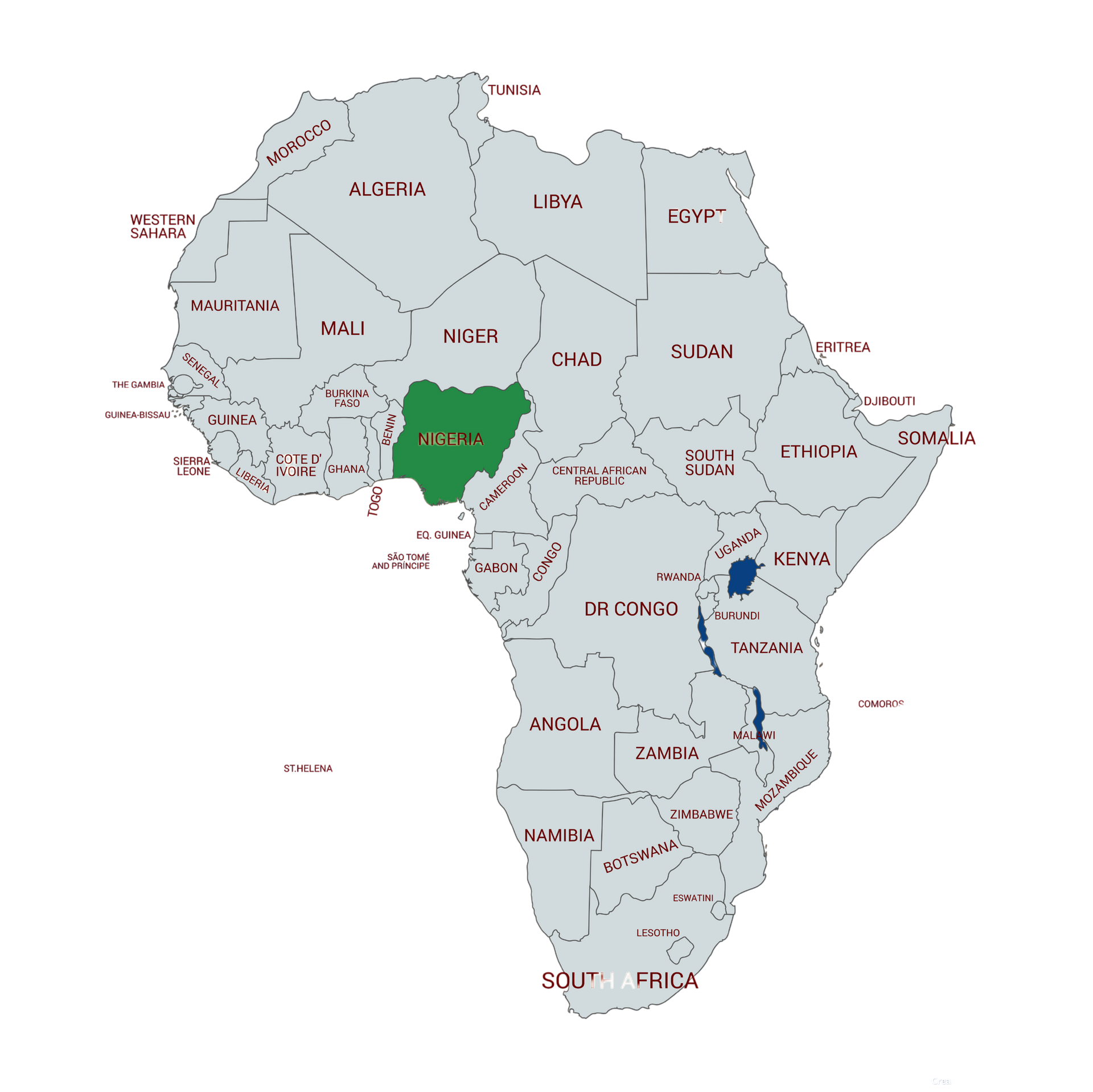 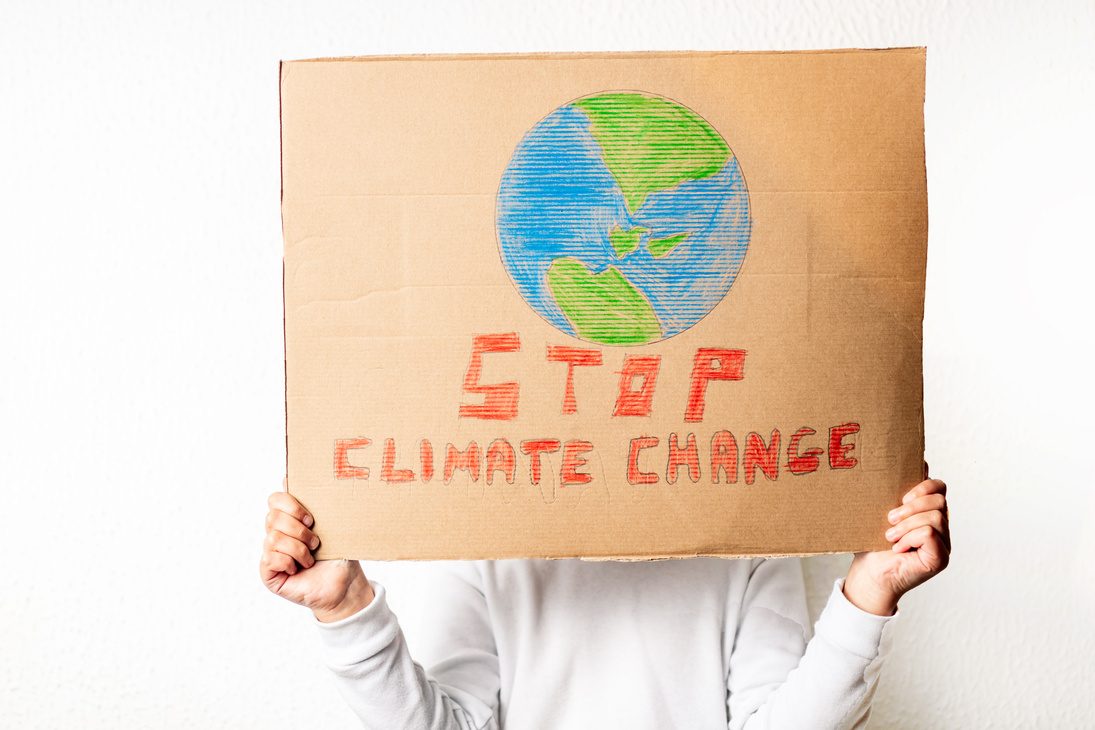 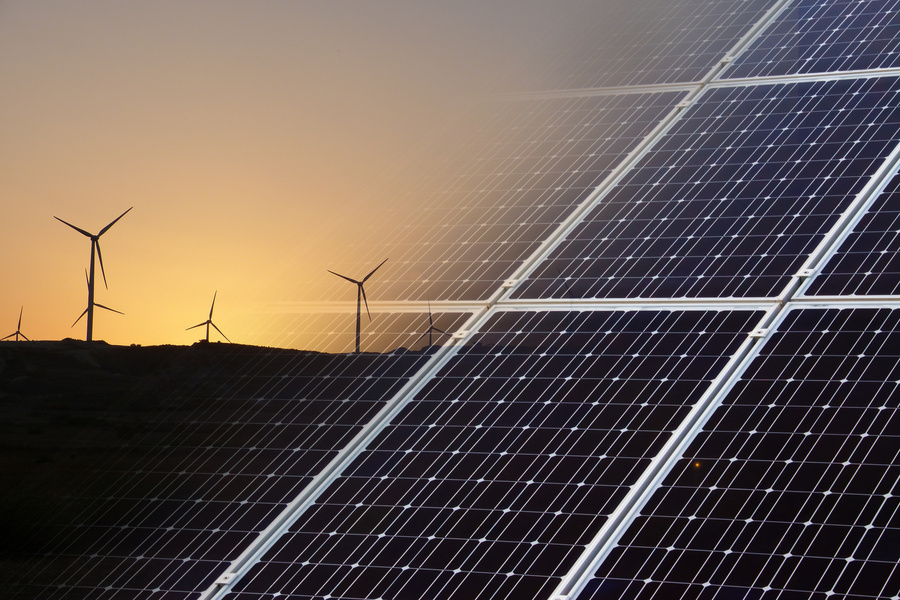 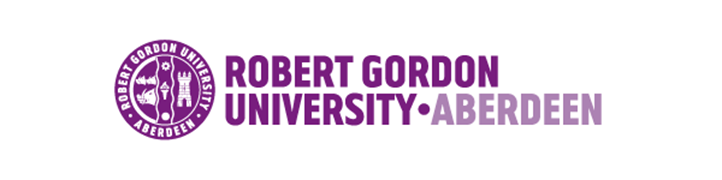 4K
80.1
35
12.5K
6K
75
Research Problem
MW
MILLION
MW
PERCENT
MW
PER-CENT
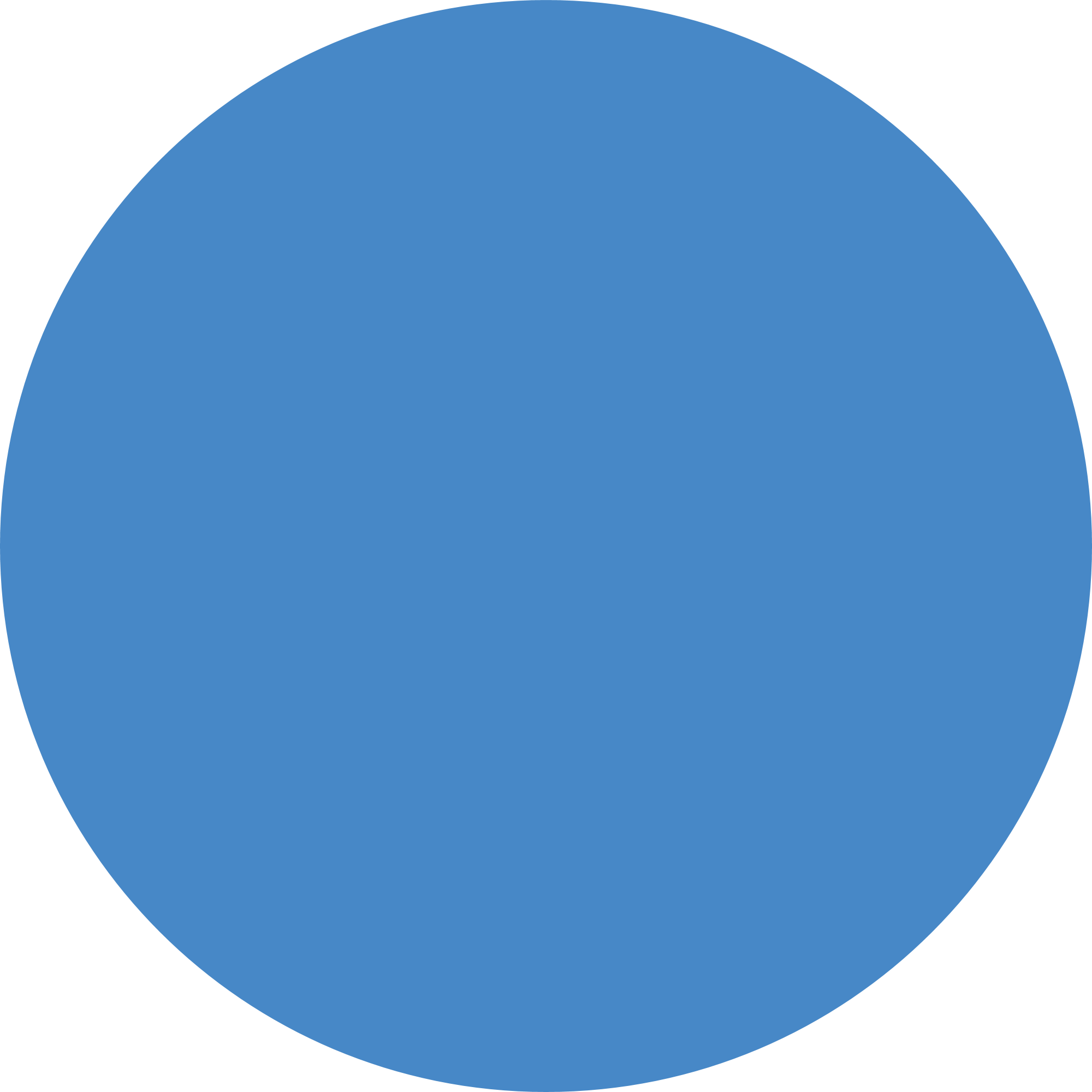 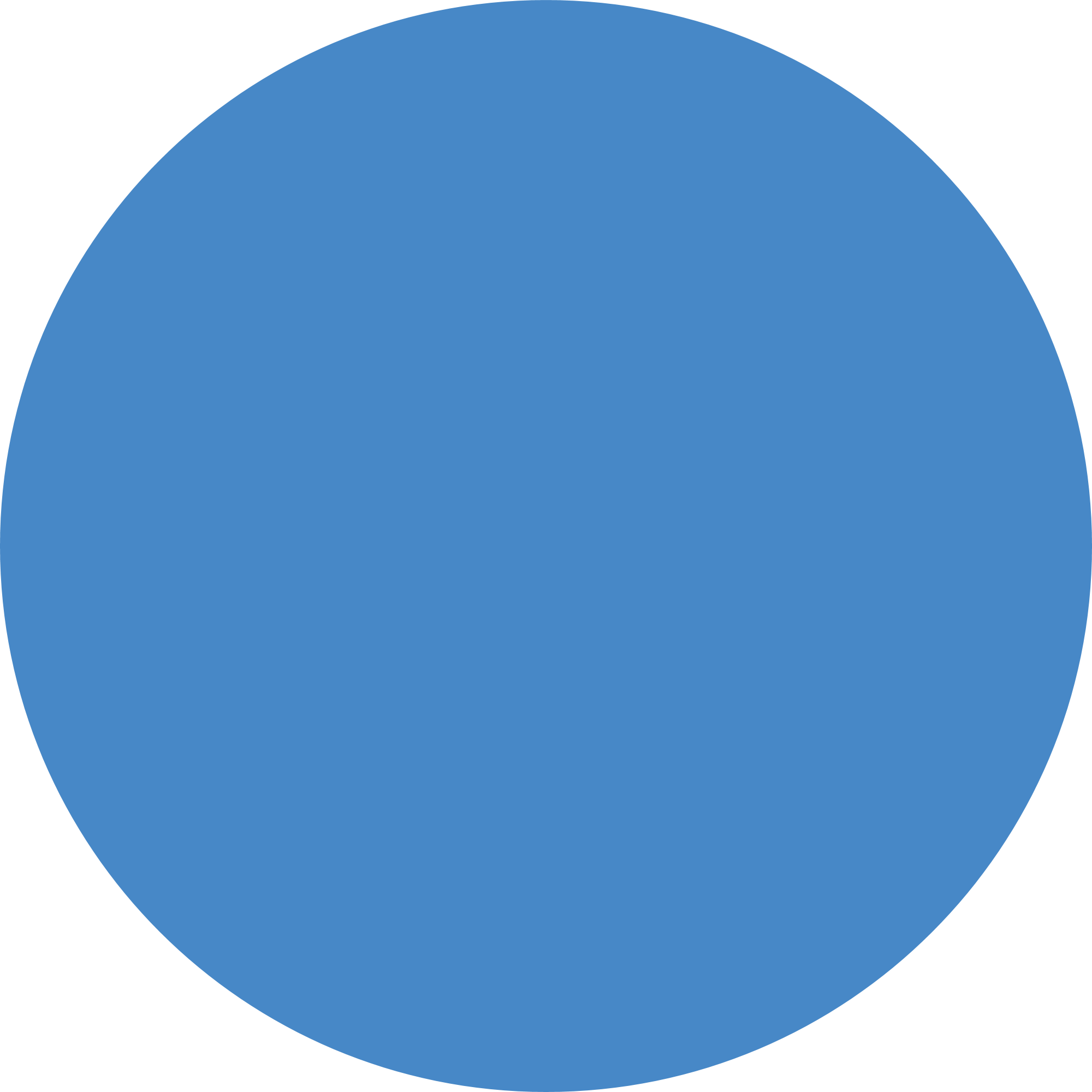 Nigerians are without access to electricity (IEA 2020)
Electricity supply in 2019 (IEA 2020)
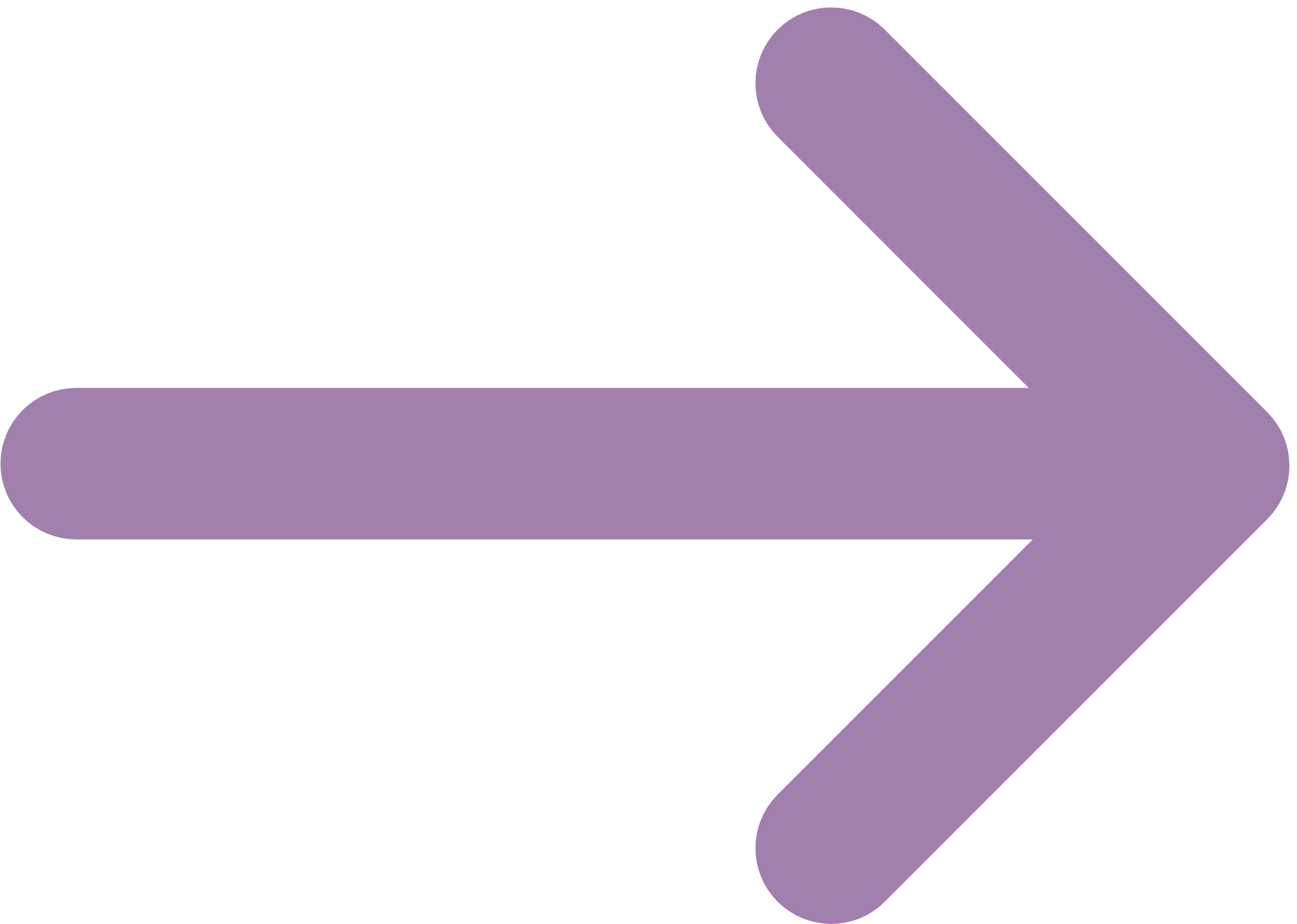 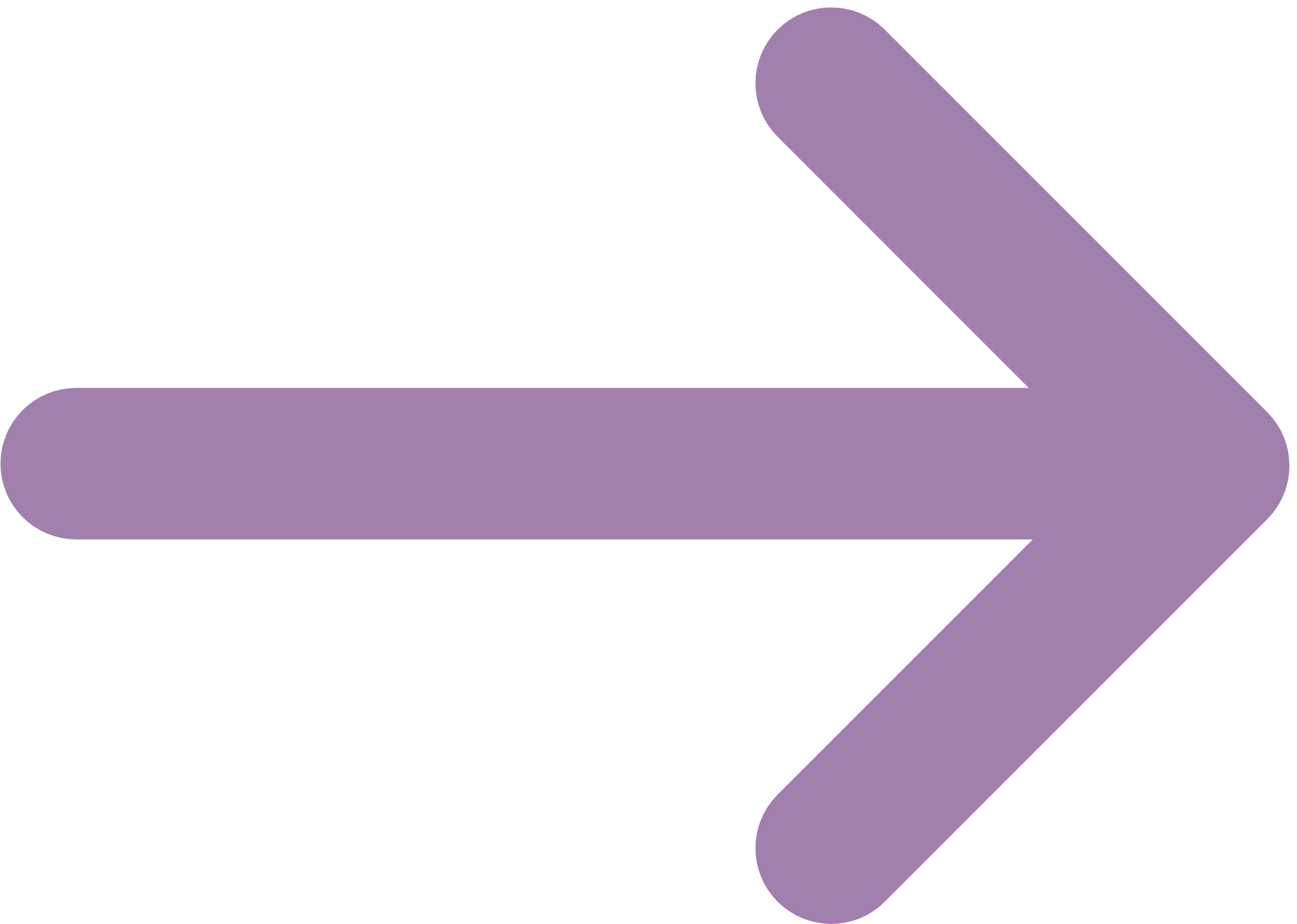 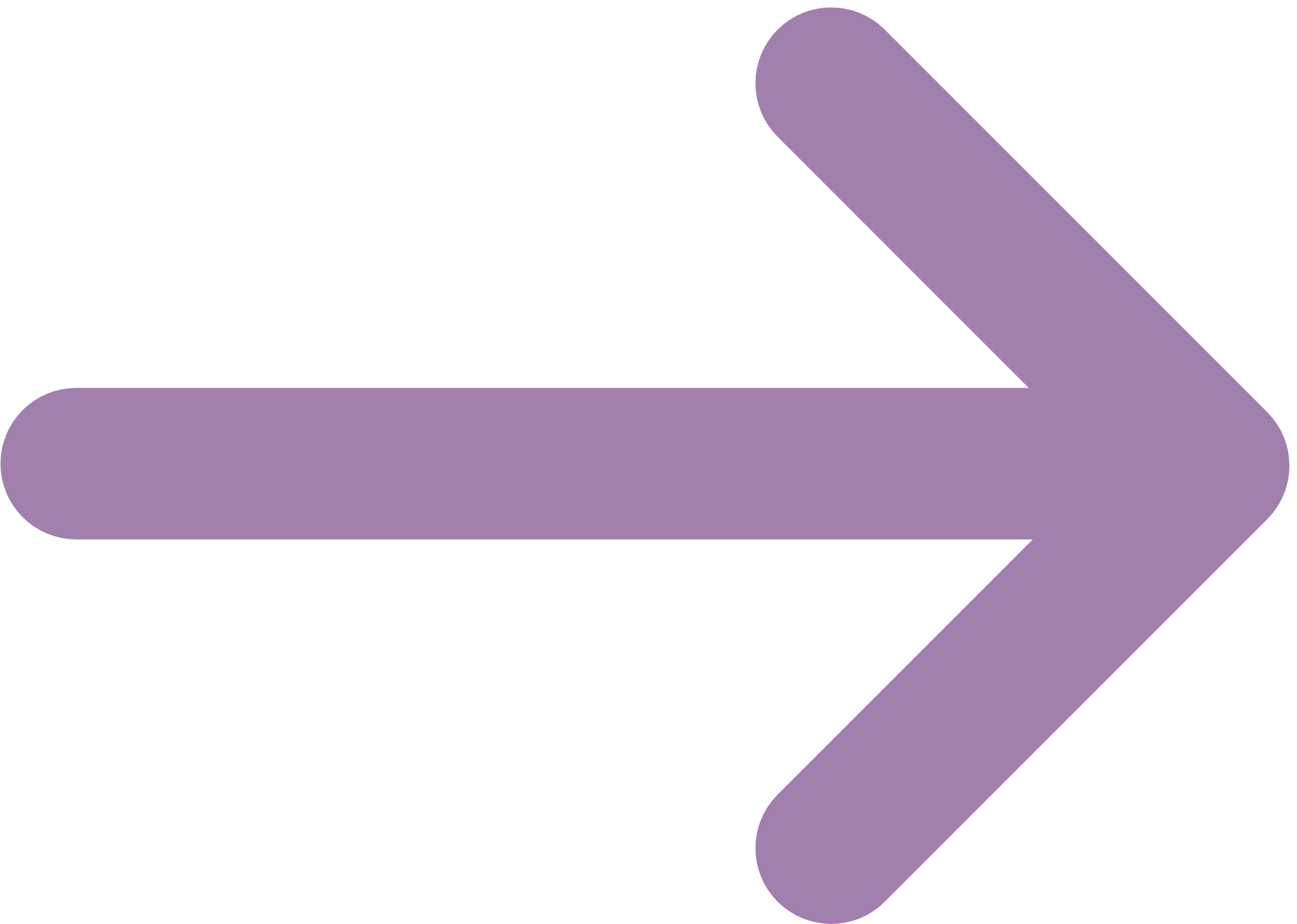 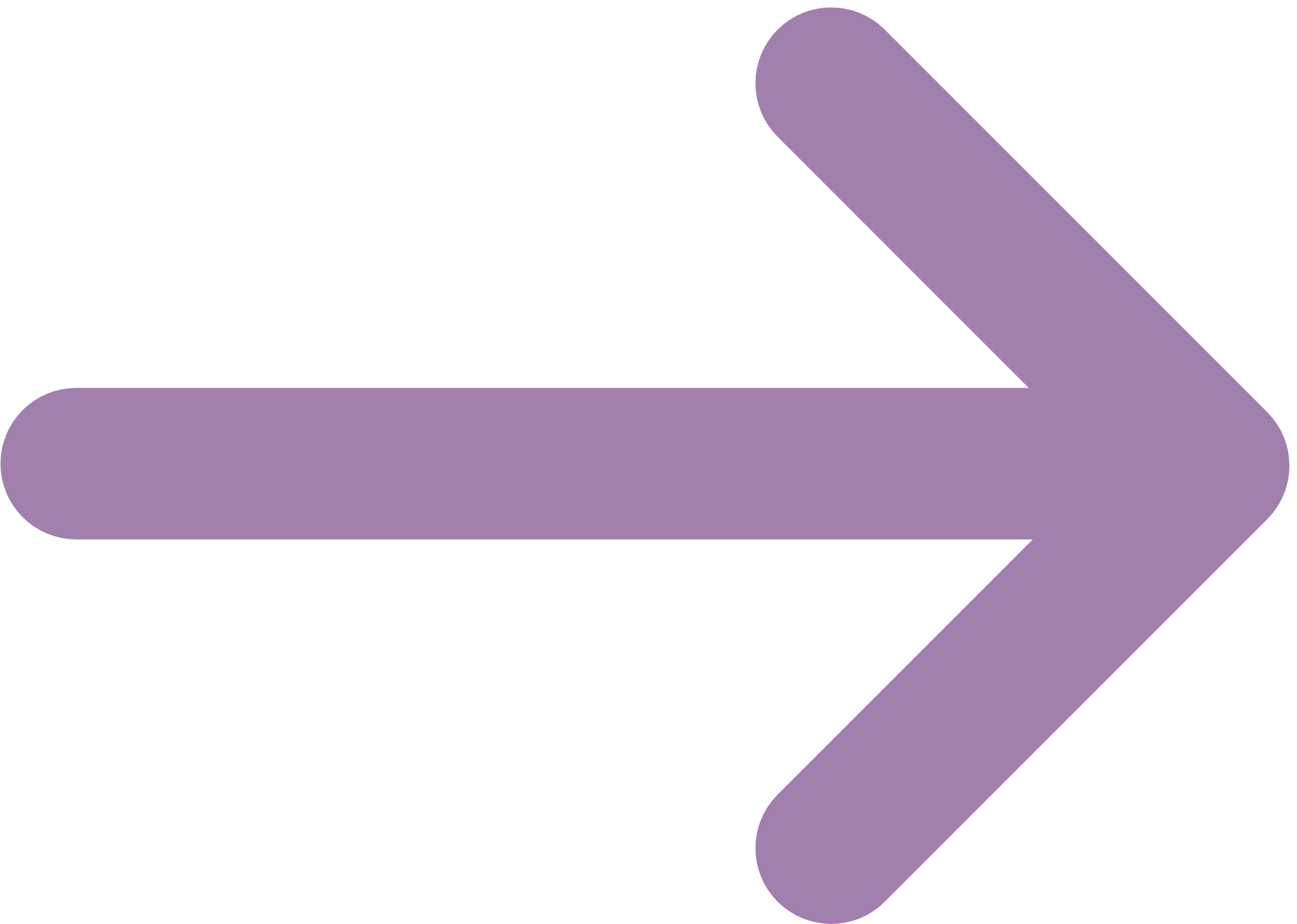 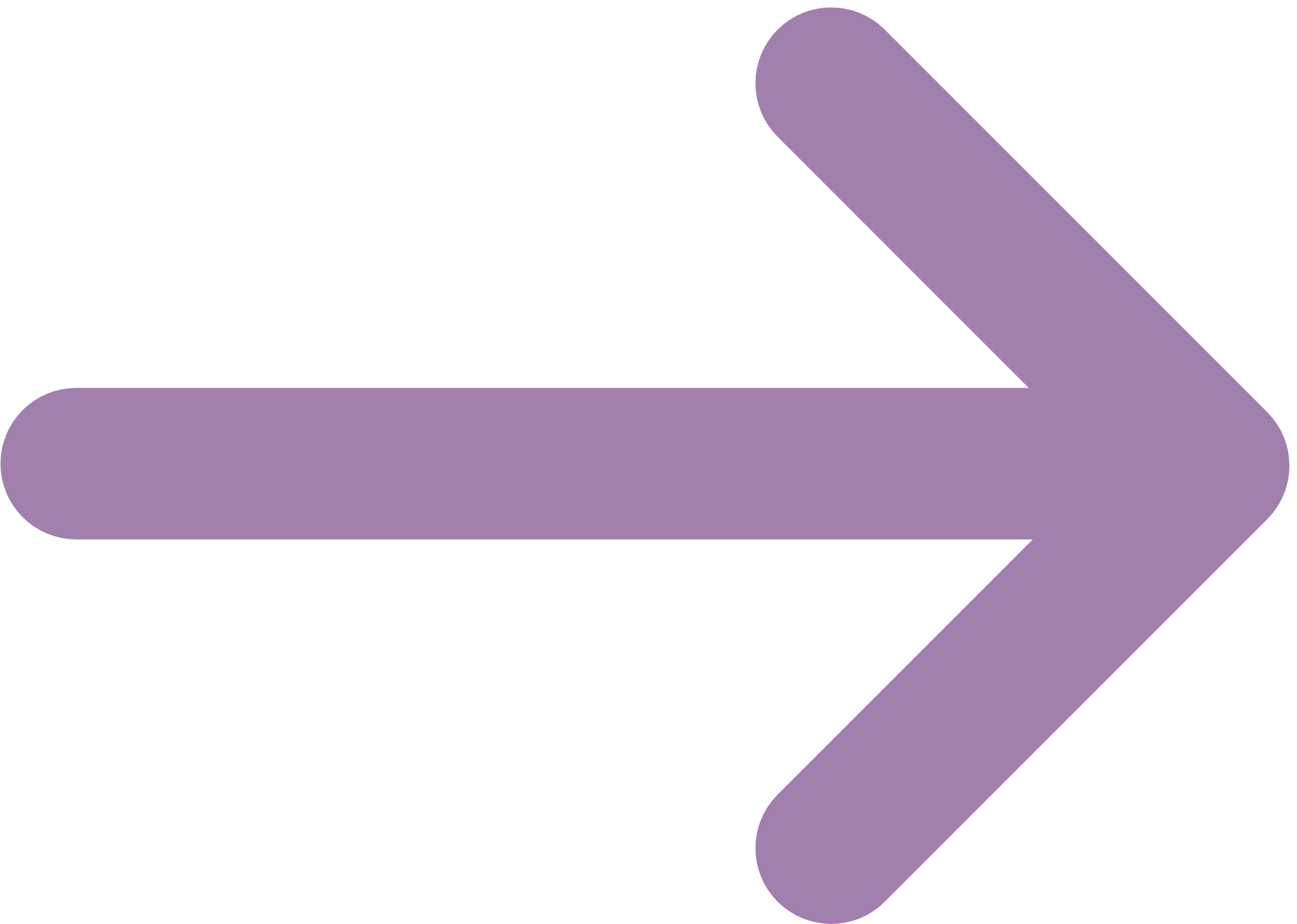 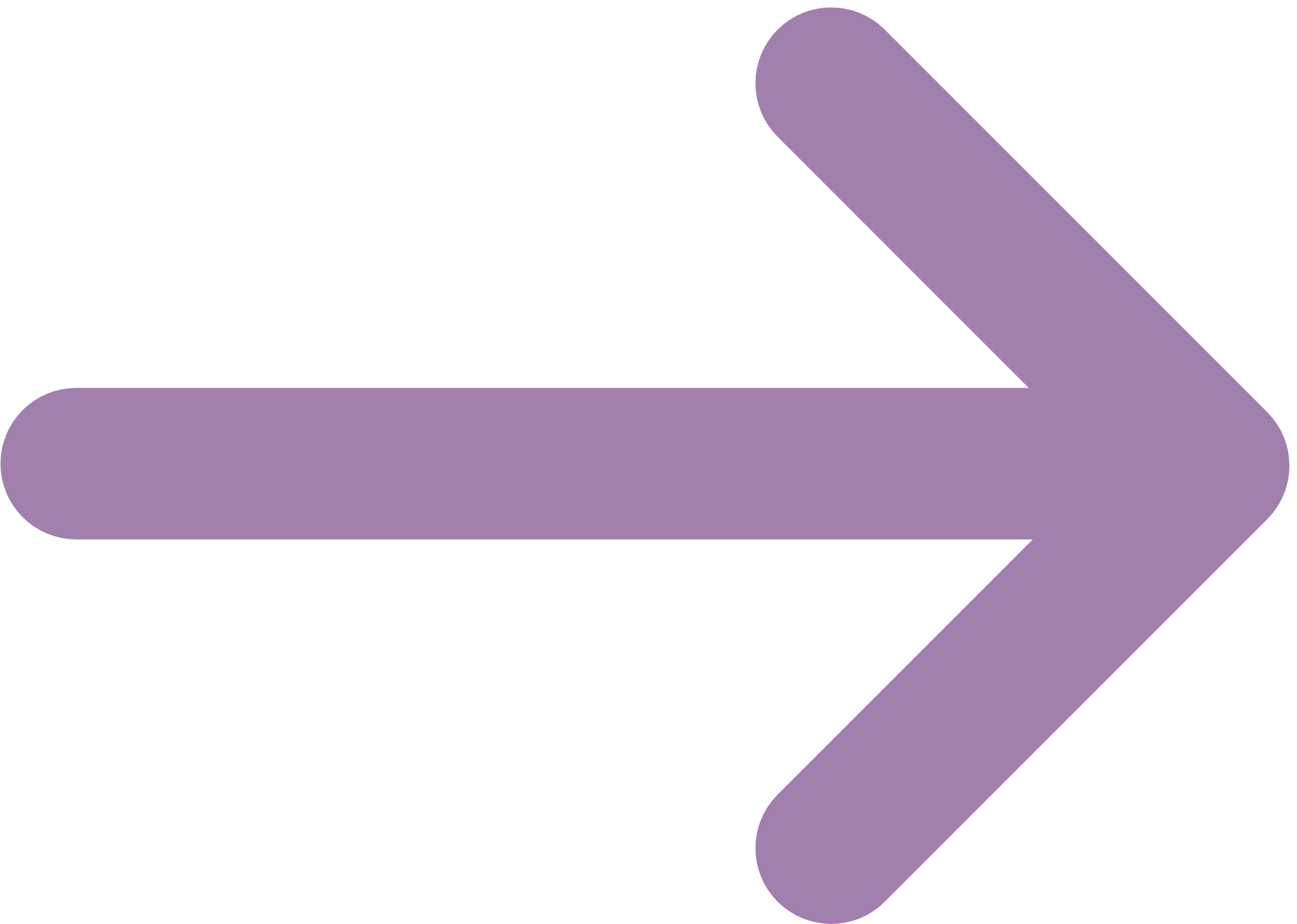 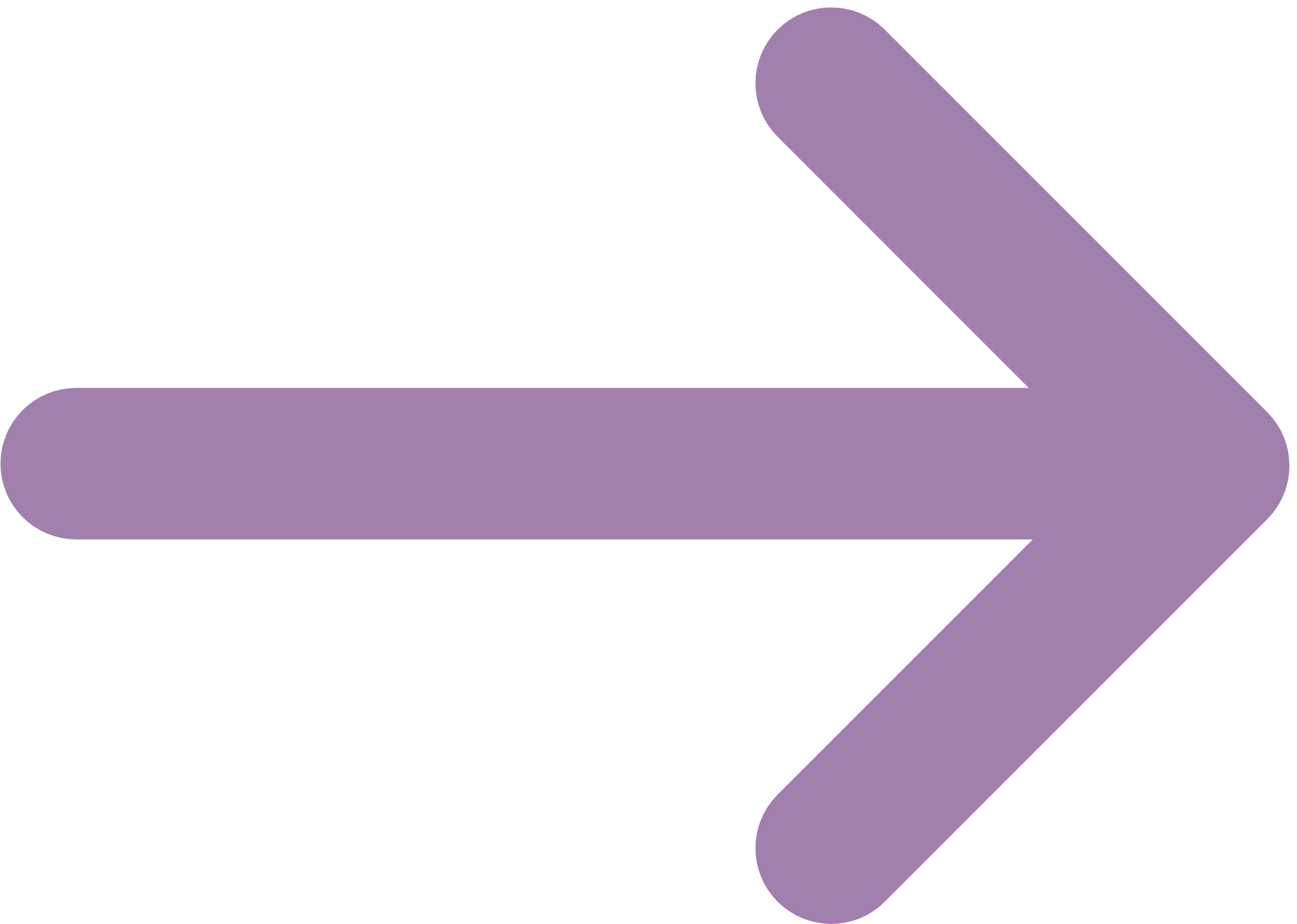 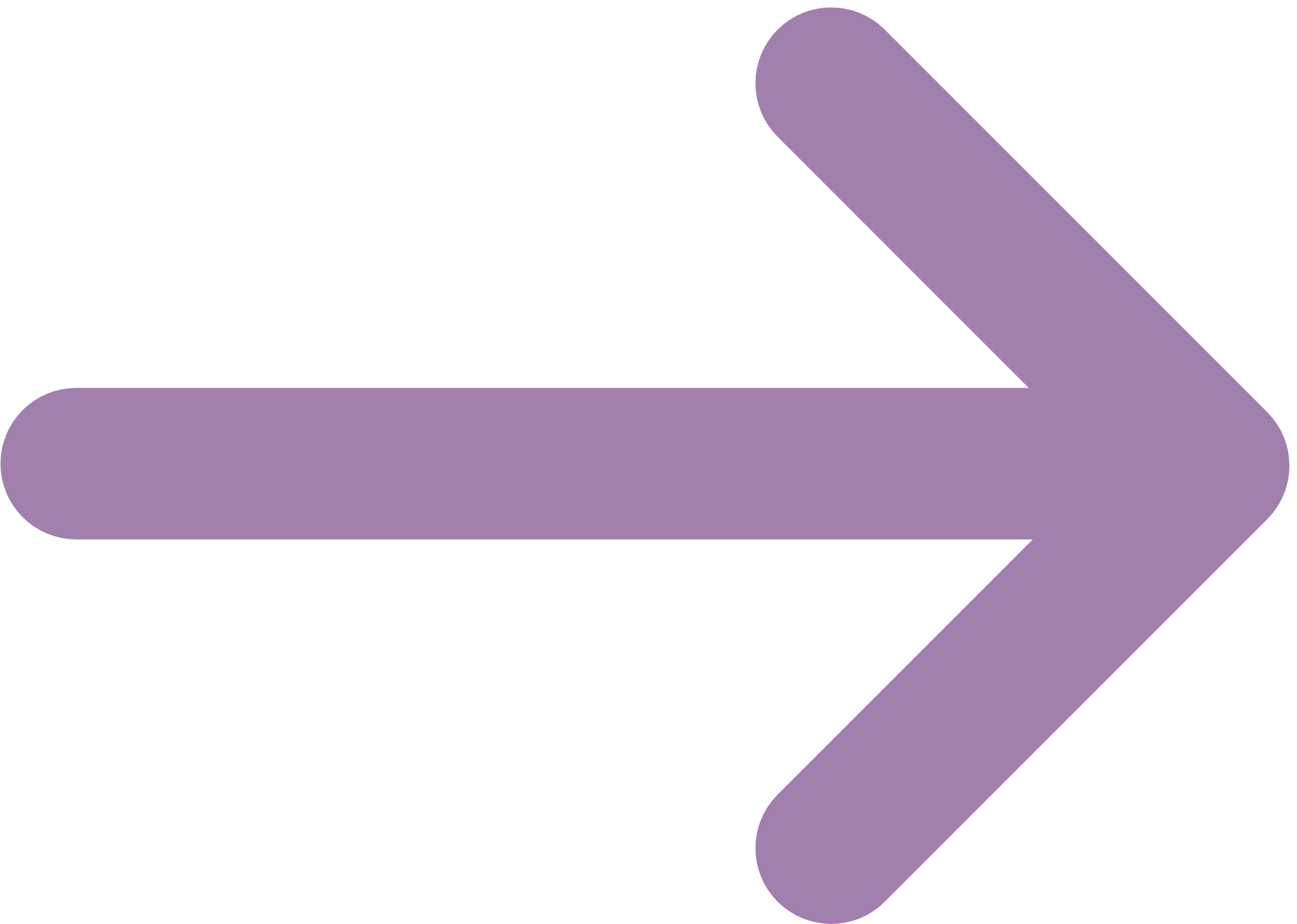 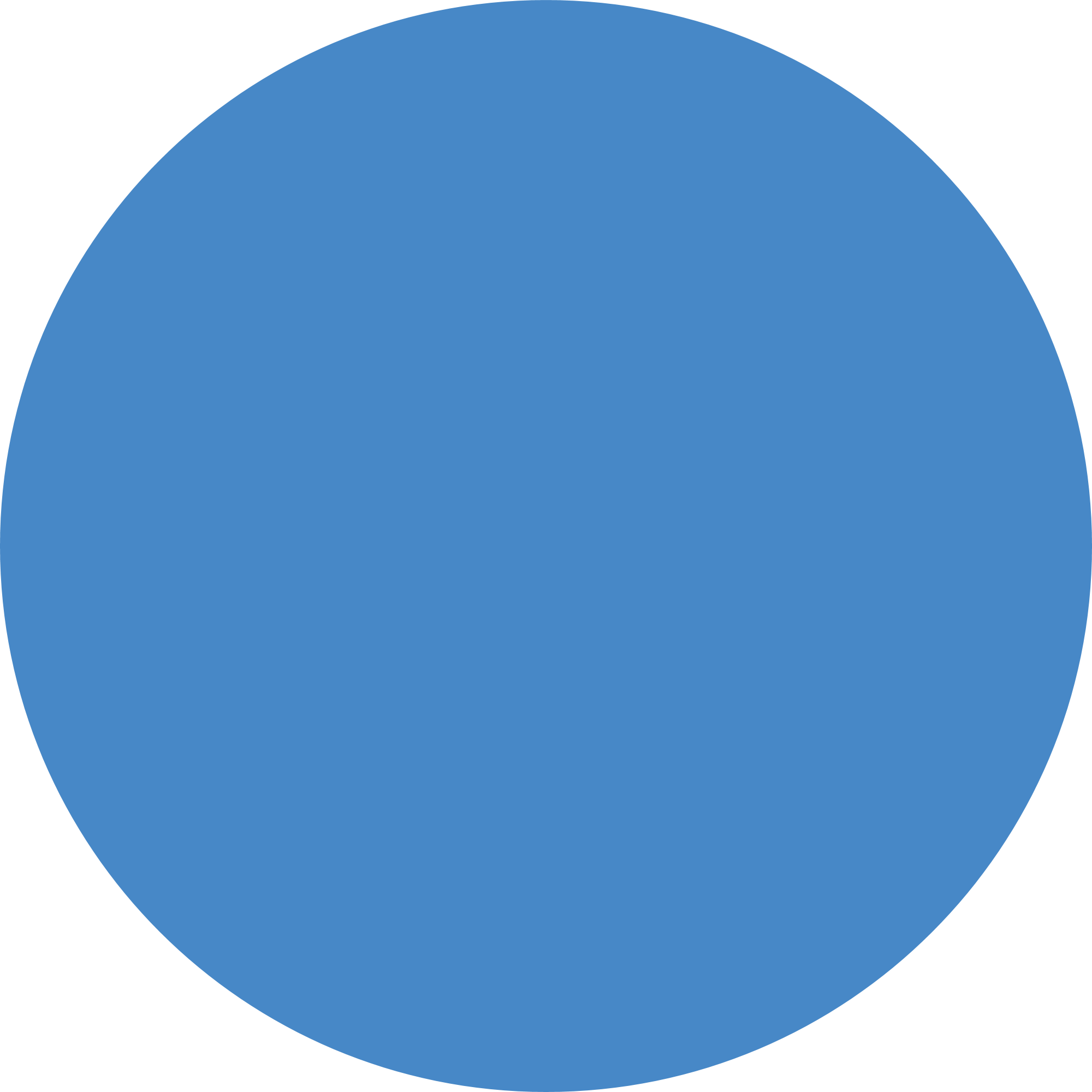 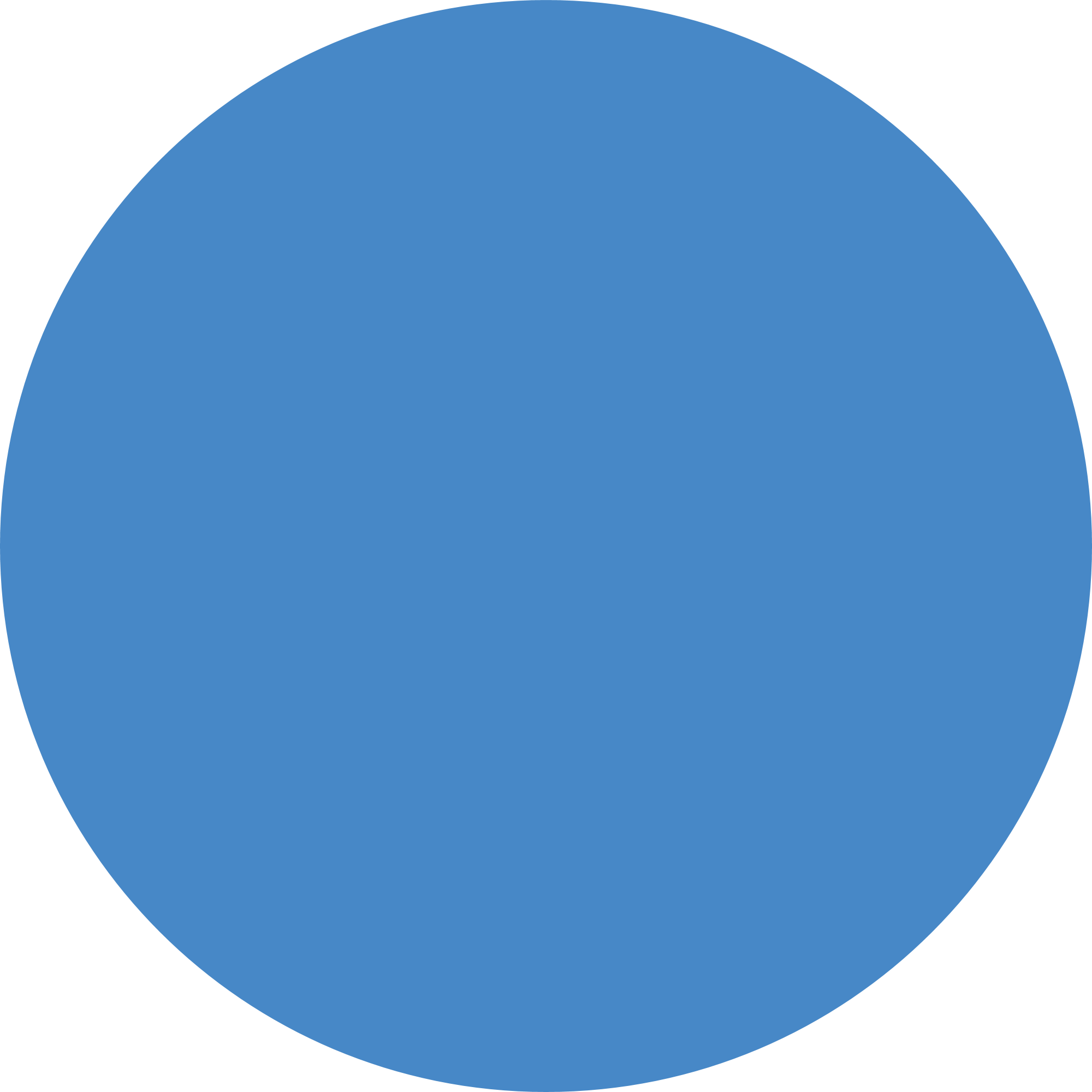 Urban area has no access (residential
 and industrial) (IEA 2020)
Electricity demand in 2019 (IEA 2020)
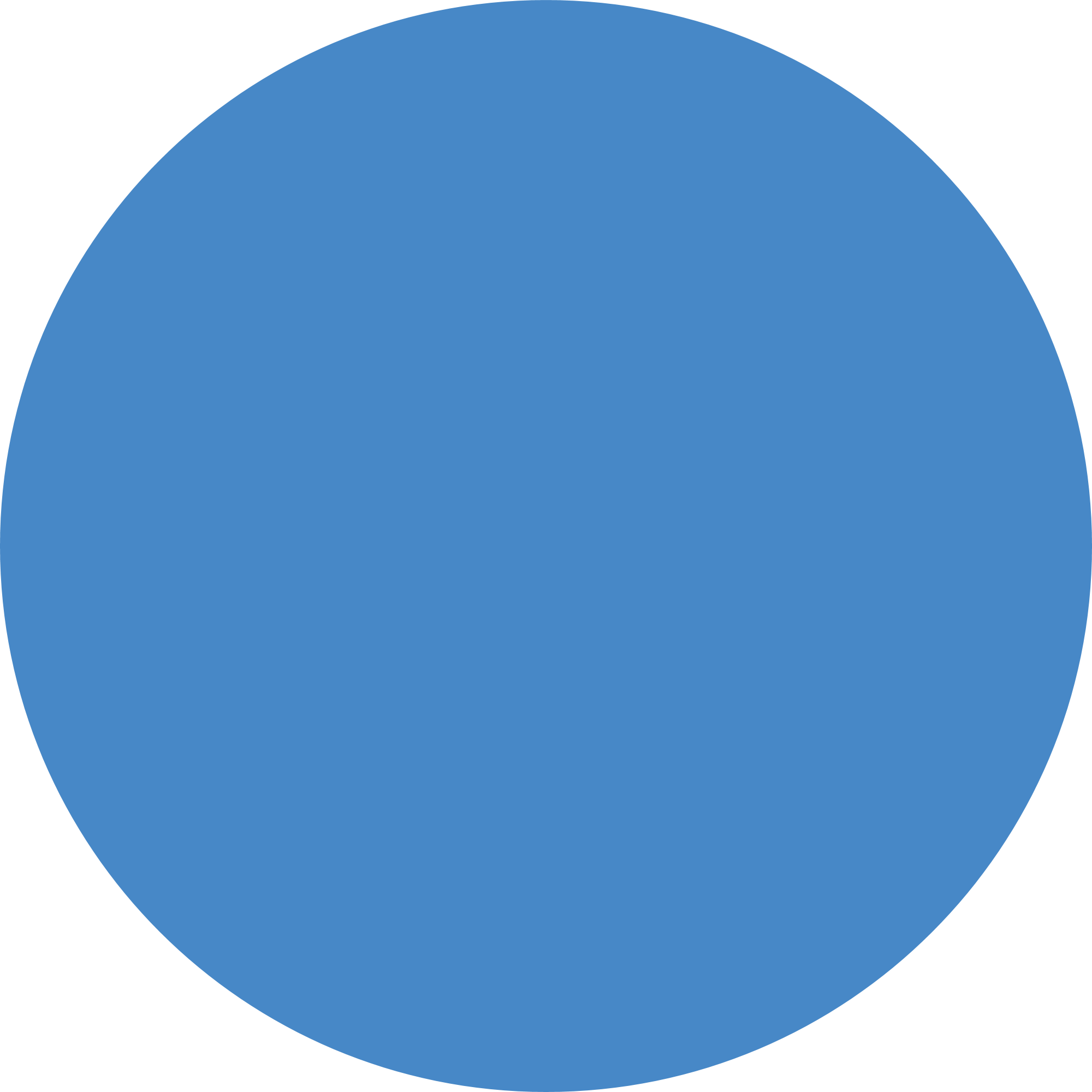 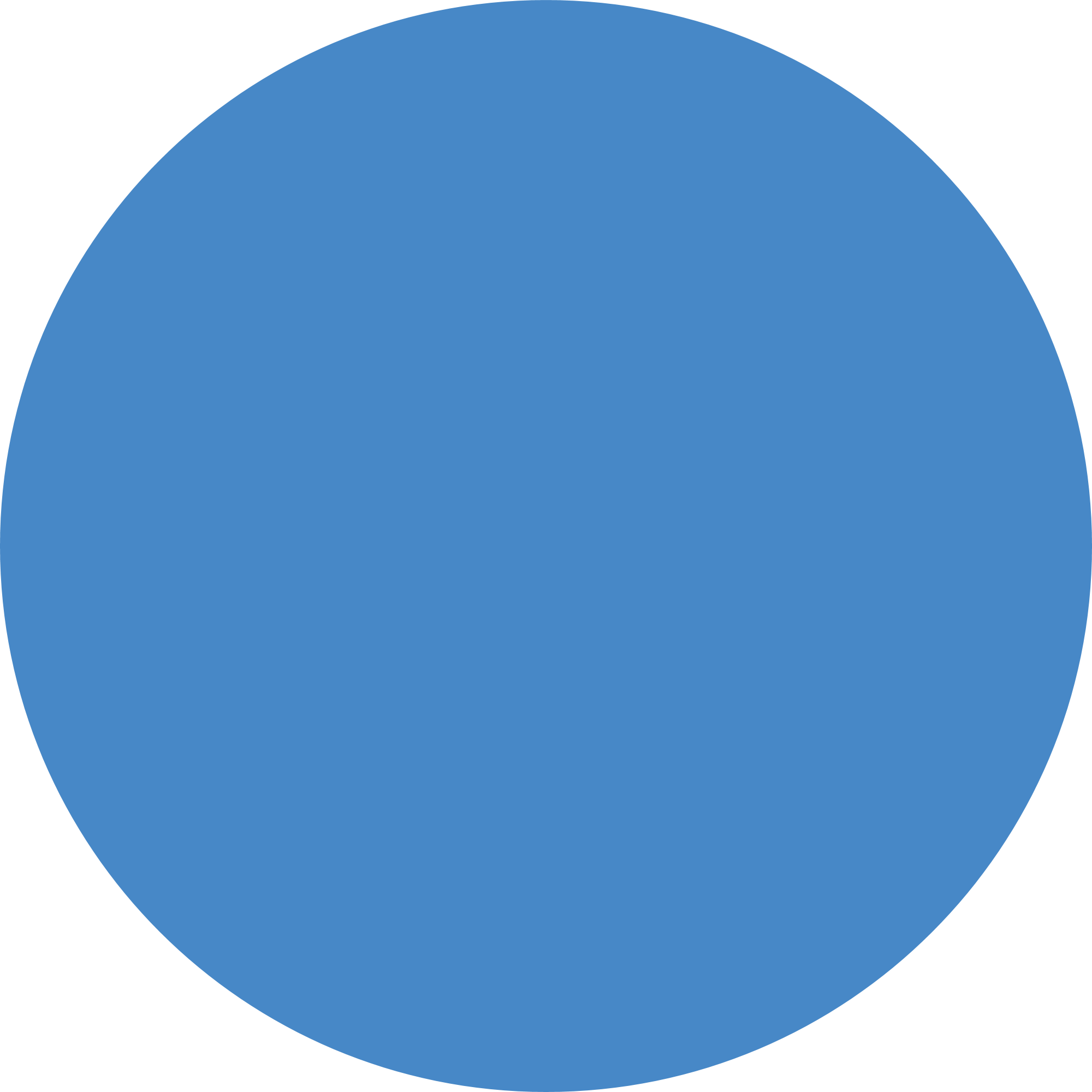 Nigeria’s population is projected to double by 2050 and energy demand increase (Cookson C 2019)
75% of the industrial areas are off grid (IEA 2020)
RENEWABLE ENERGY DEVELOPMENT
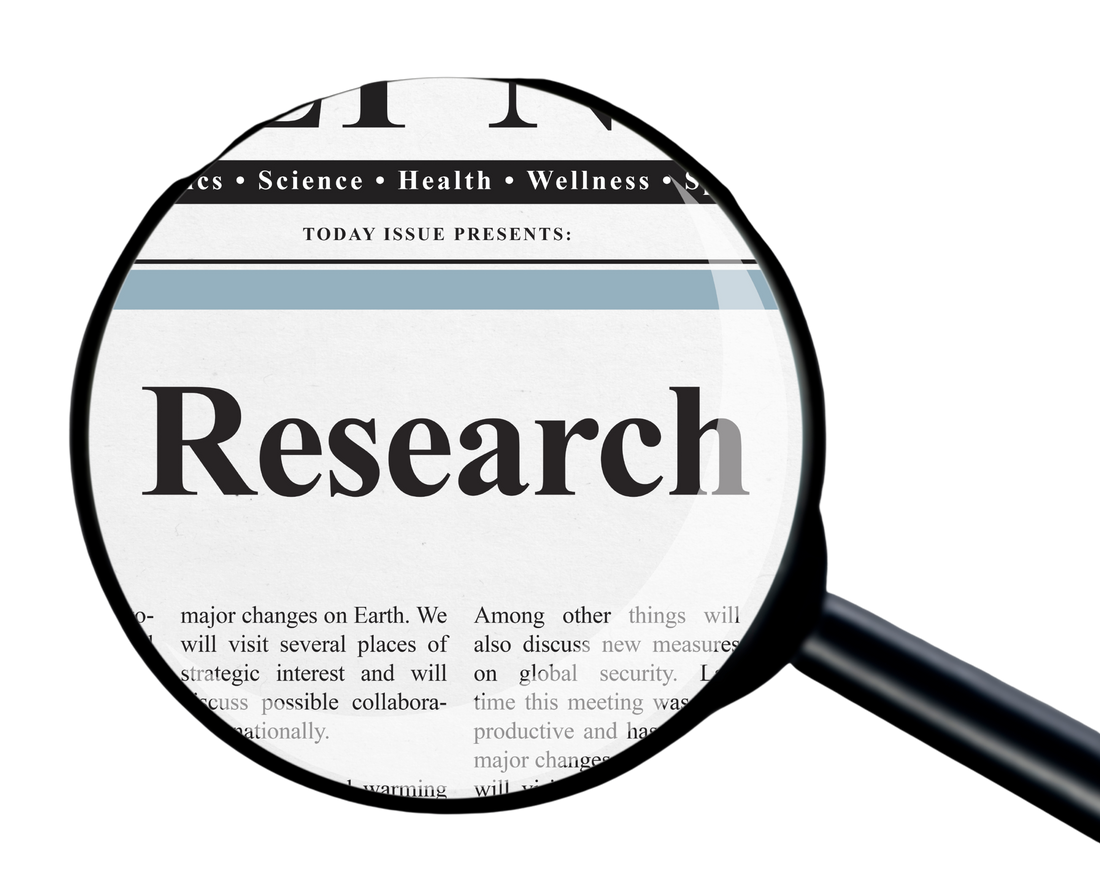 The REMP aimed that renewable will account for 30% of  the planned 30 GW generation by 2030 i.e available electricity

Energy access will increase from 2016 to 75% (2020) and 90% (2030)

However major milestones have been missed with projections looking poor for 2030 target 

Literature have looked at this issue specifically to the grid from technical, financial, economic aspect (Edomah et al 2017, Ujumadu 2018, Adeniyi 2019, Gungah 2019, Ovwigho et al 2020,  Nwozor 2021 )
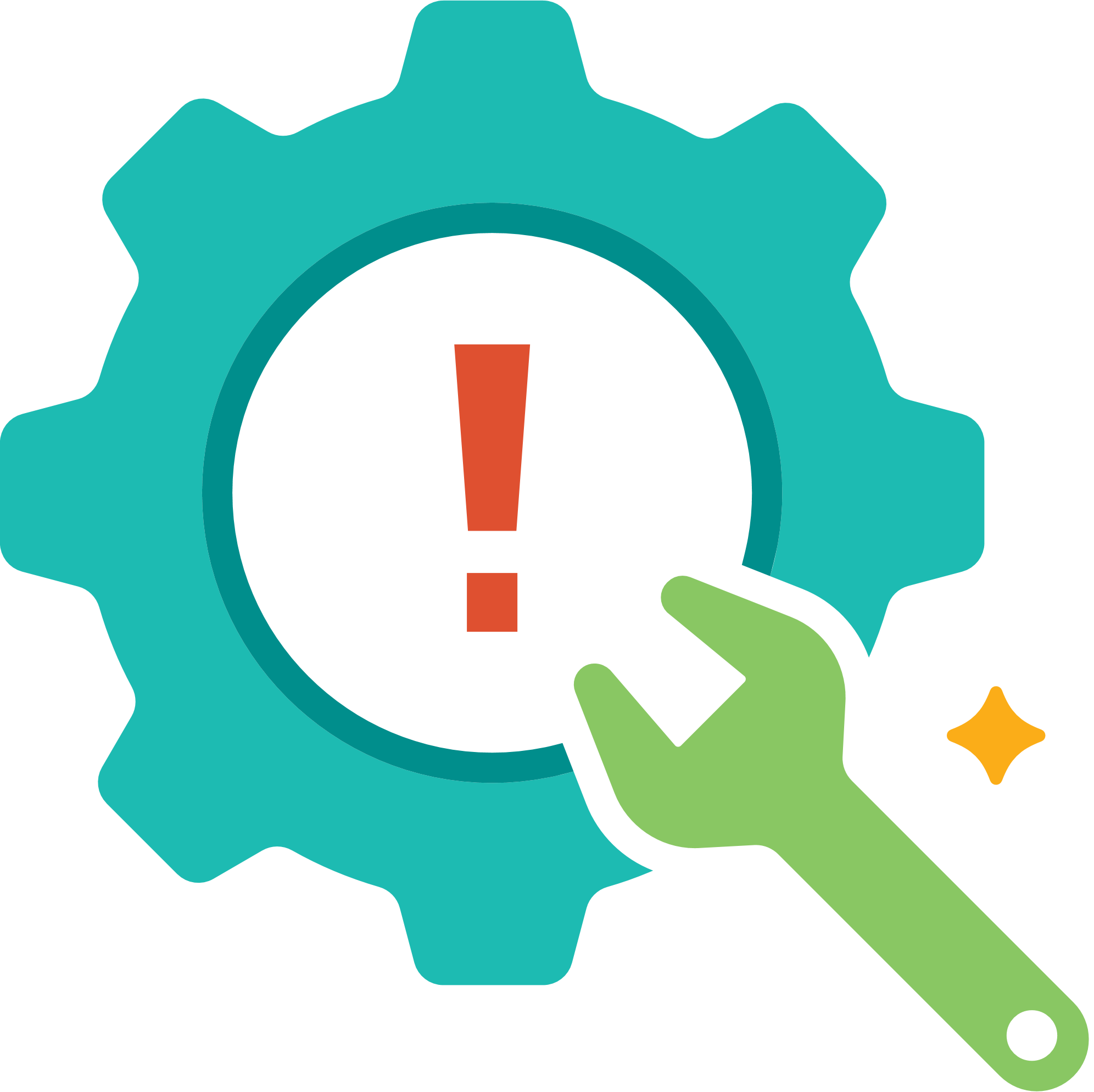 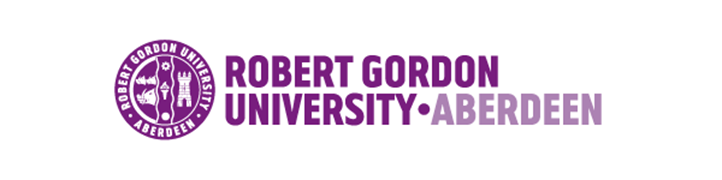 Aim
This research aims to critically investigate the enablers and inhibitors for the implementation of grid-based renewable electricity generation strategies in Nigeria.
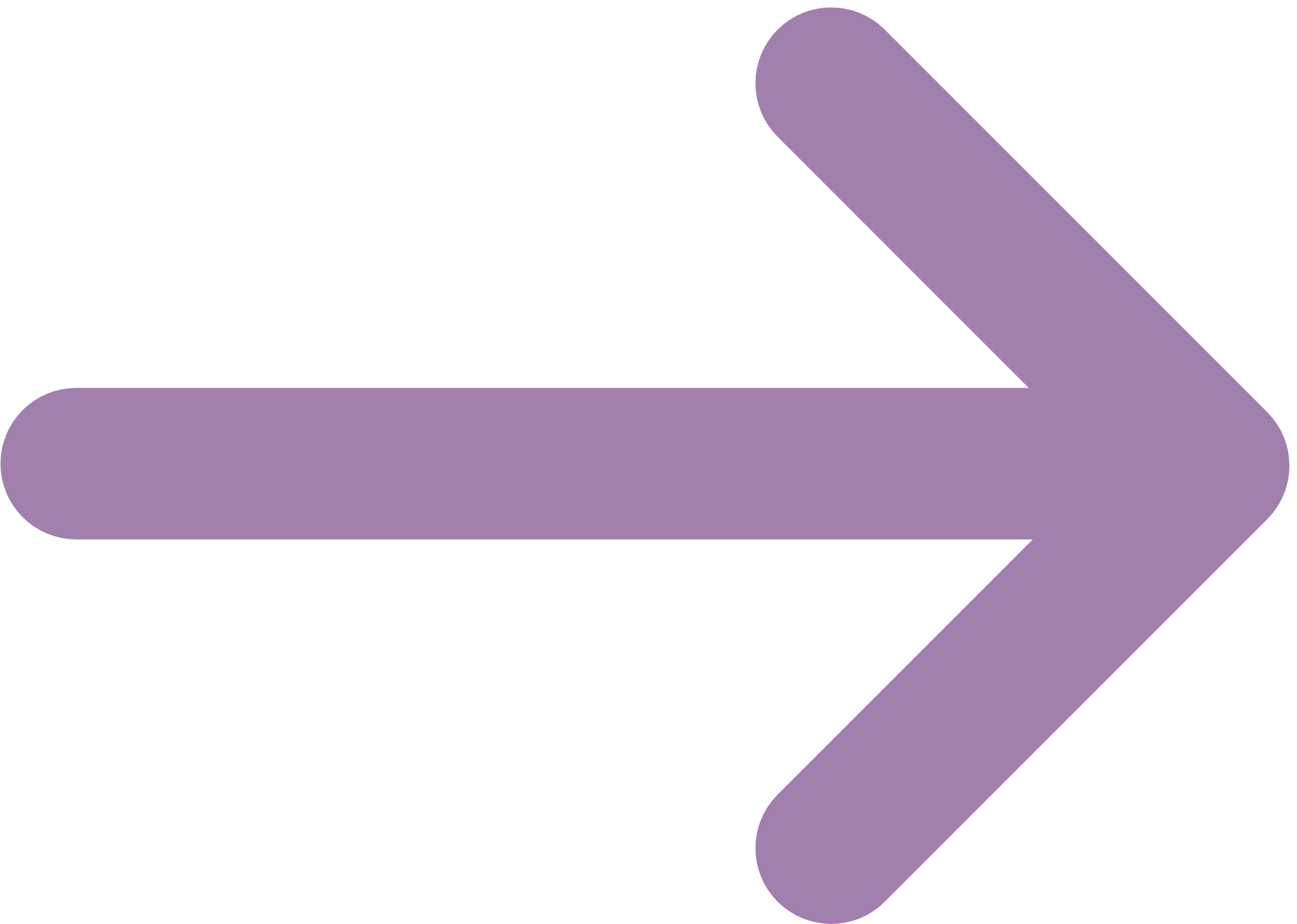 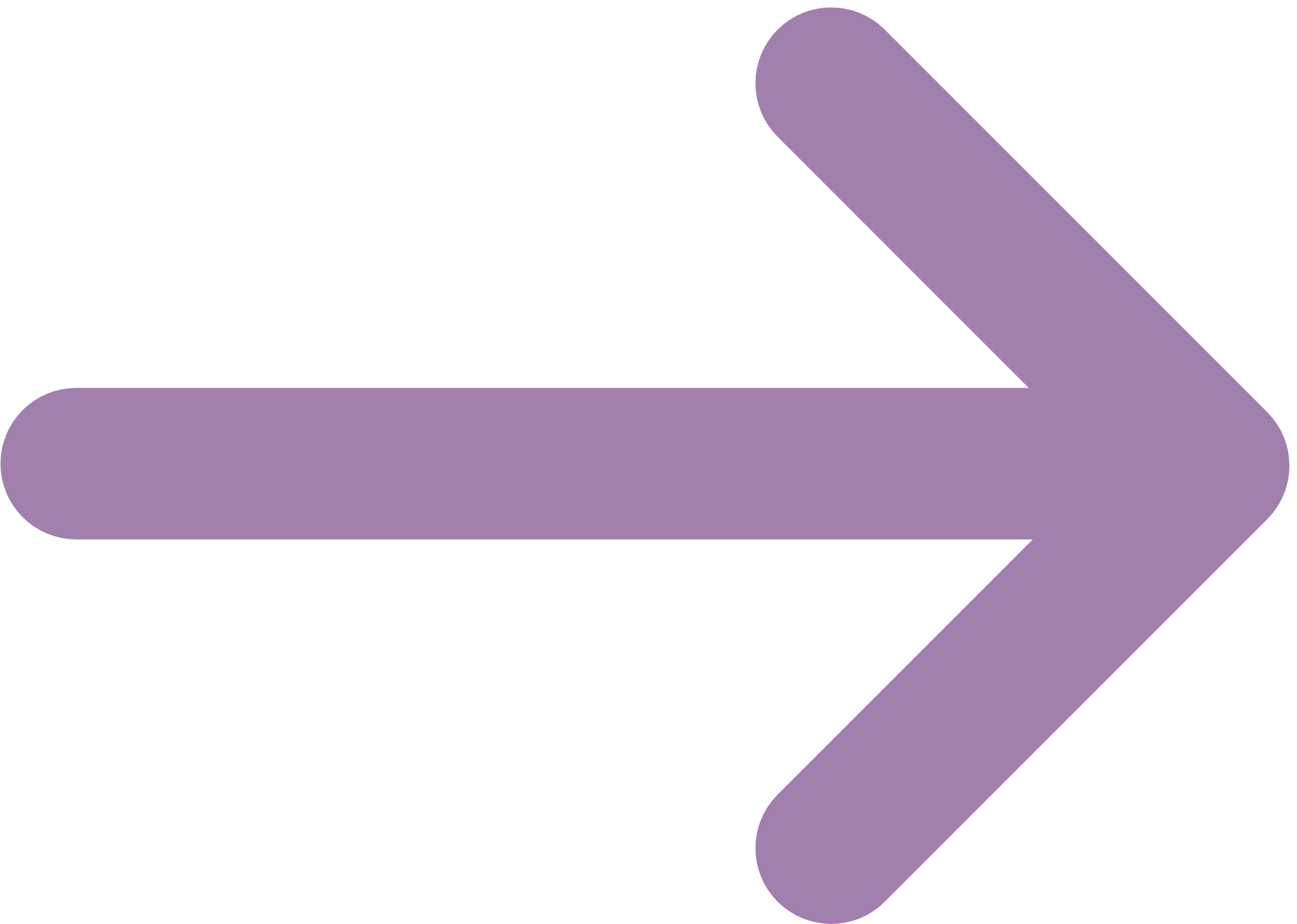 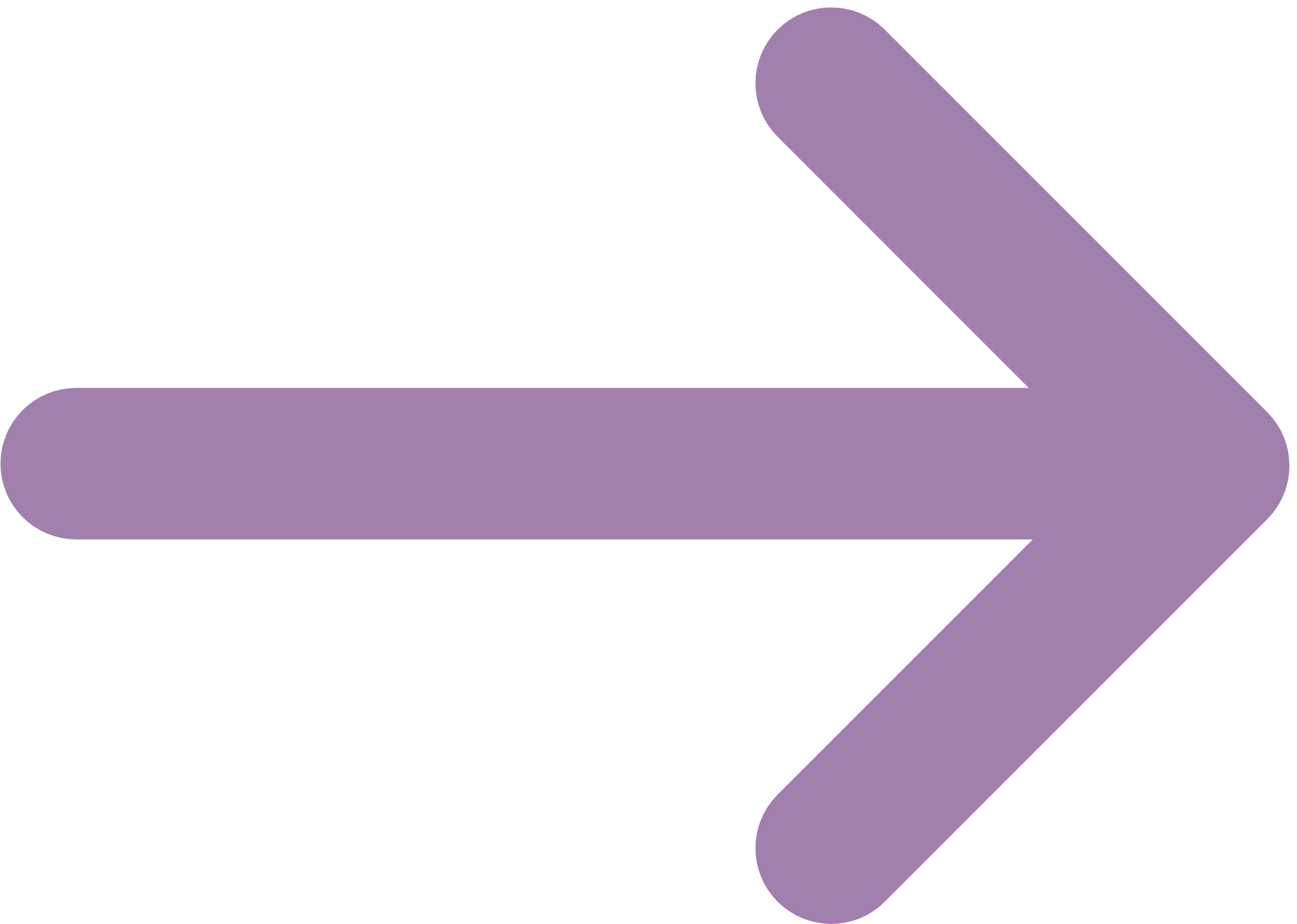 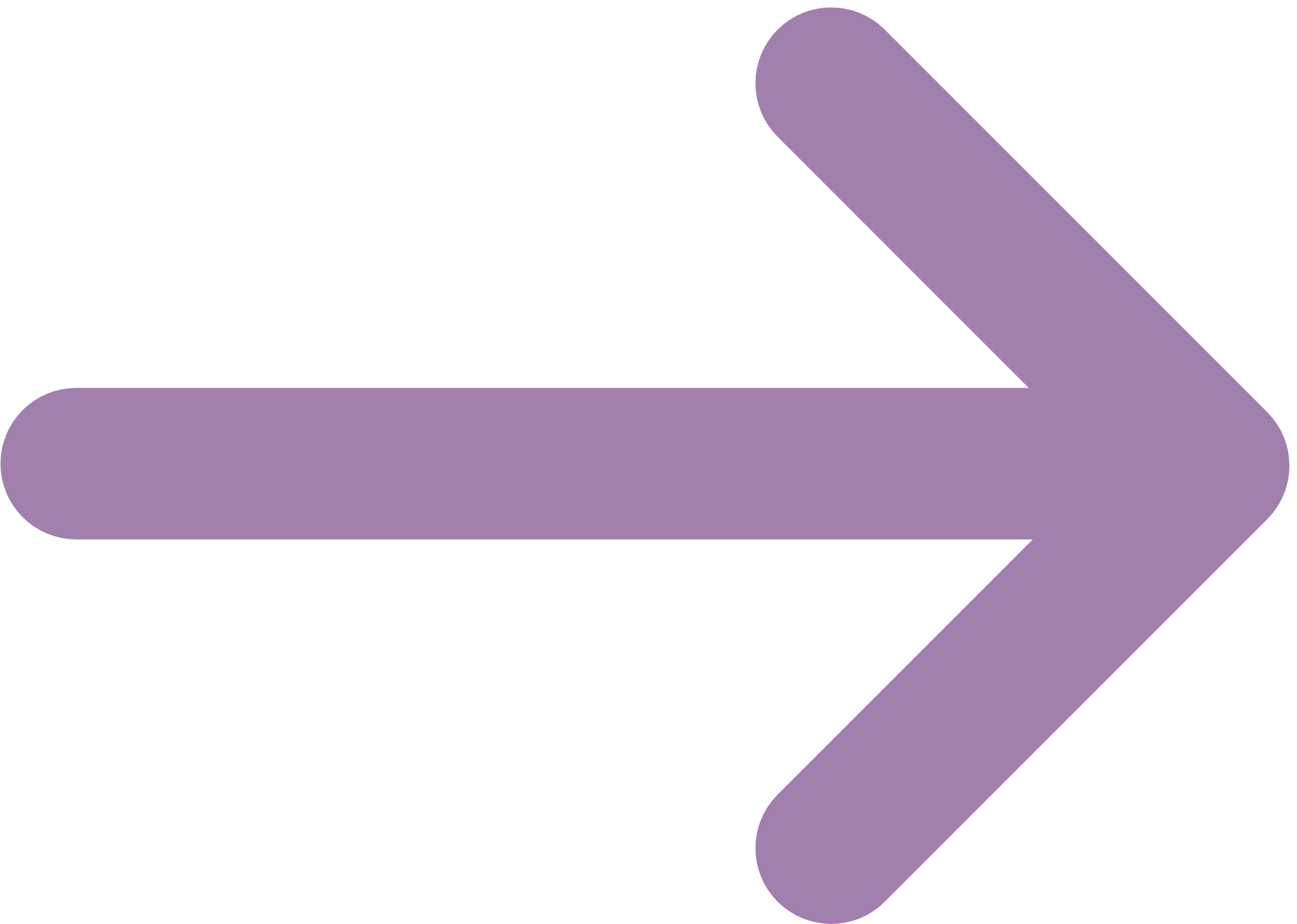 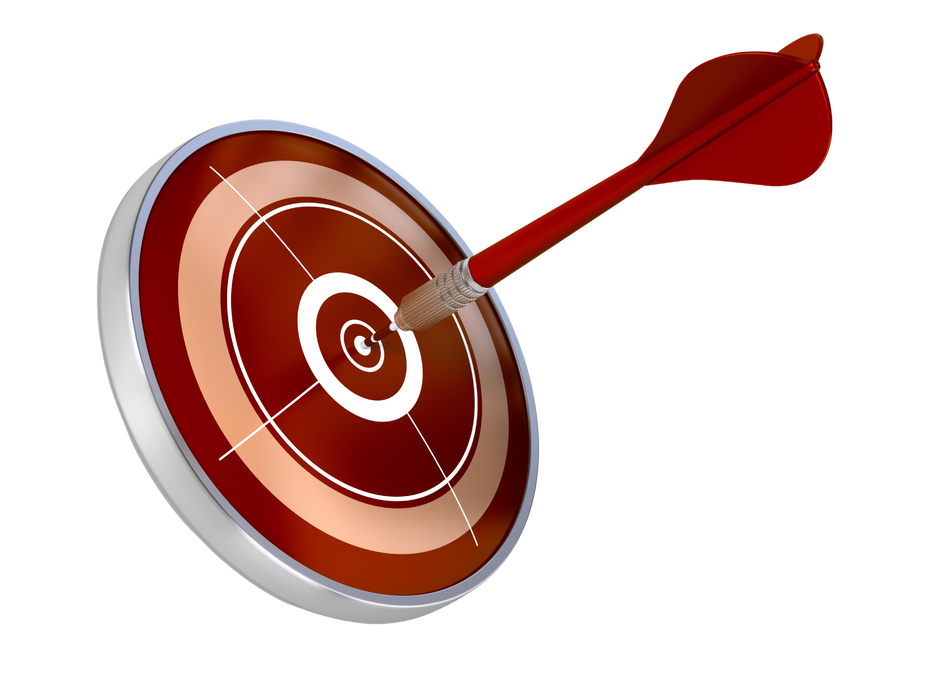 Objectives
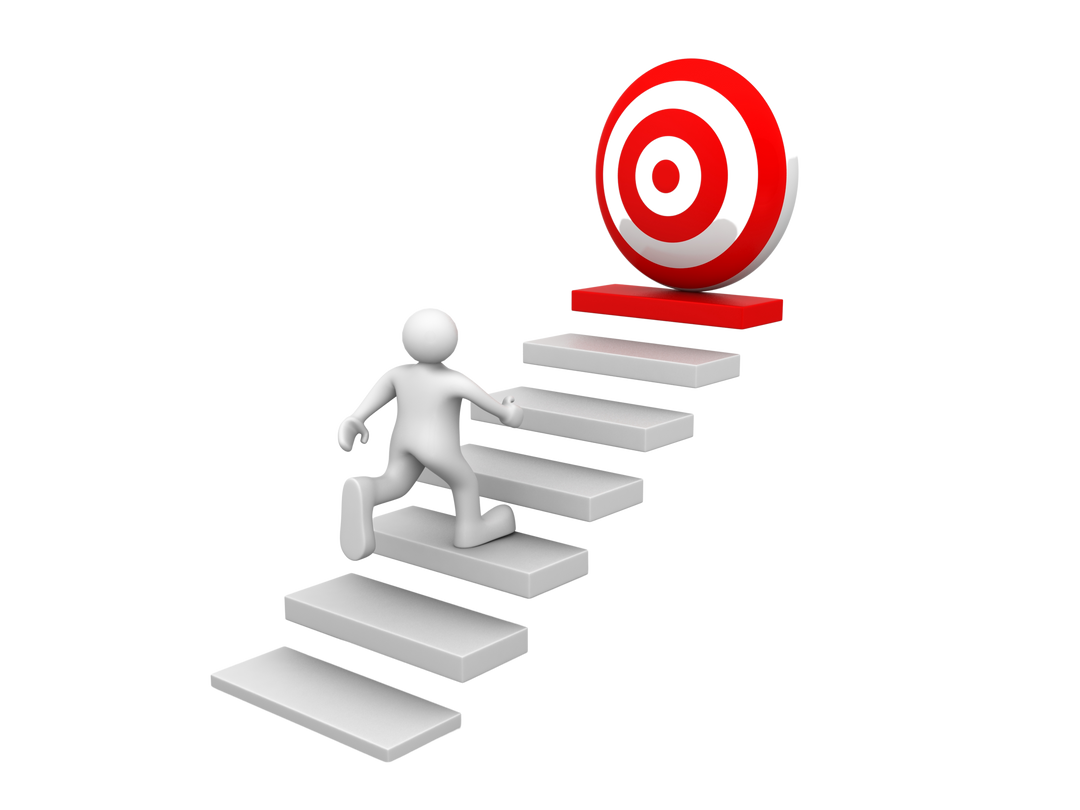 To critically assess the grid-based renewable energy development status in Nigeria.
 
To investigate the enablers of the grid-based renewable energy  strategies implementation in Nigeria.

To investigate the inhibitors of the grid-based renewable energy  strategies implementation in Nigeria
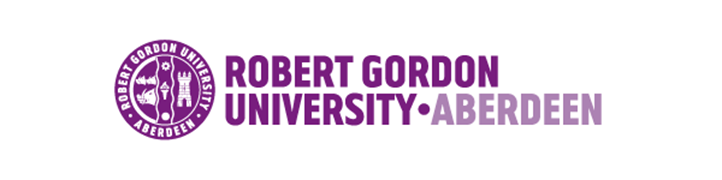 Theoretical Underpinning
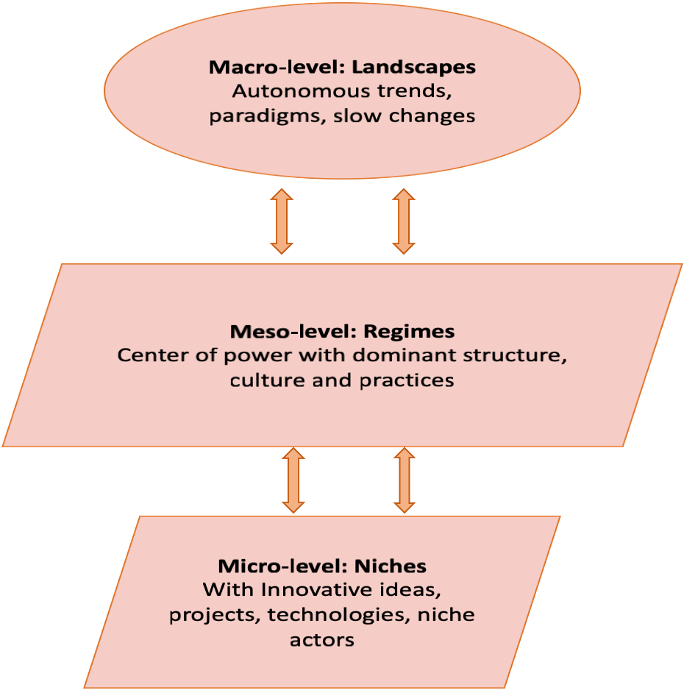 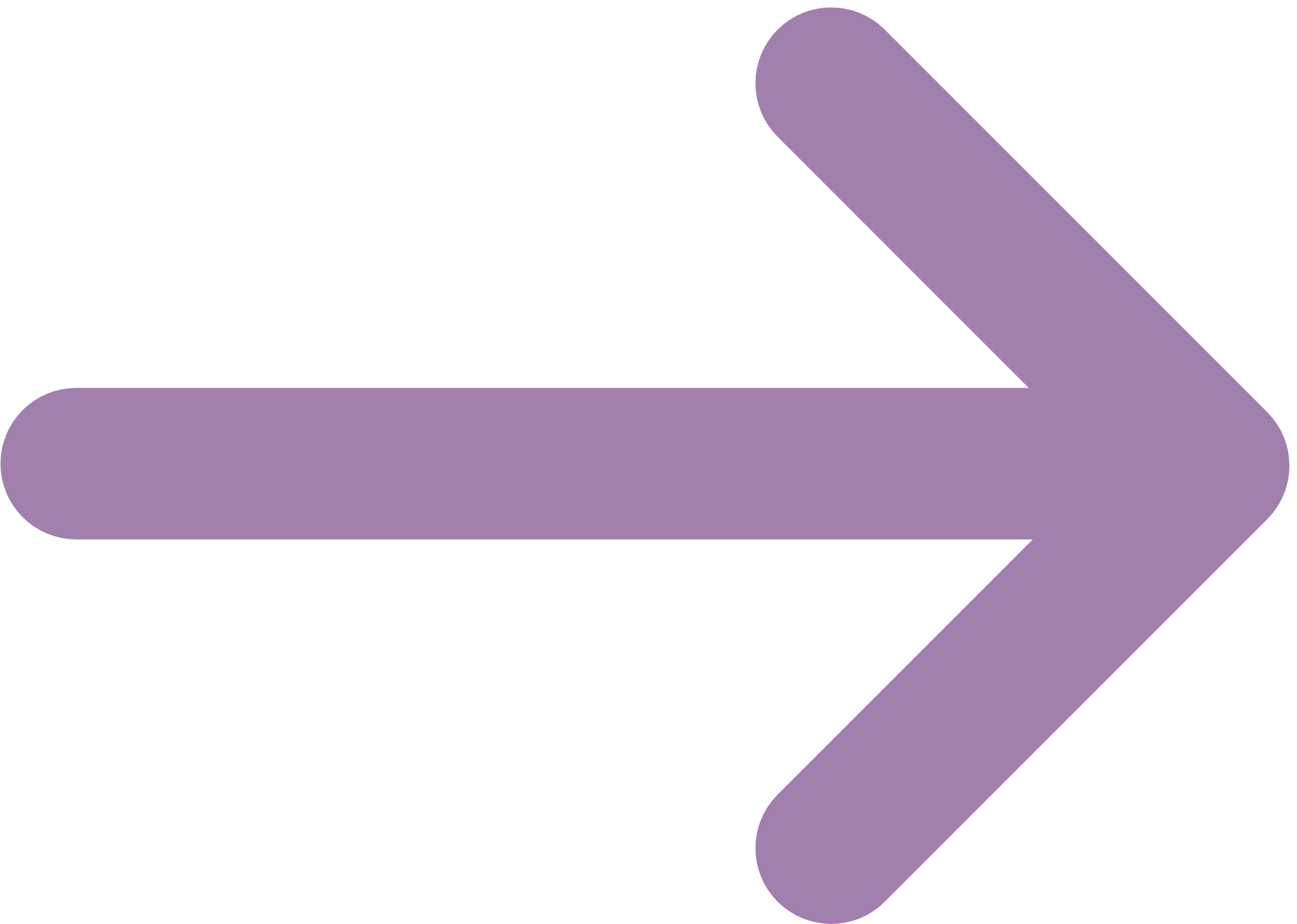 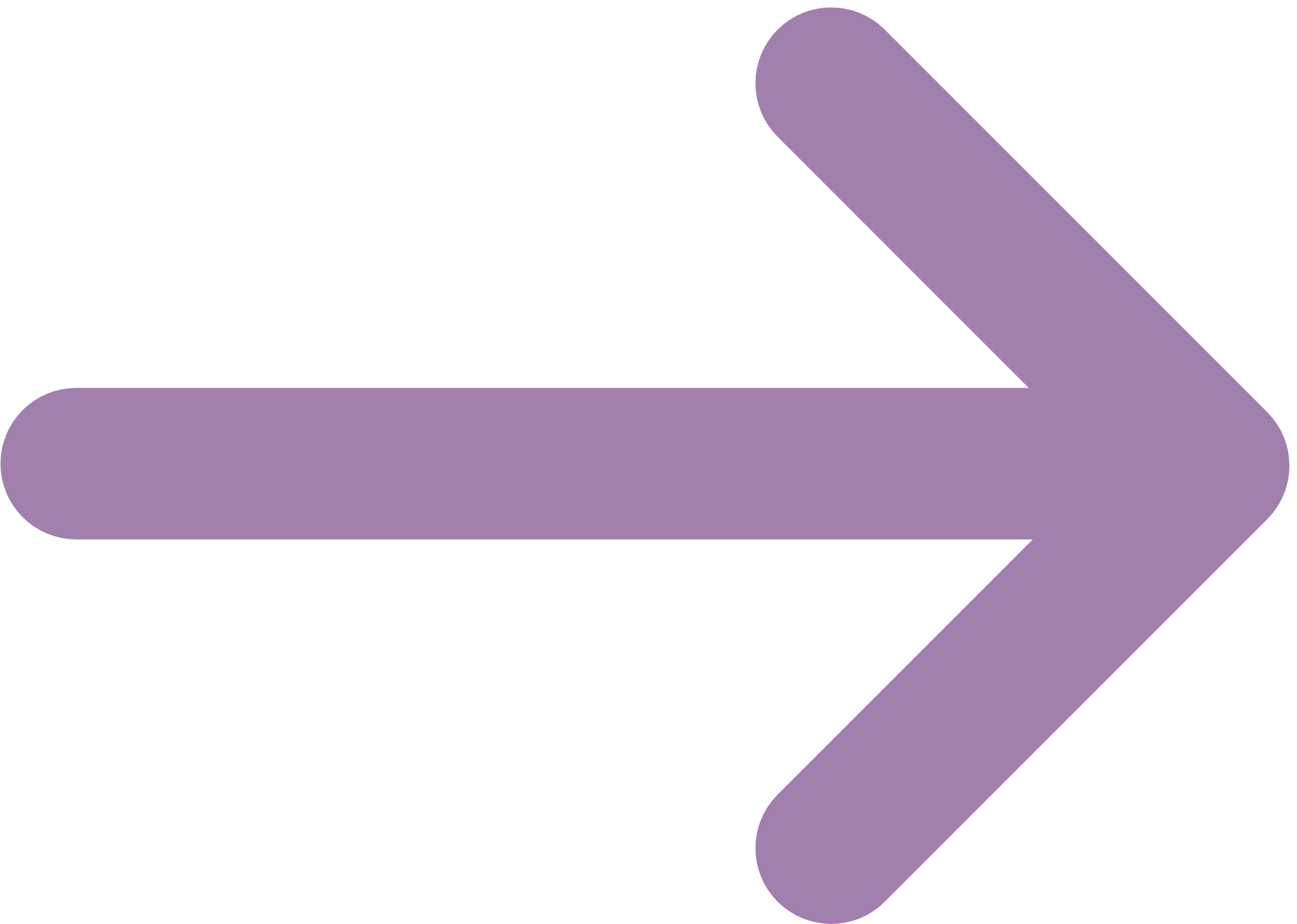 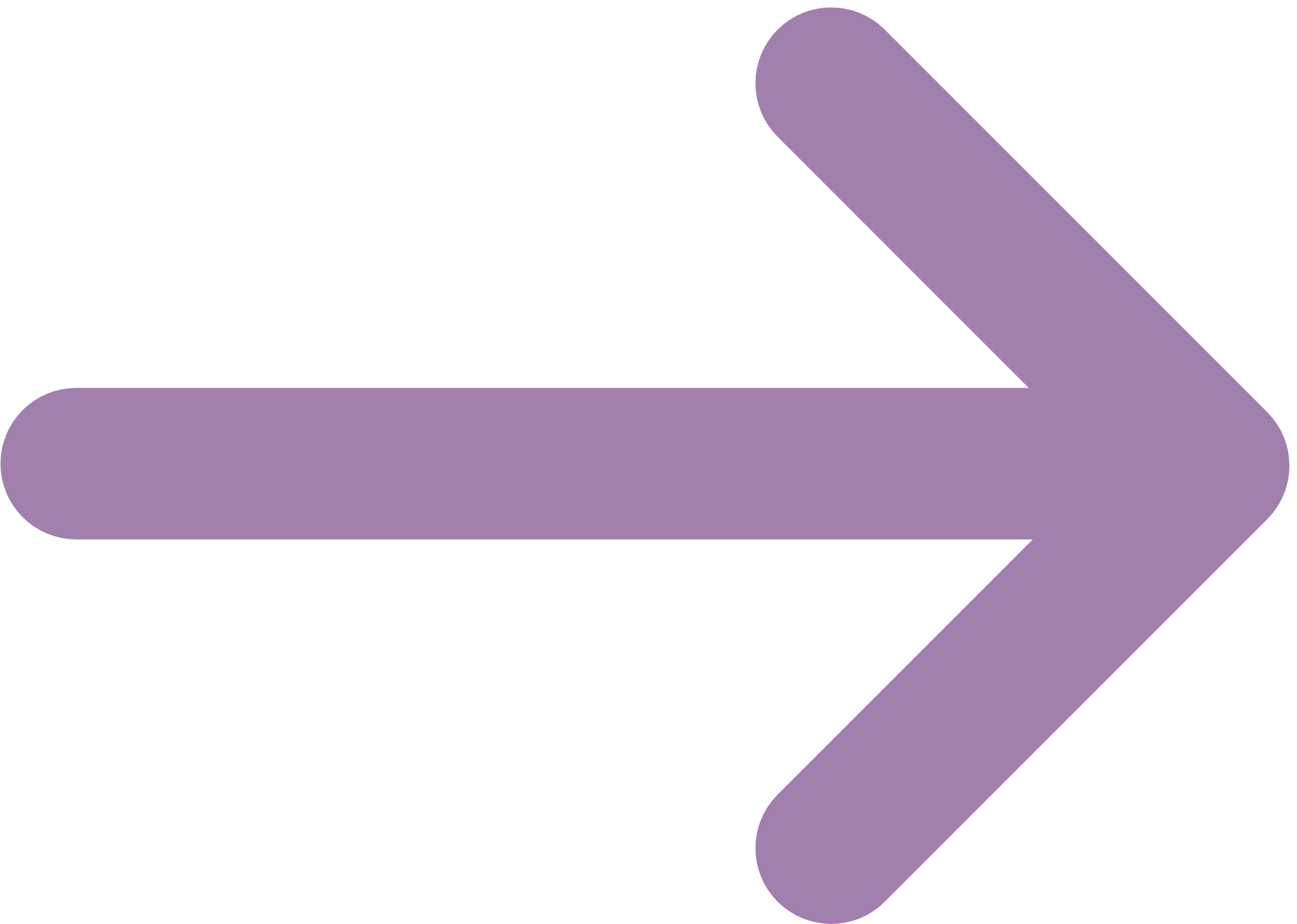 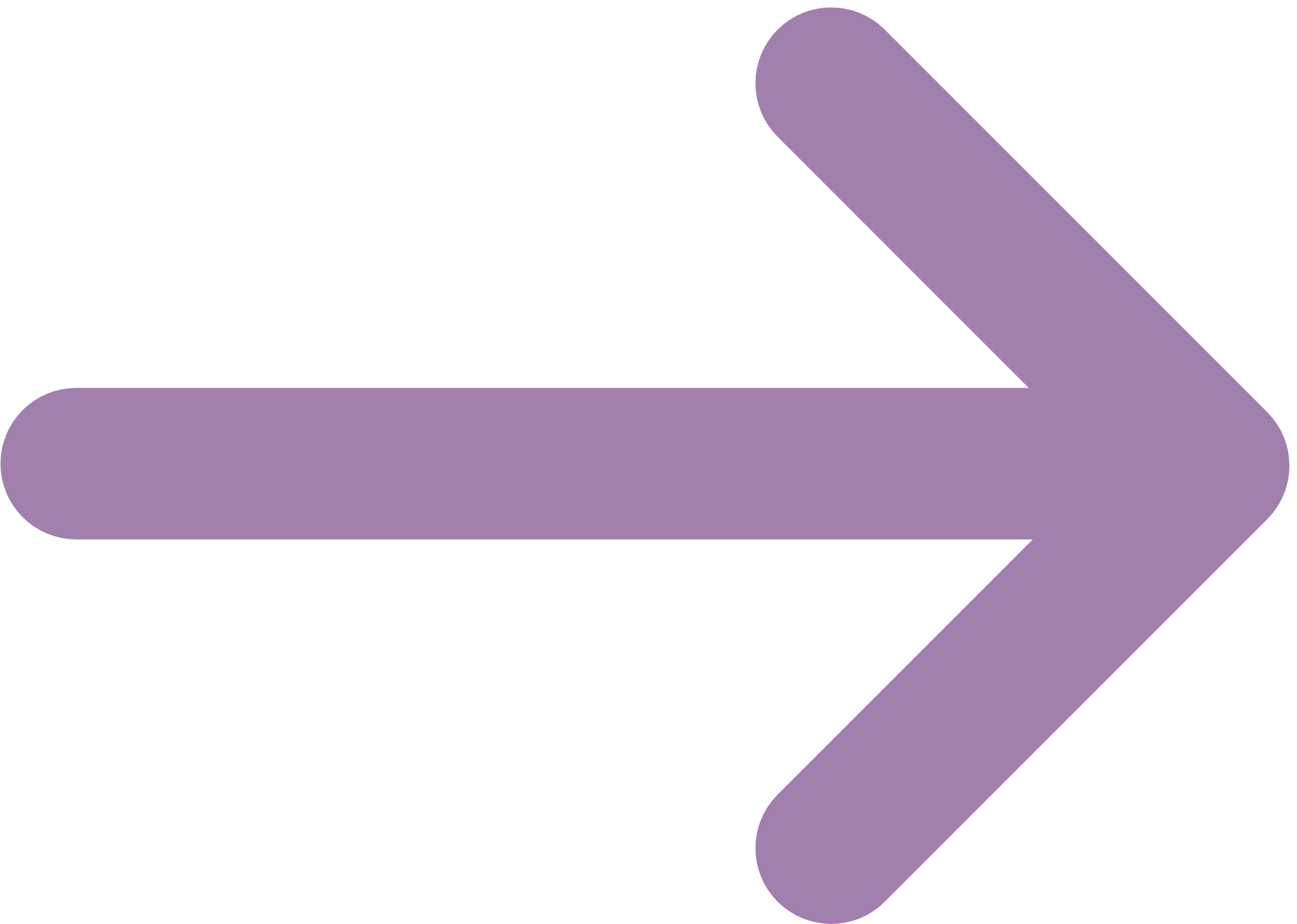 Source: Multi-level Perspective (MLP) Framework (adapted from Geels 2002)
[Speaker Notes: The MLP draws on various field including technology studies
 
beneficial for explaining technological transitions and analysing socio-technical transitions to sustainability
 
widely used in transition studies
 
 
MLP posits three analytical levels on which processes interact and align to result in socio-technical system transformations.
 
landscape (macro-level), regimes (meso-level) and niches (micro-level).
 
 
Regime level = represent current structures and practices characterised by dominant rules, institutions and technologies that are self-reinforcing.
 
 
The socio-technical regime is dynamically stable in the sense that innovation still transpires but incrementally and along a predictable trajectory.
 
This makes the regime 'locked-in' and resistant to both technological and social transitions.
 
landscape level is = defined as the exogenous, broader contextual developments in deep-seated cultural patterns, macro-economics, macro-politics and spatial structures, potentially arising from shocks associated i.e war, climate change
 
Additionally, landscapes are beyond the direct influence of actors, yet stimulate and exert pressure on the regime and niche levels.
 
Niche level =. Is defined as a protected spaces for the development and use of promising technologies by means of experimentation. The niche innovations are
Incubated from market and regulation influences, the niche fosters innovations that differ fundamentally from the prevailing regime and usually require landscape developments that open windows of opportunity in at the regime level.[19] Therefore, summary :  the MLP attributes socio-technical transitions to the interaction of stabilising forces at the regime level with destabilising forces from both the landscape and niche levels[20]]
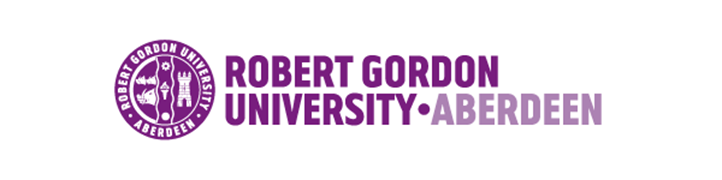 Theoretical Underpinning
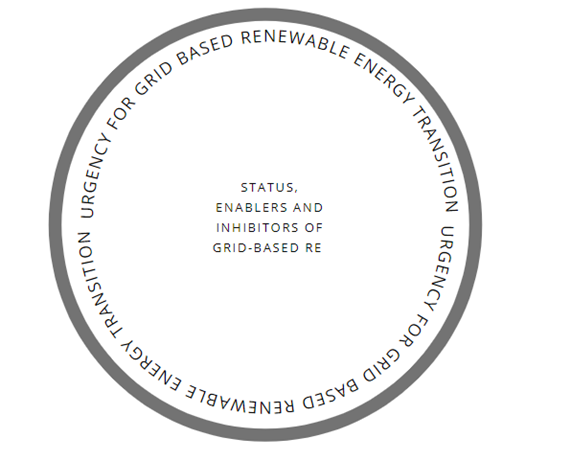 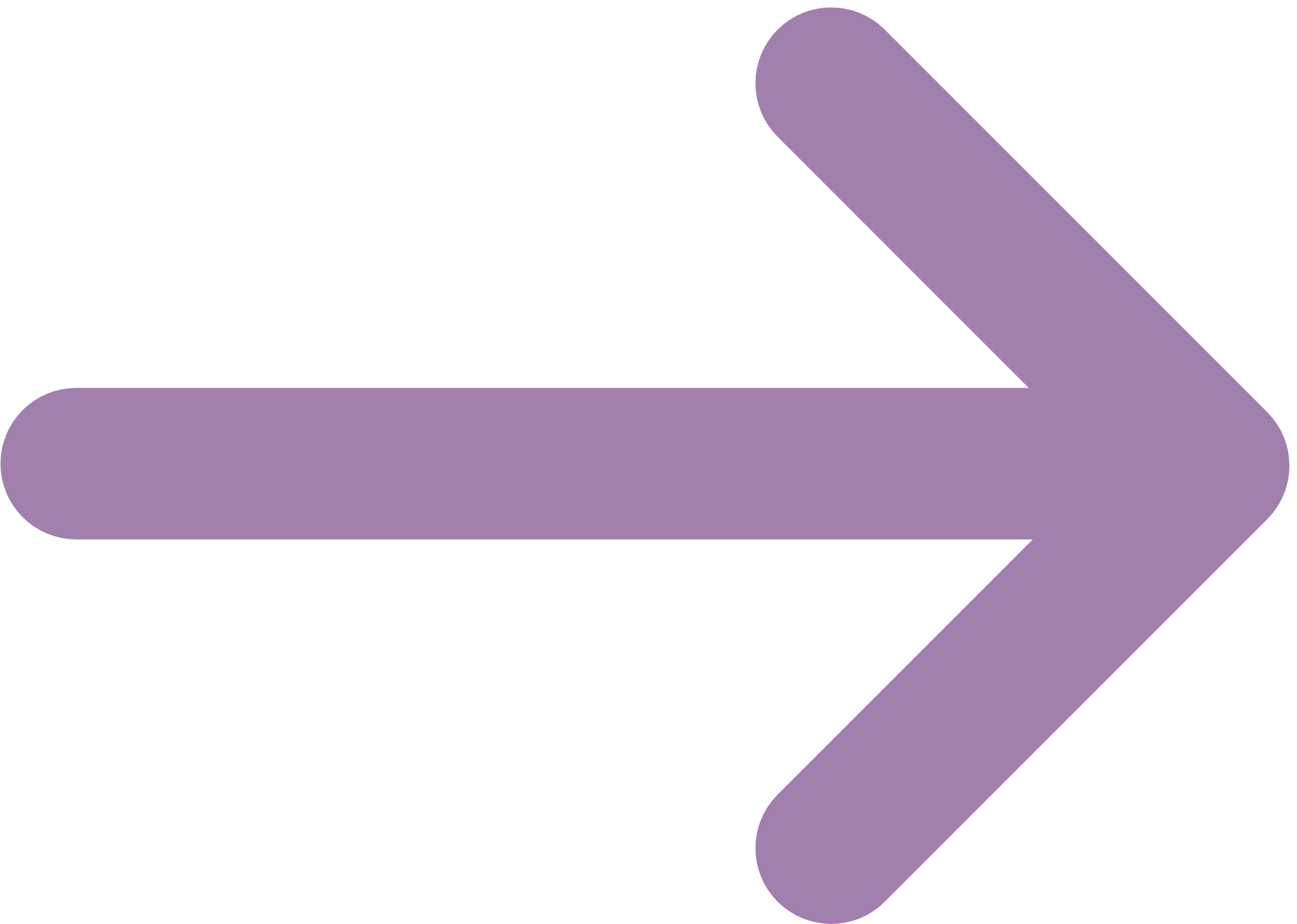 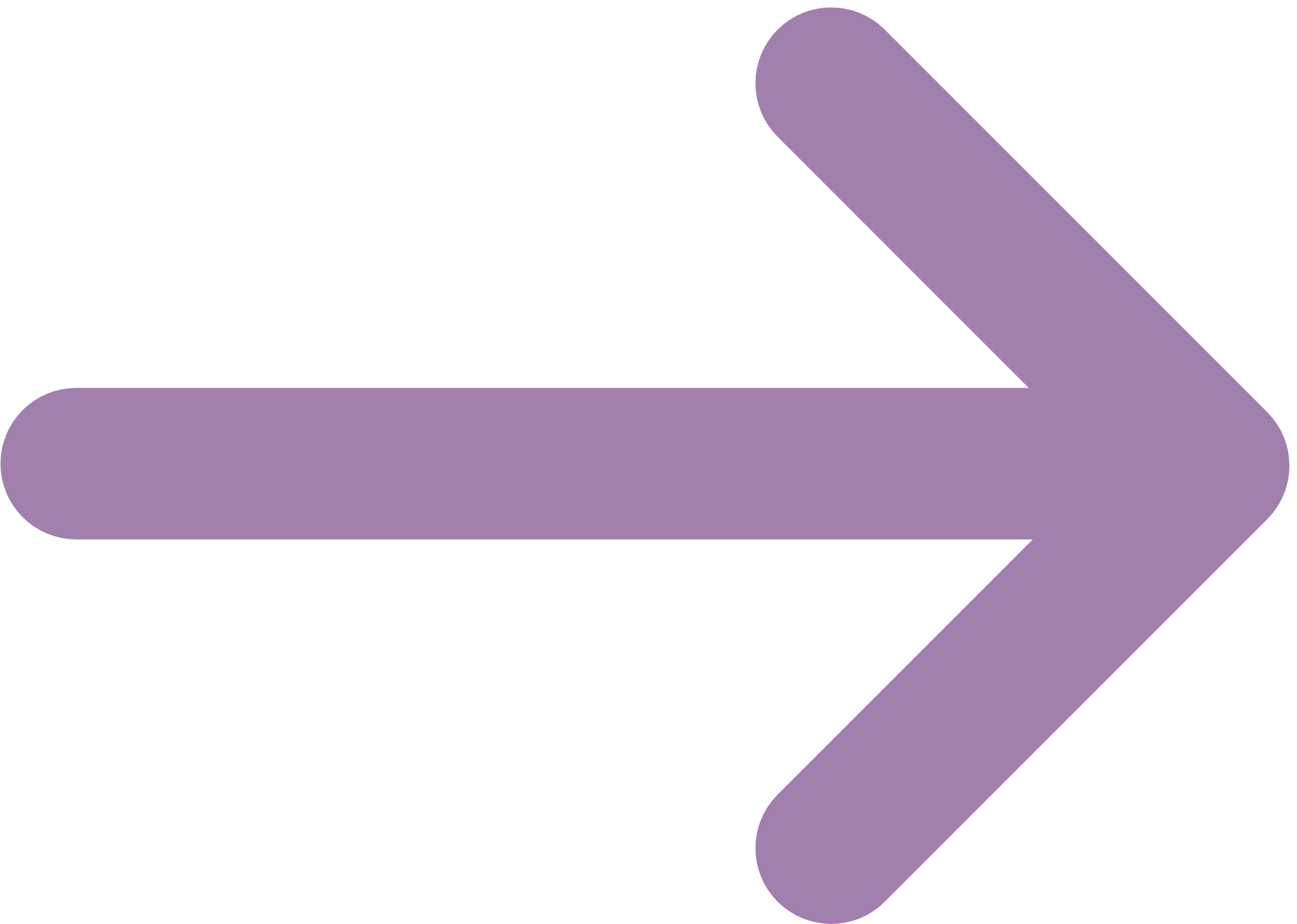 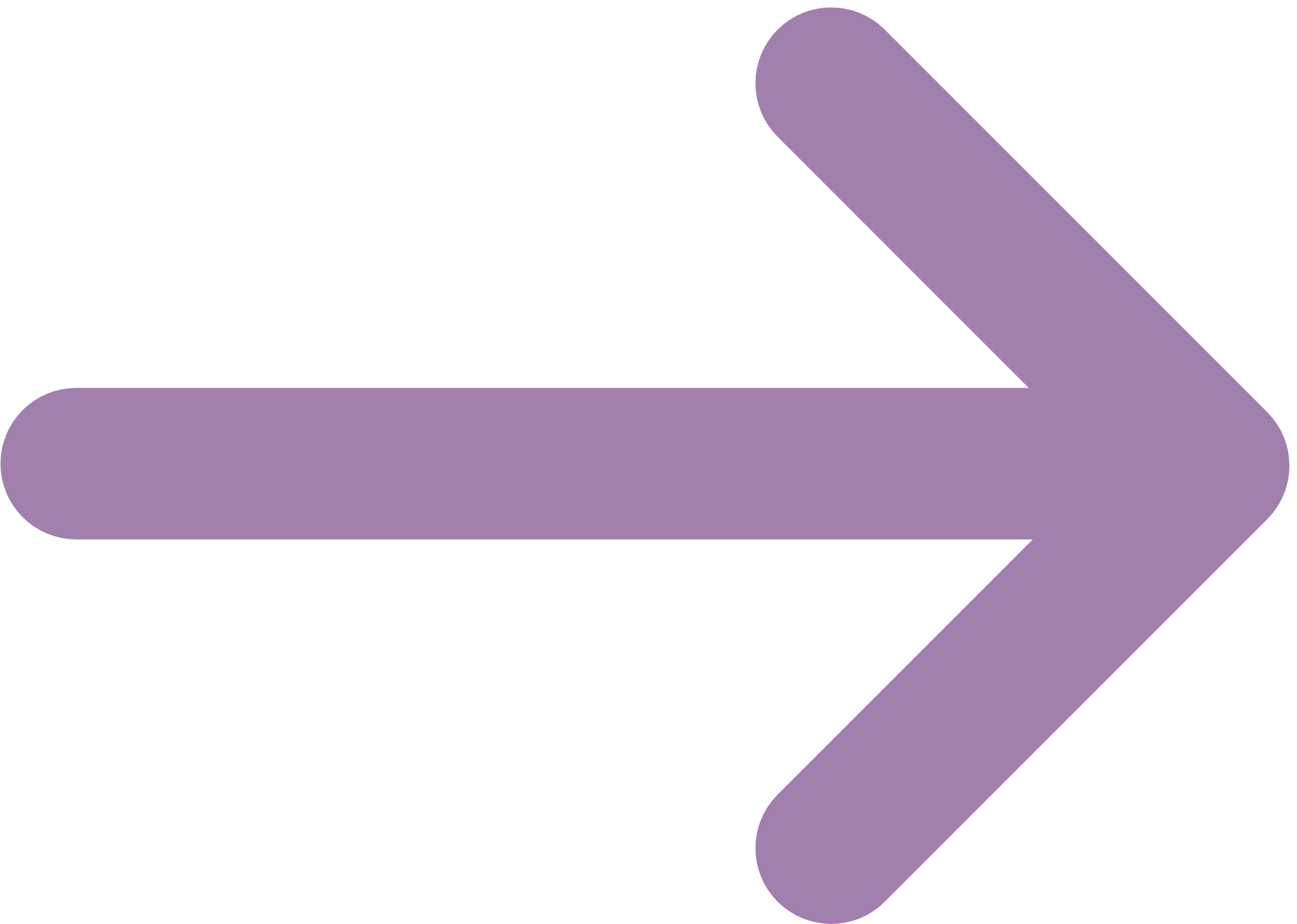 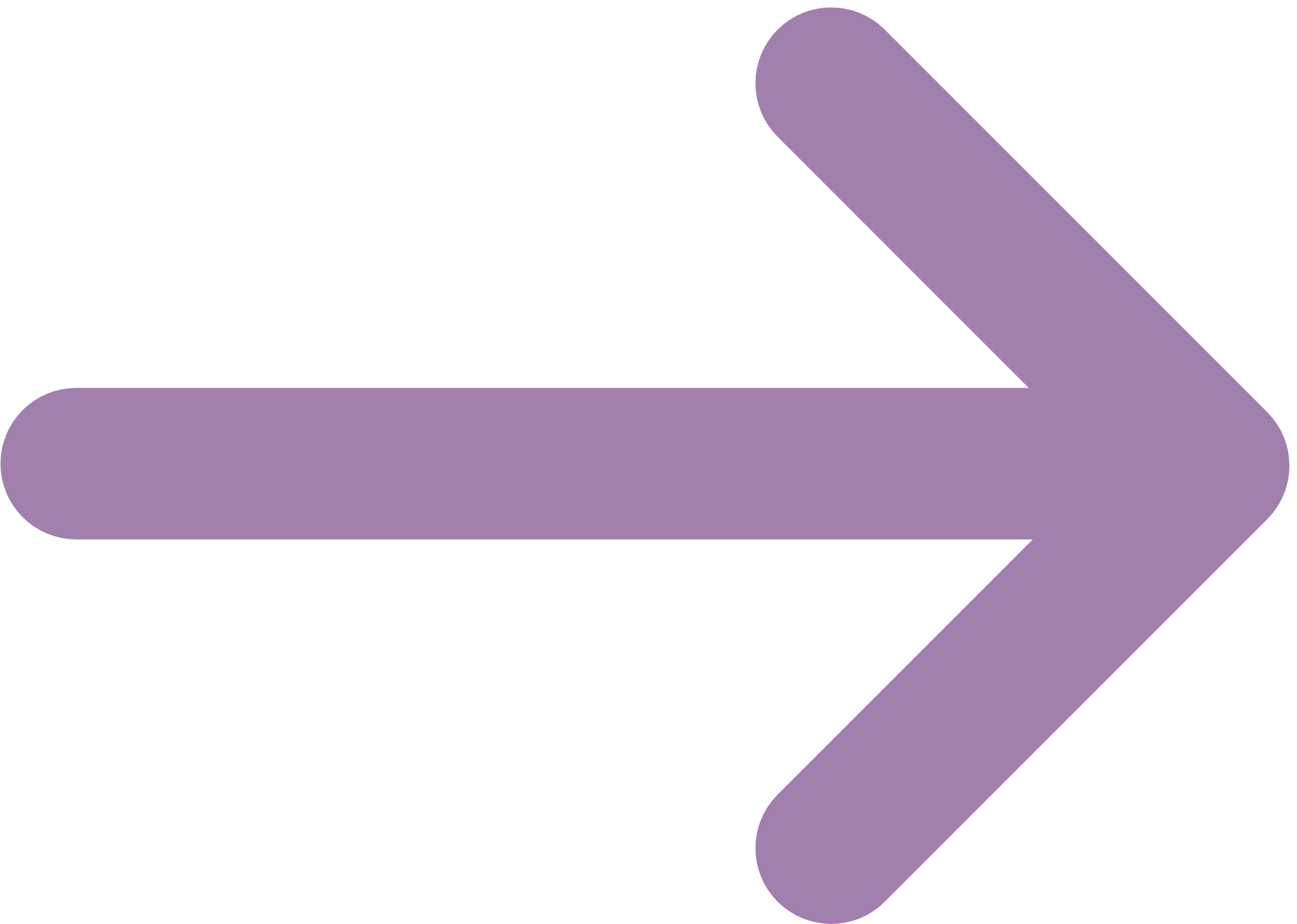 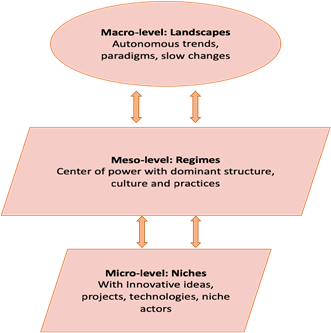 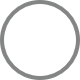 MULTI-LEVEL PERSPECTIVE (MLP) FRAMEWORK (ADAPTED FROM GEELS 2002)
Author: Urgency for grid-based renewable energy generation in Nigeria
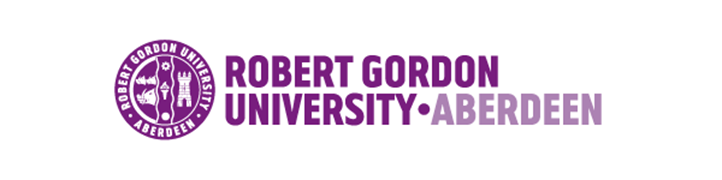 Research Methodology
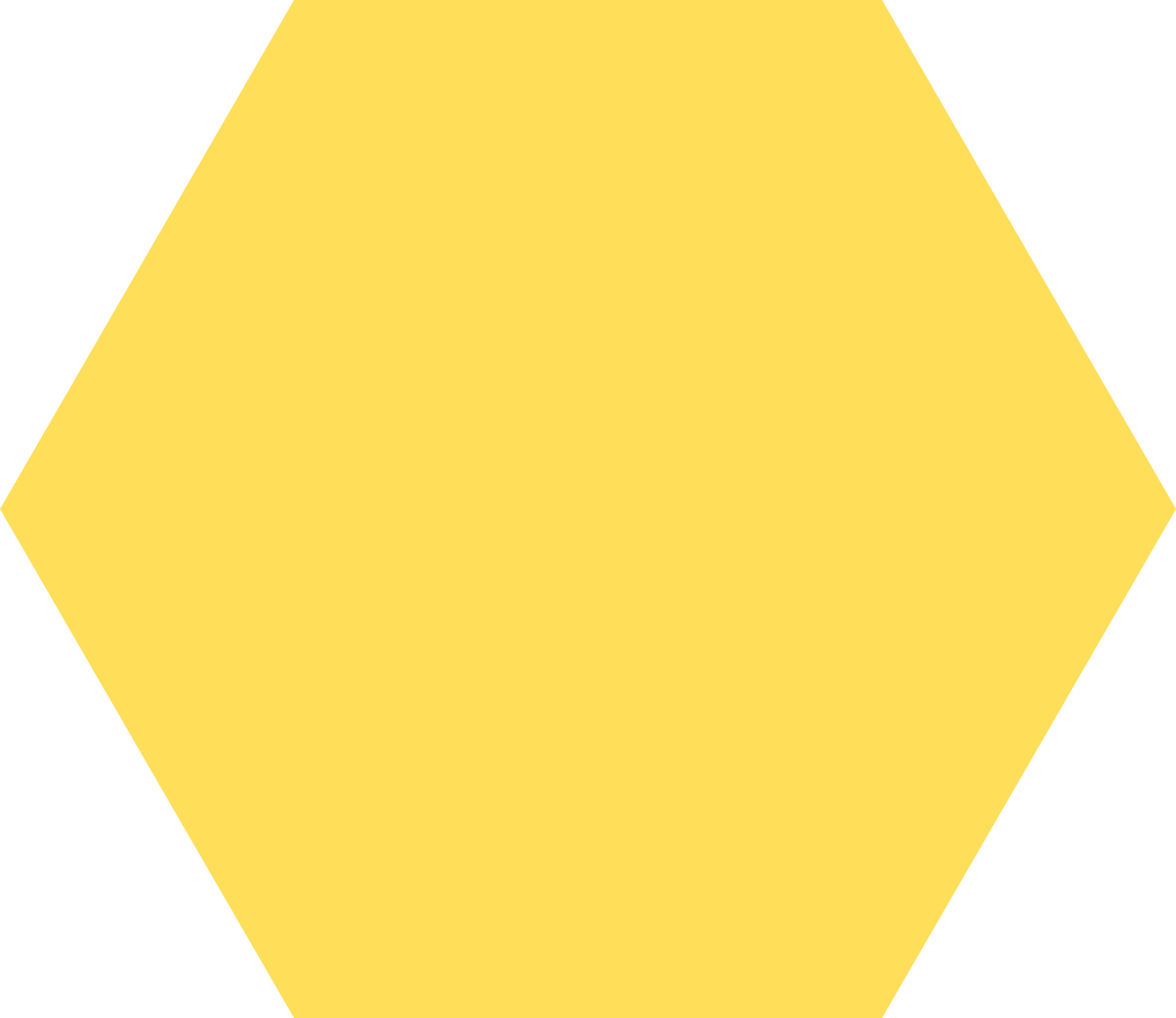 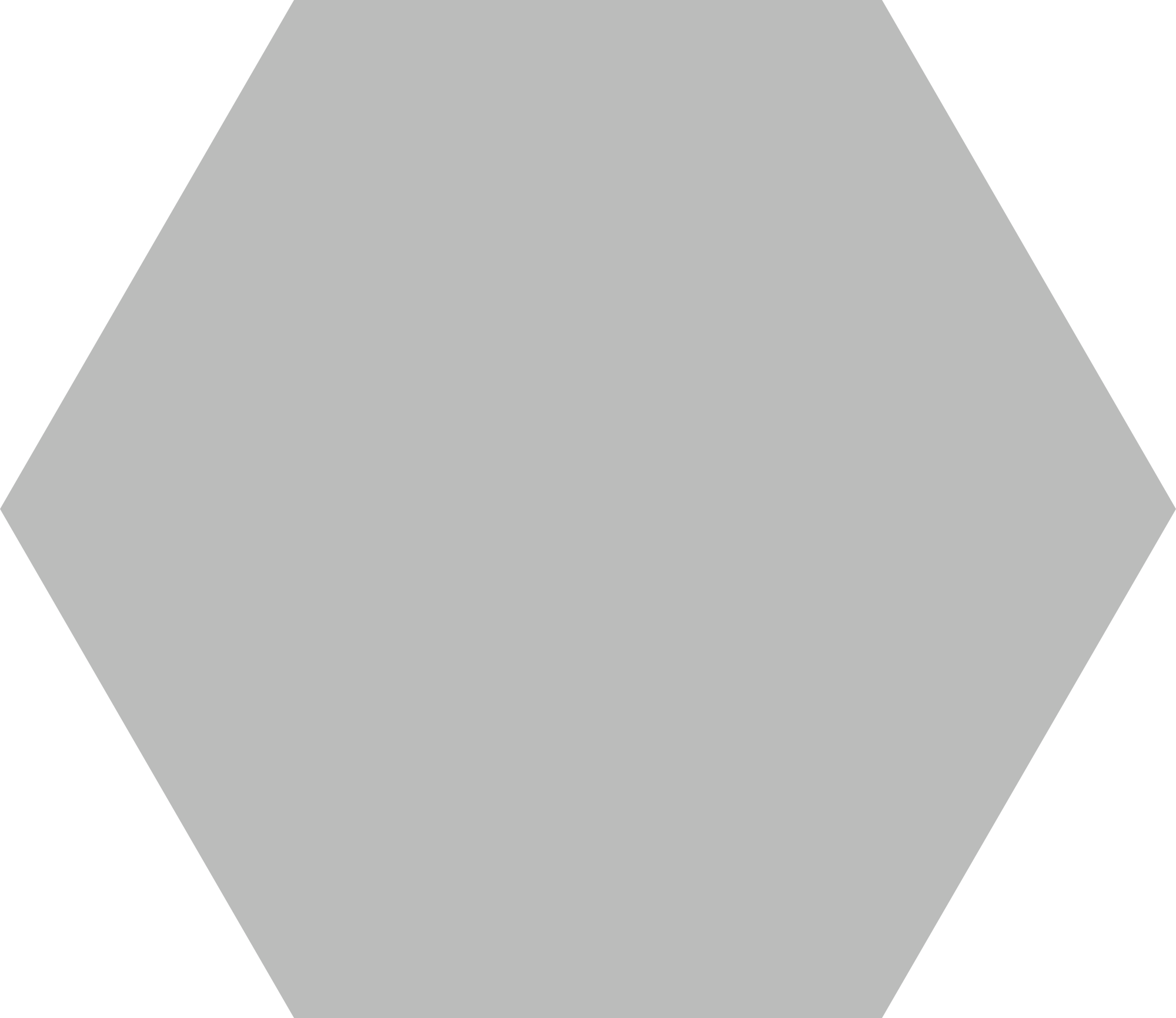 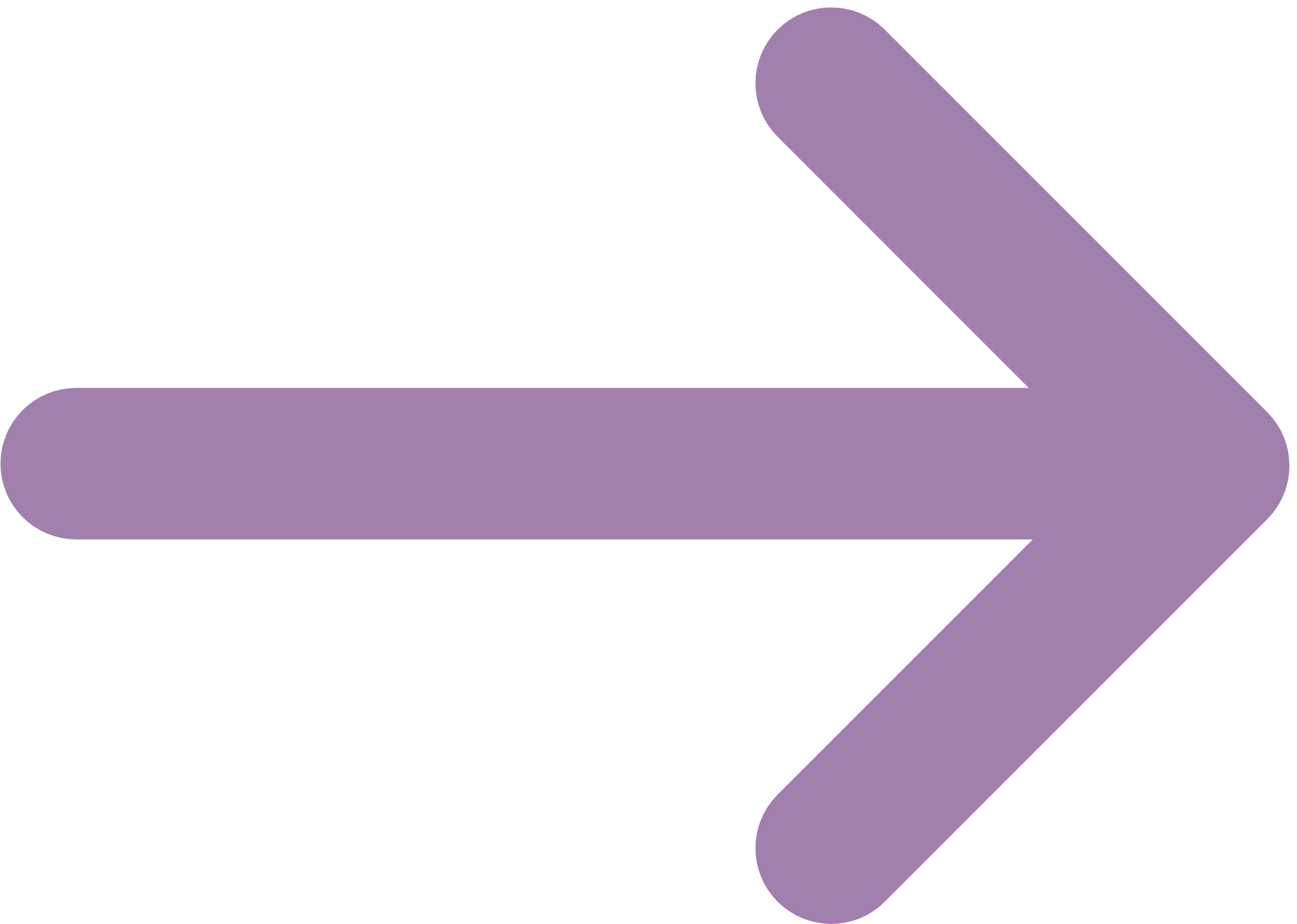 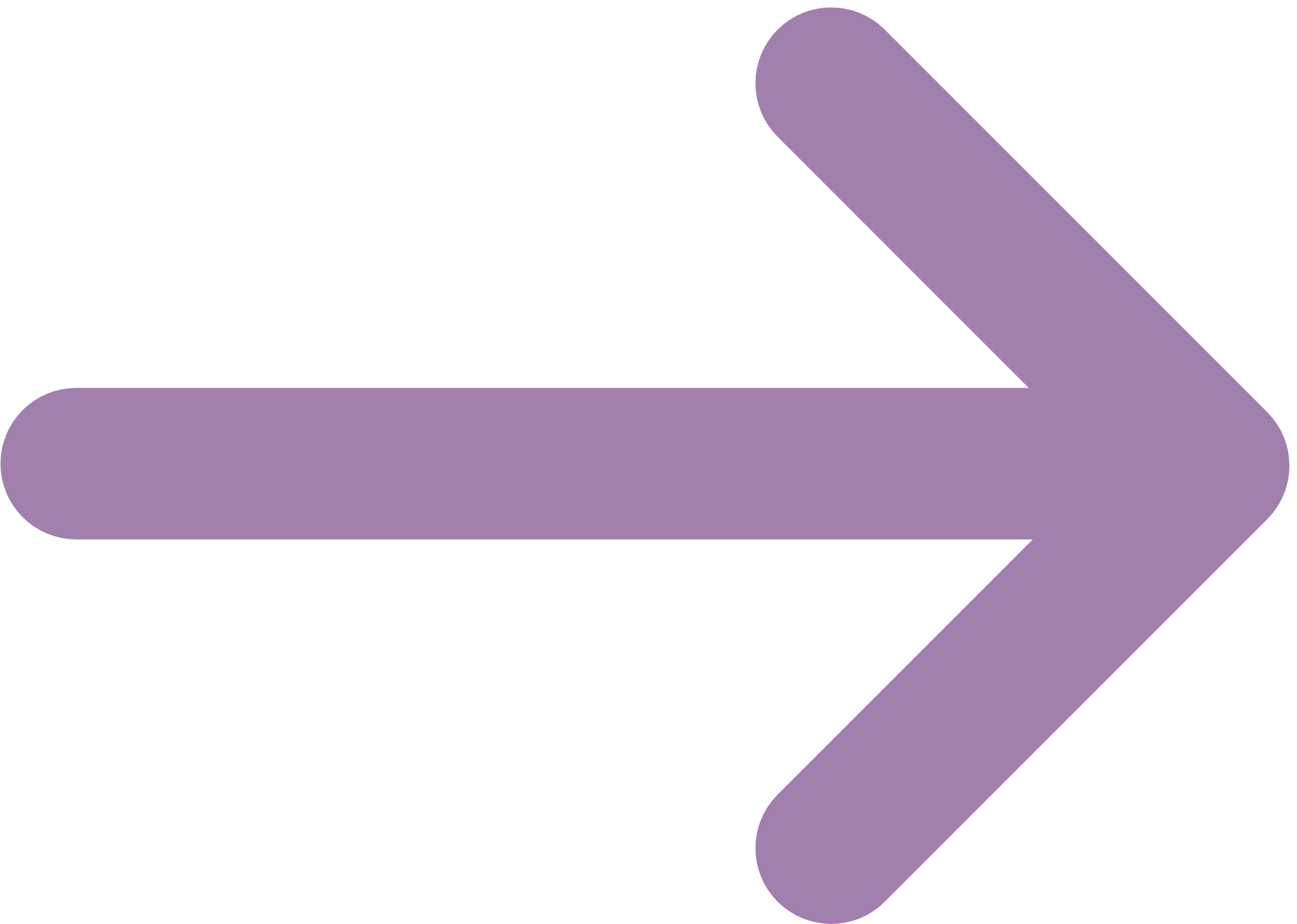 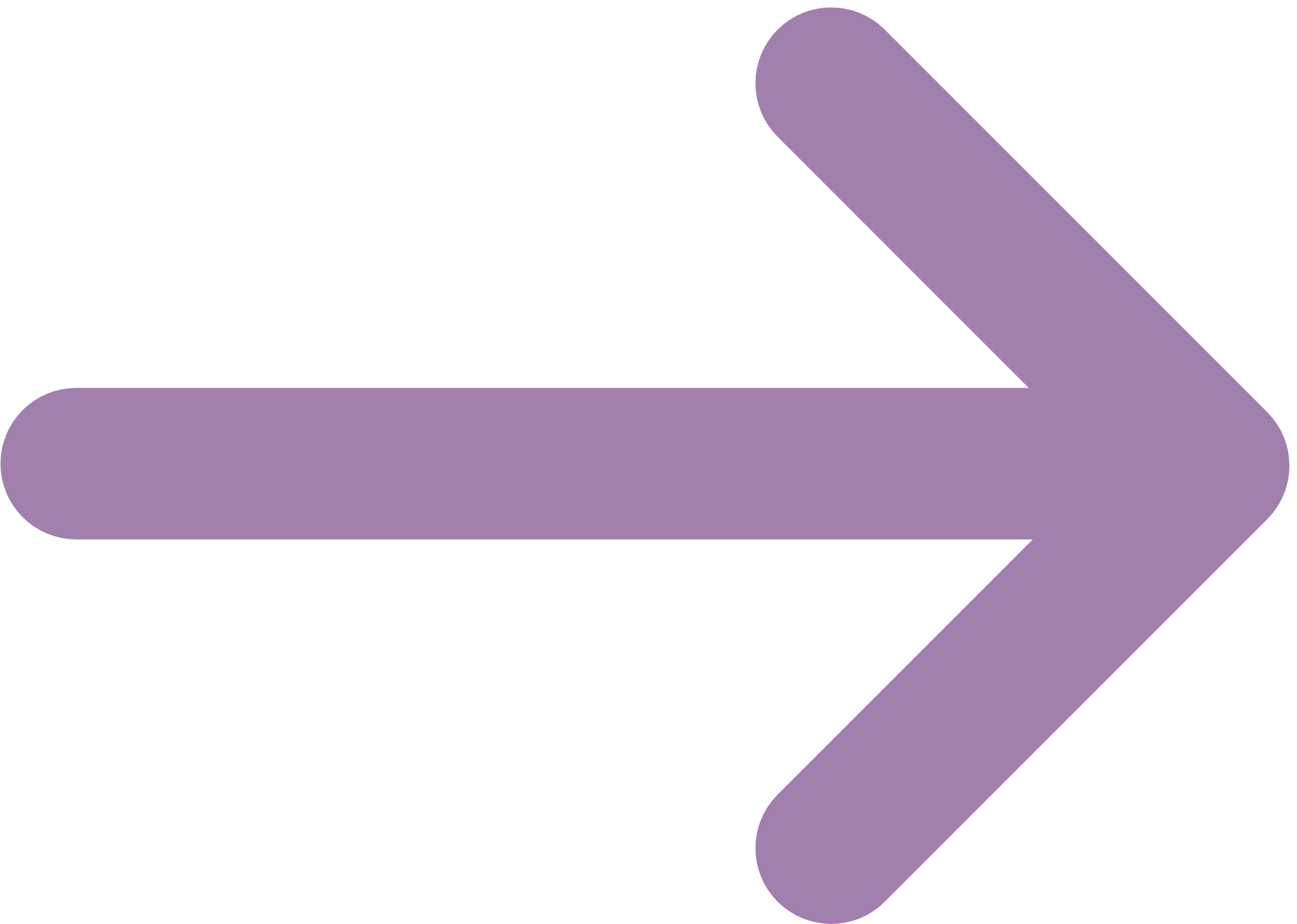 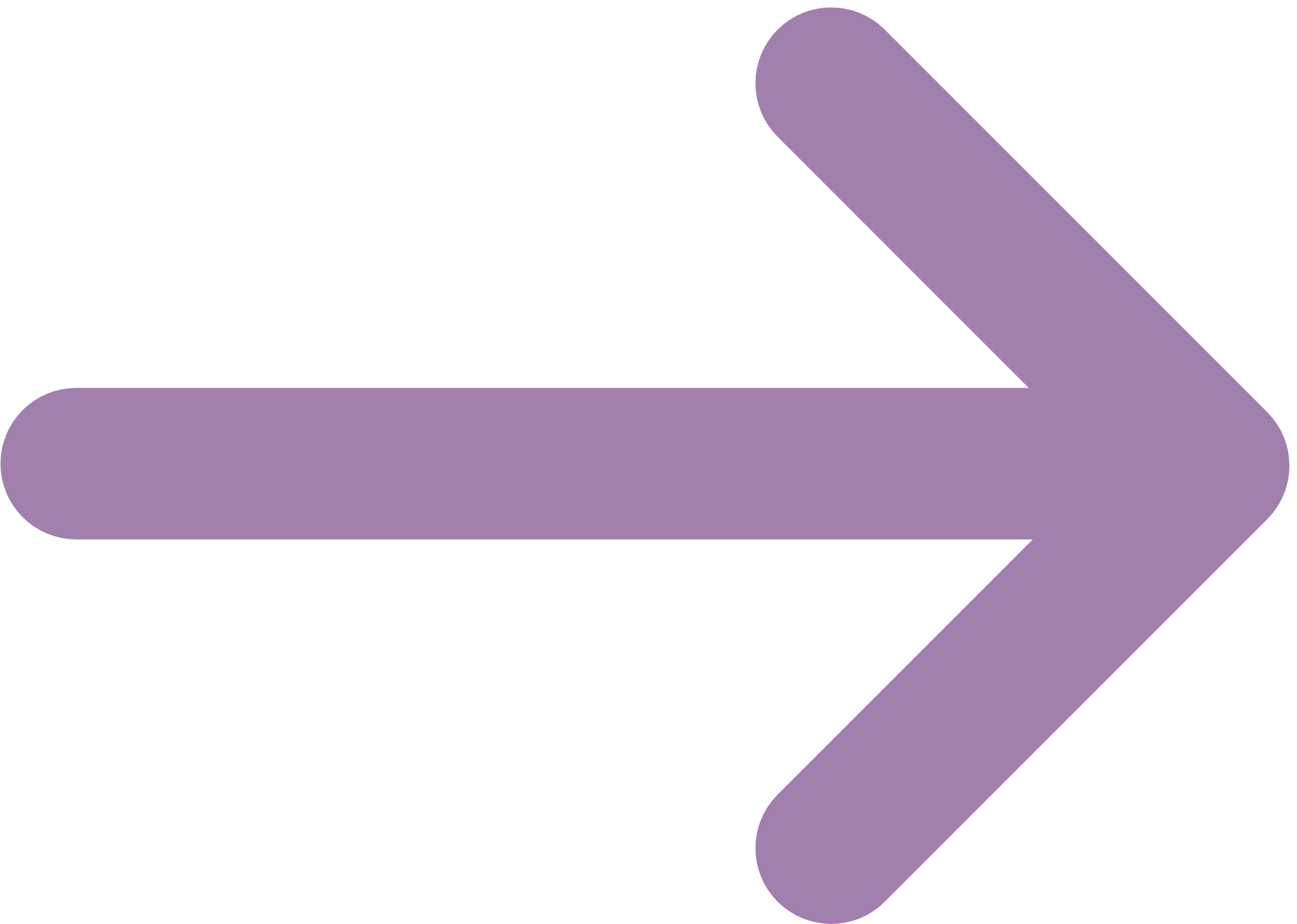 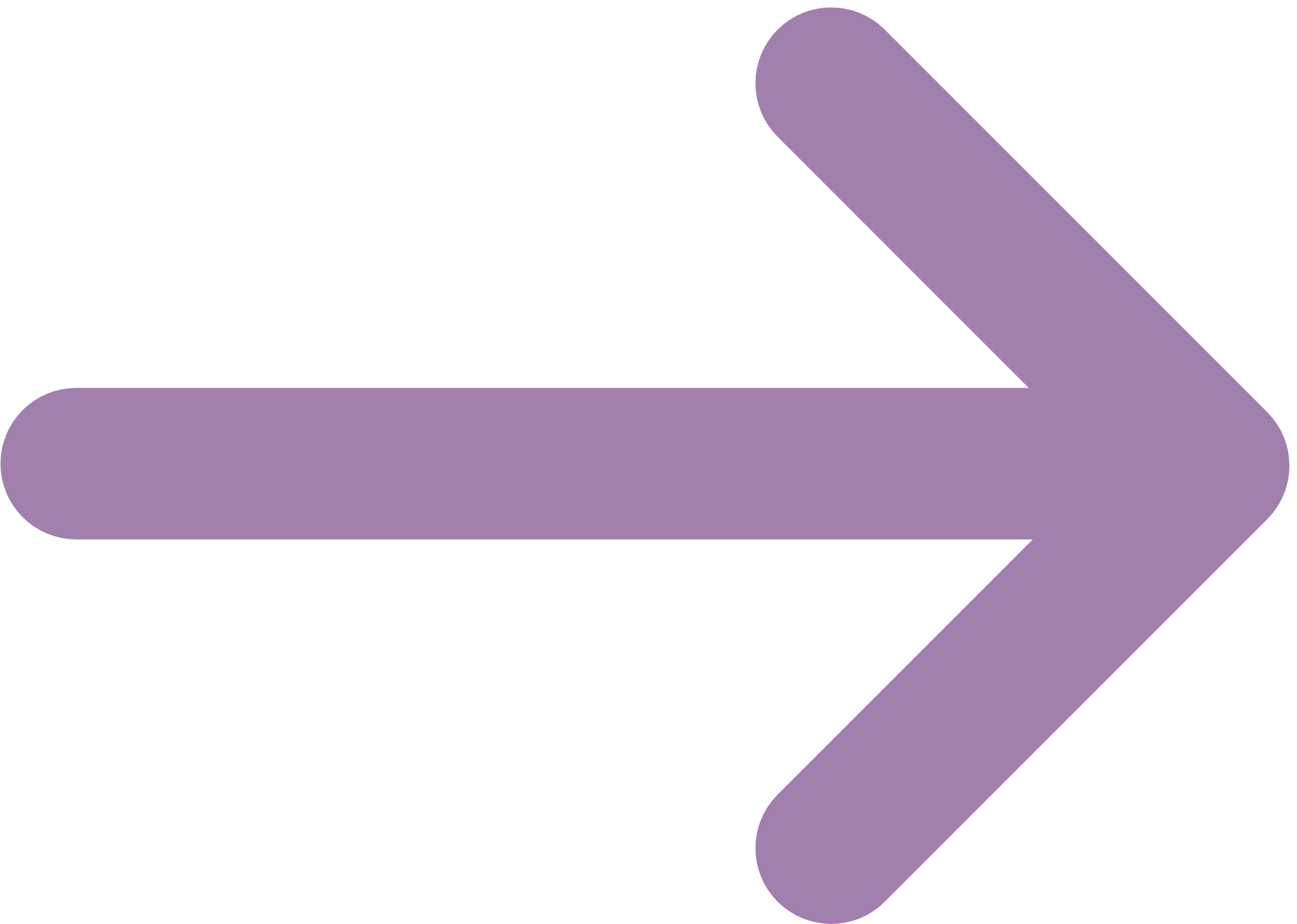 Research Approach
Research Philosophy
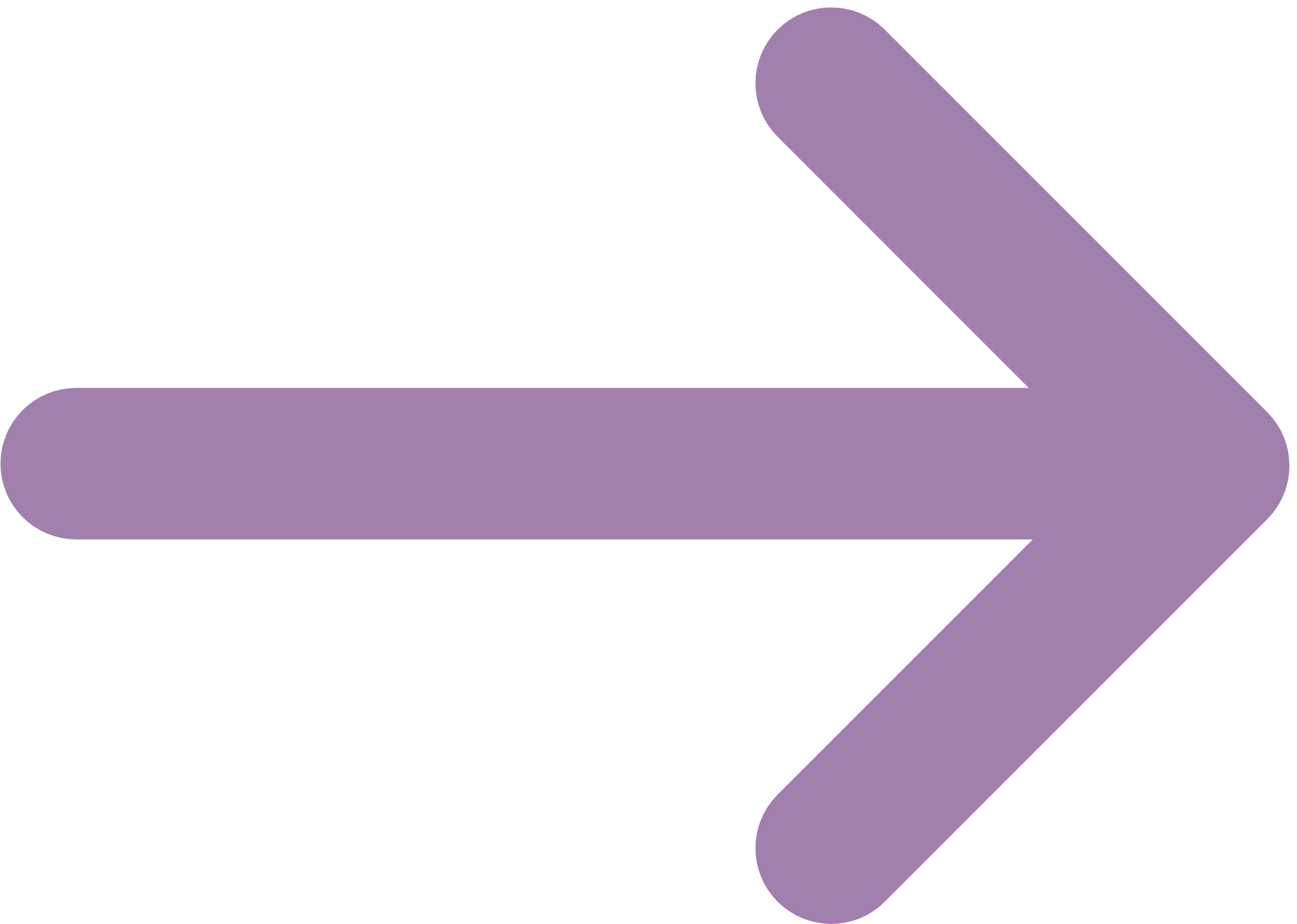 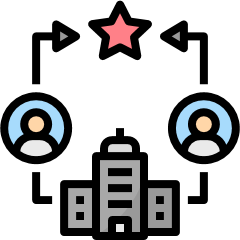 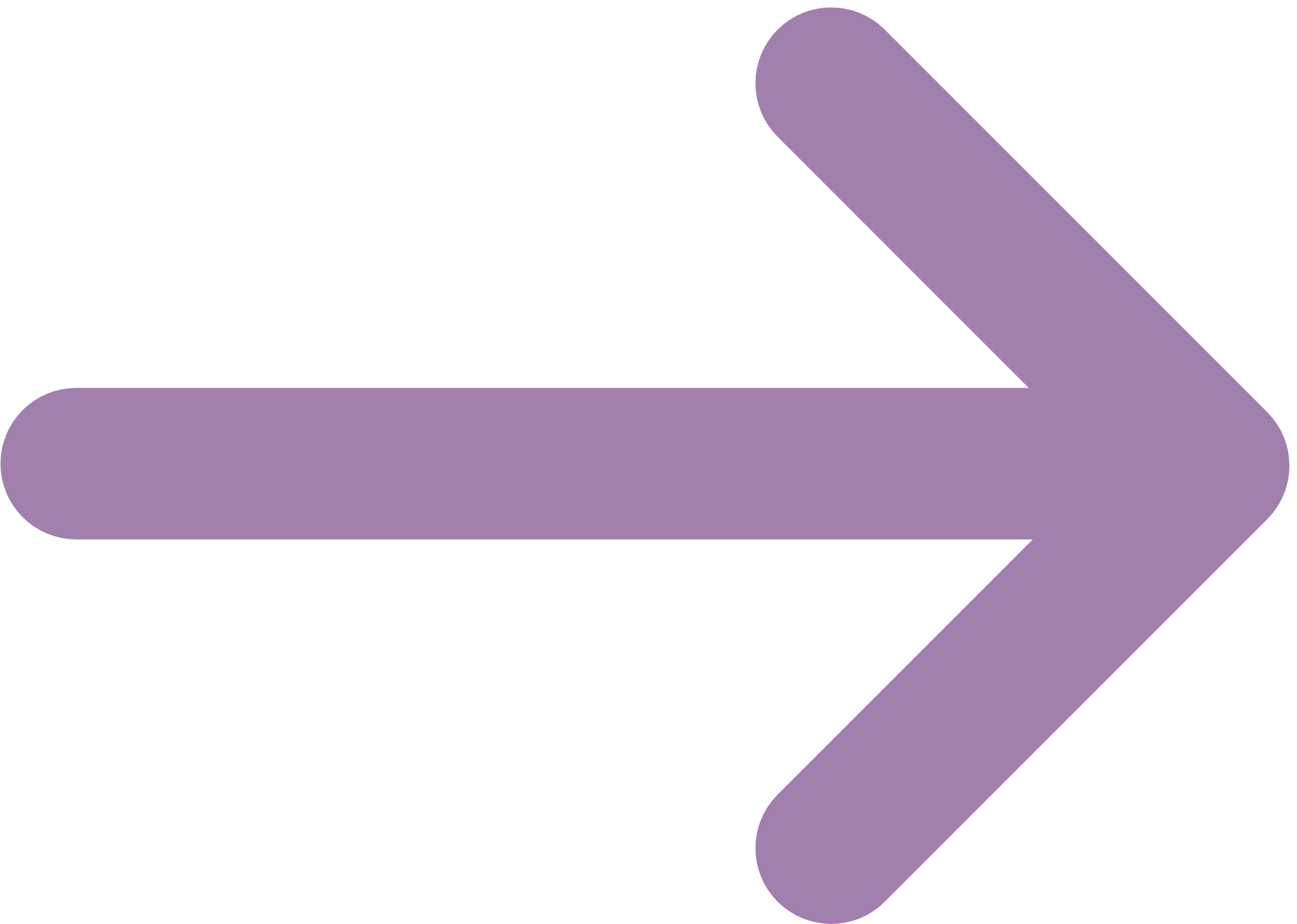 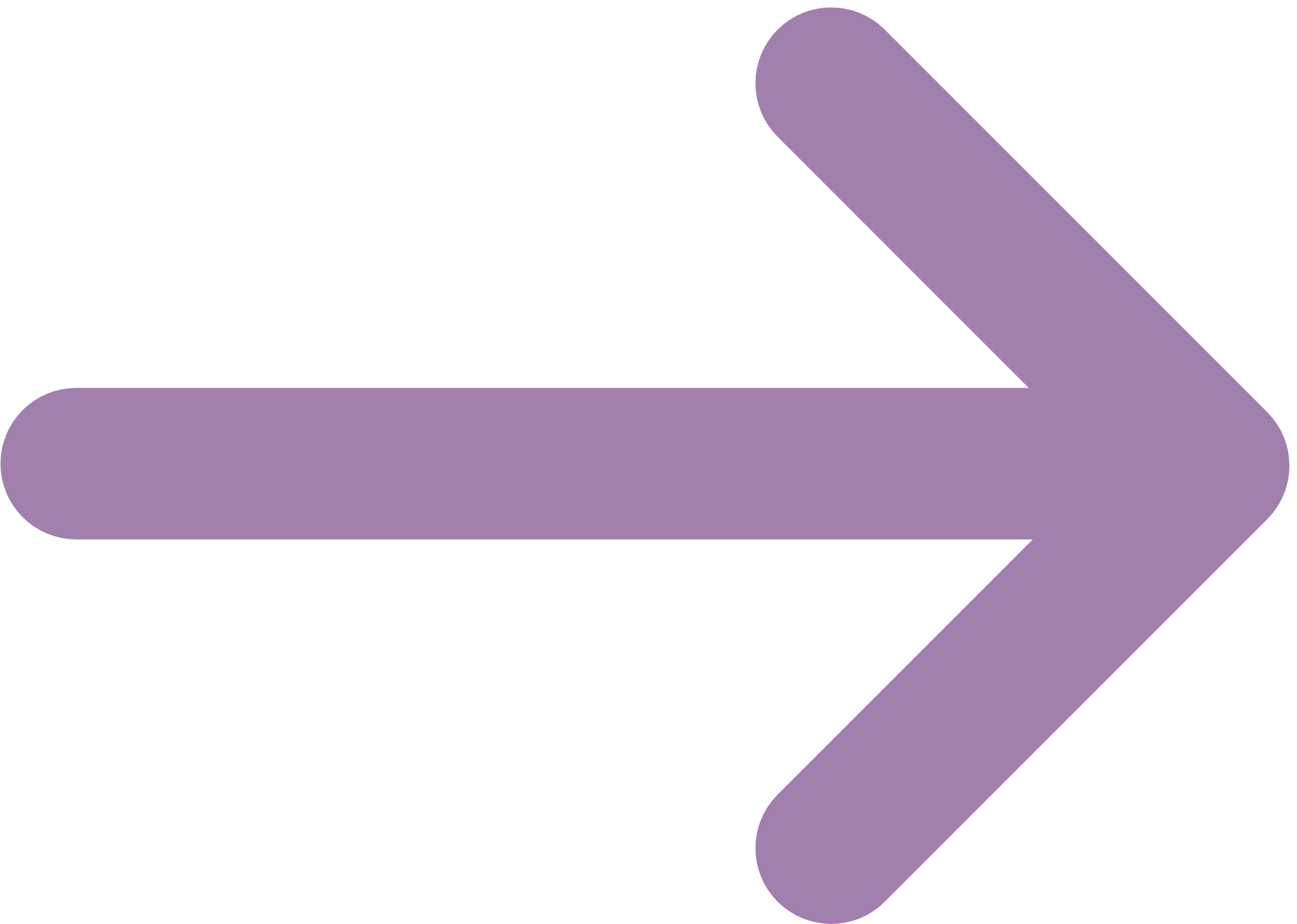 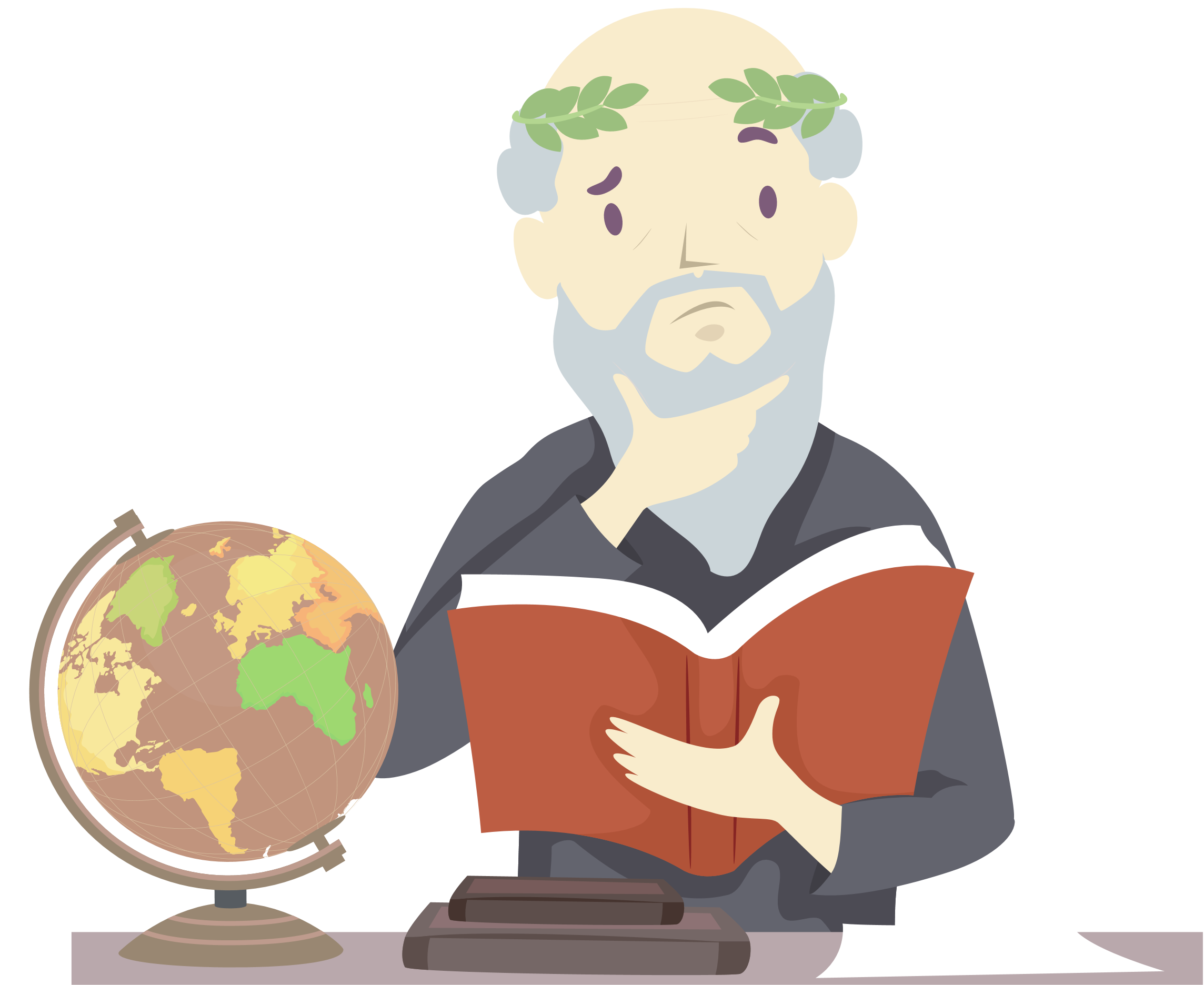 Interpretivism
Inductive
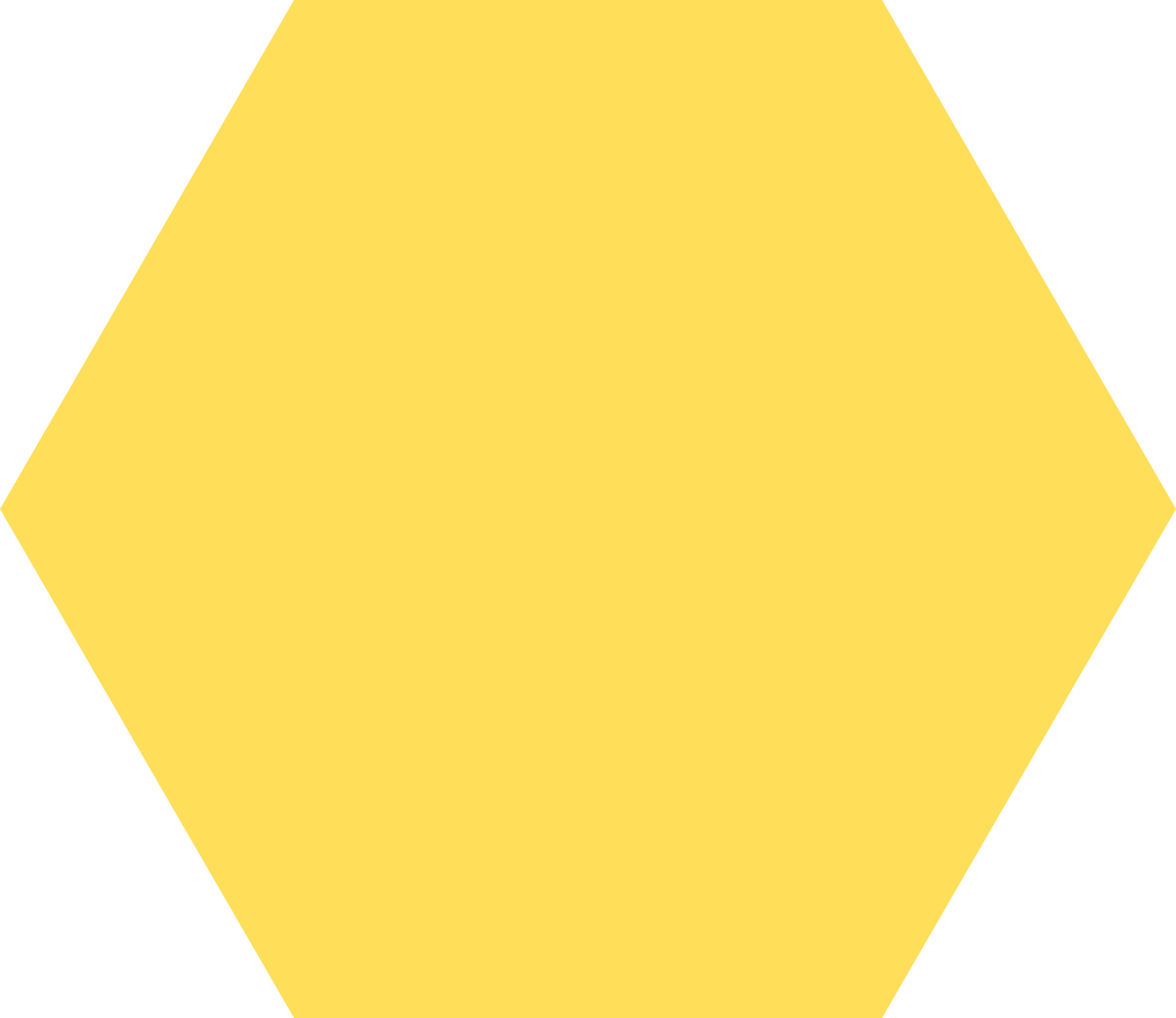 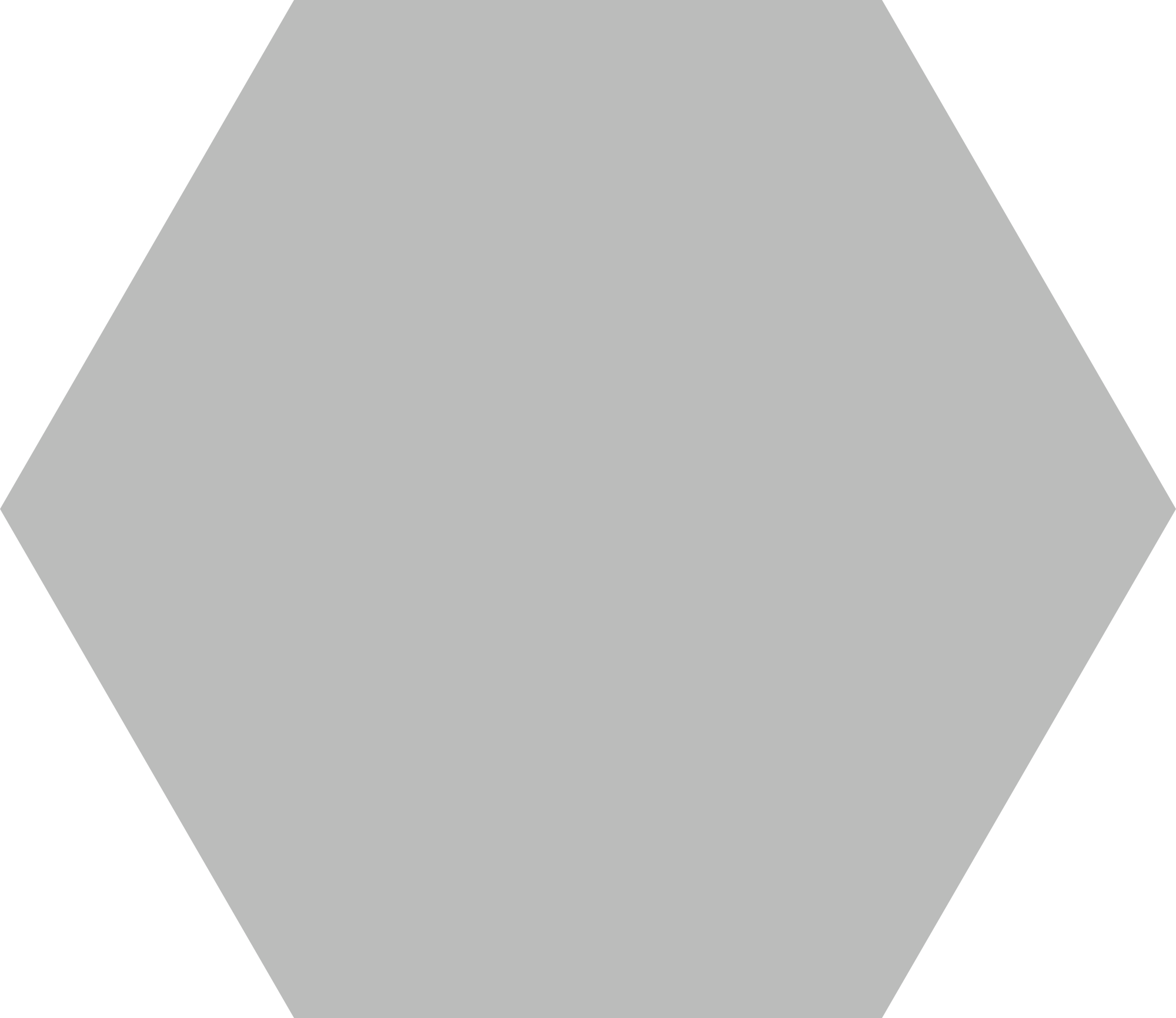 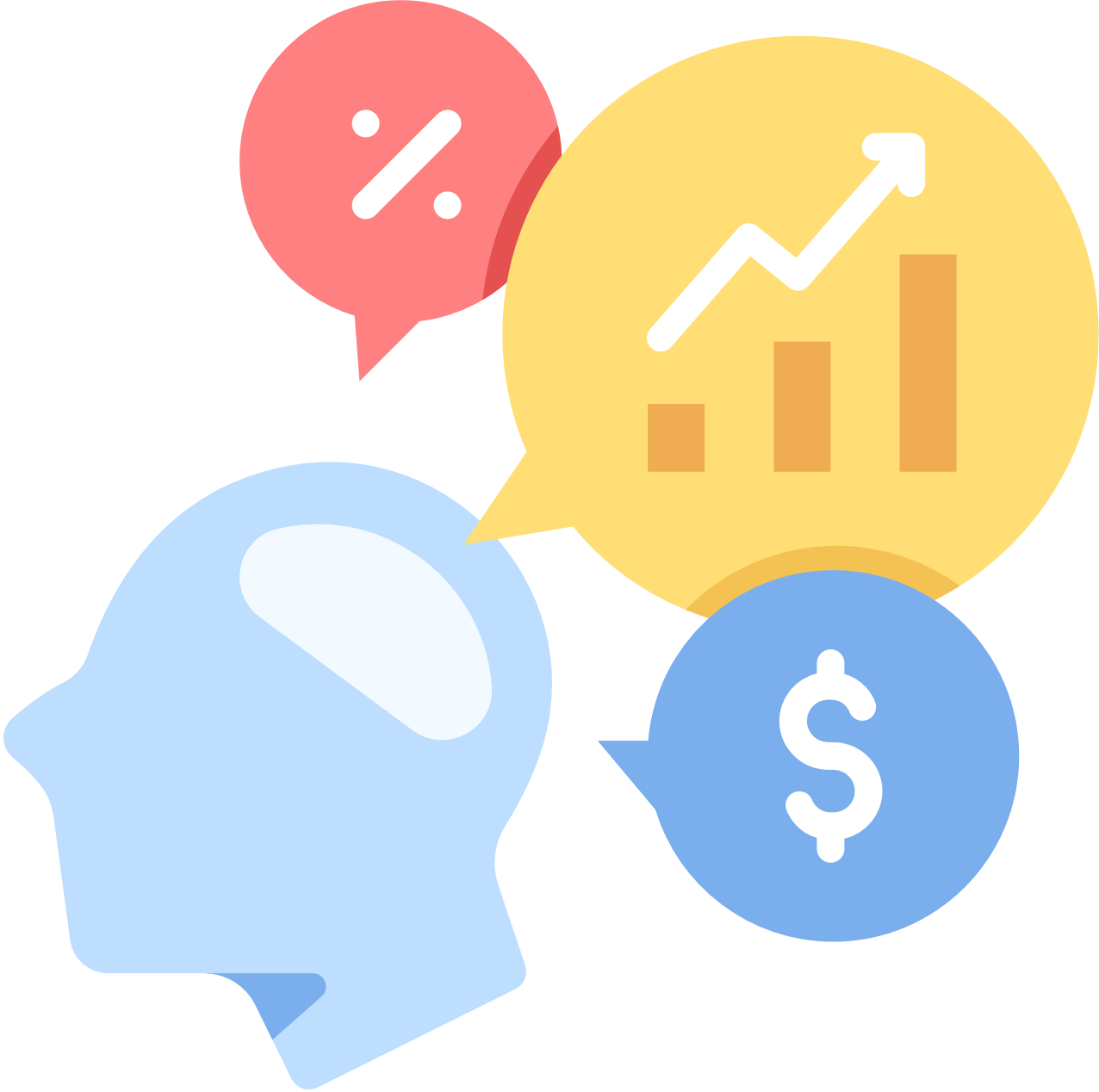 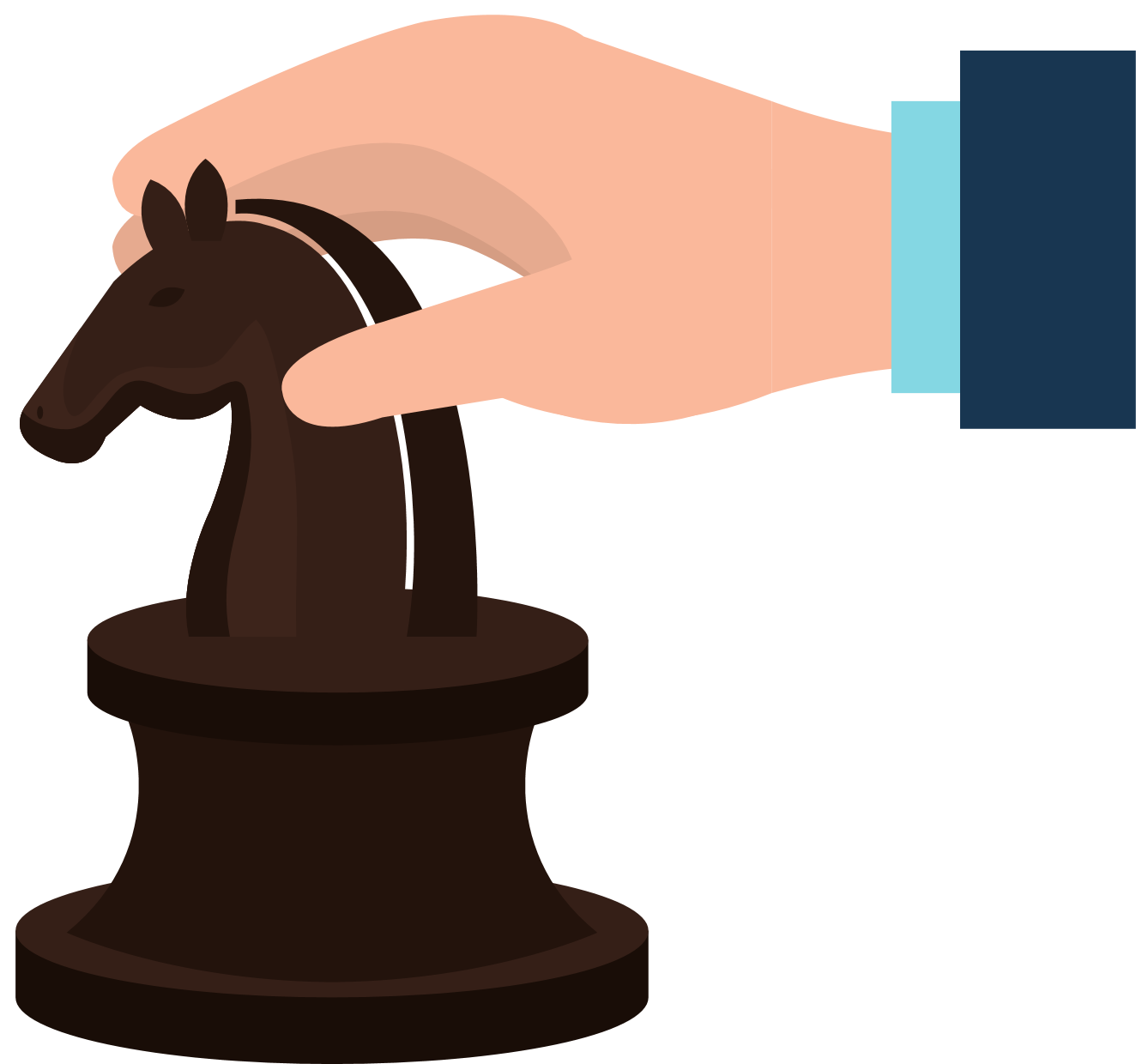 Data Analysis Technique
Methodological Choice
Mono method- Qualitative
Thematics Analysis (NVivo Software)
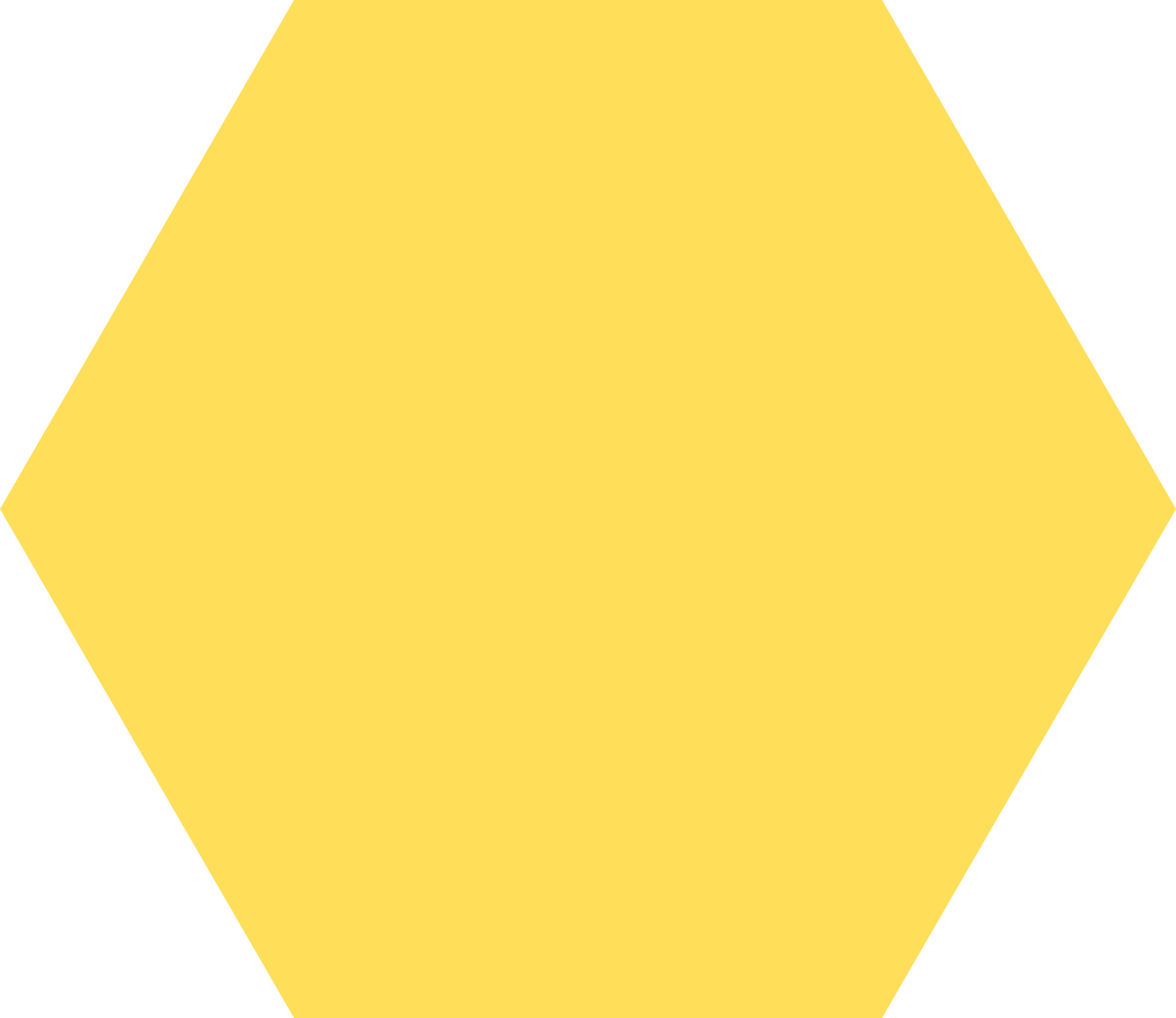 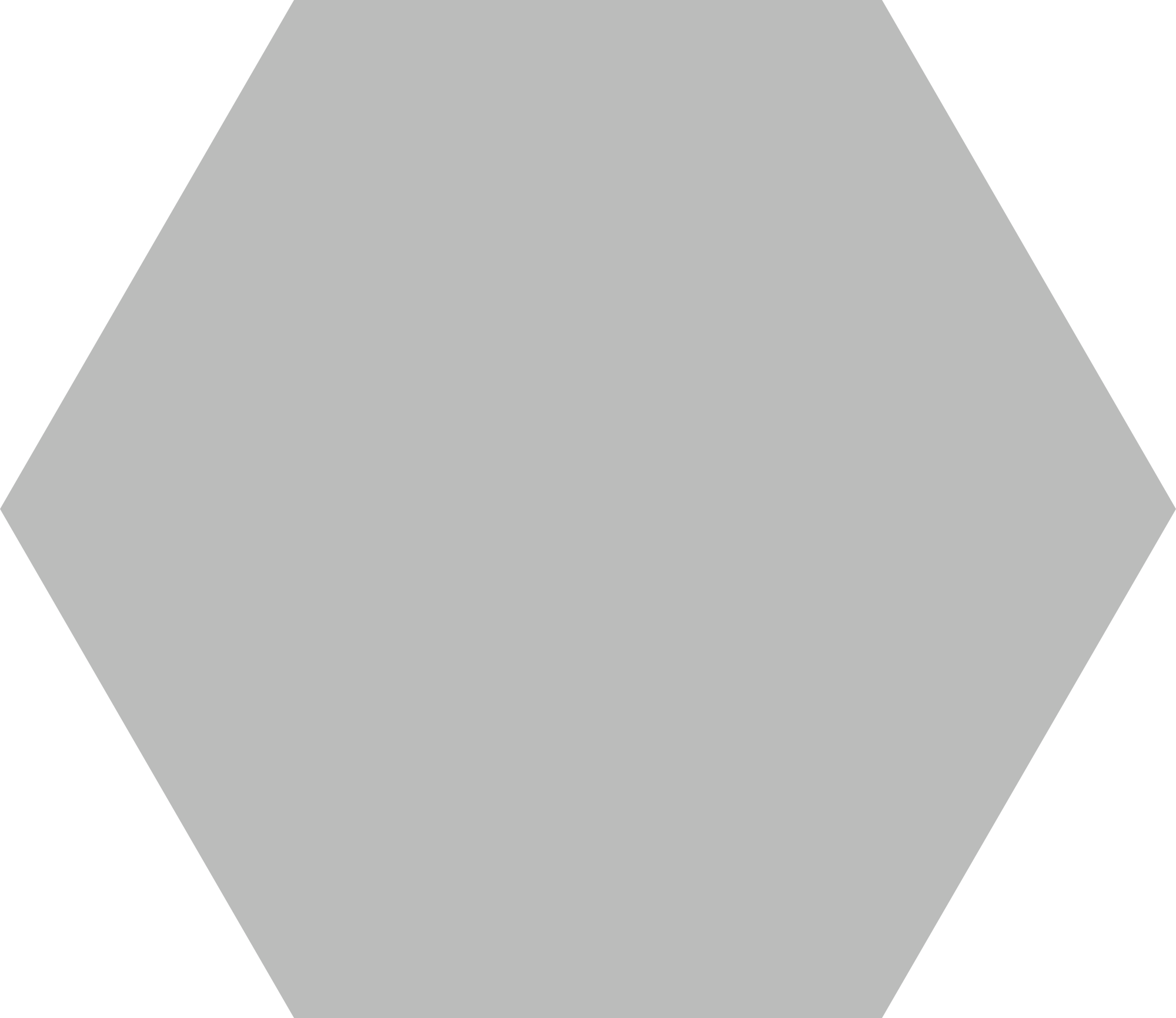 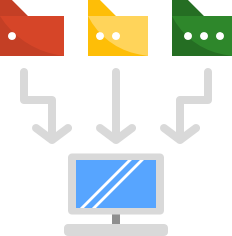 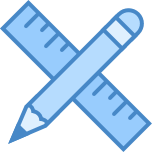 Research Strategy
Data collection
Case Study
Semi- Structured Interview
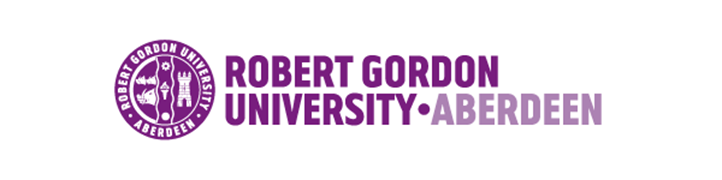 Energy and non-energy industry actors
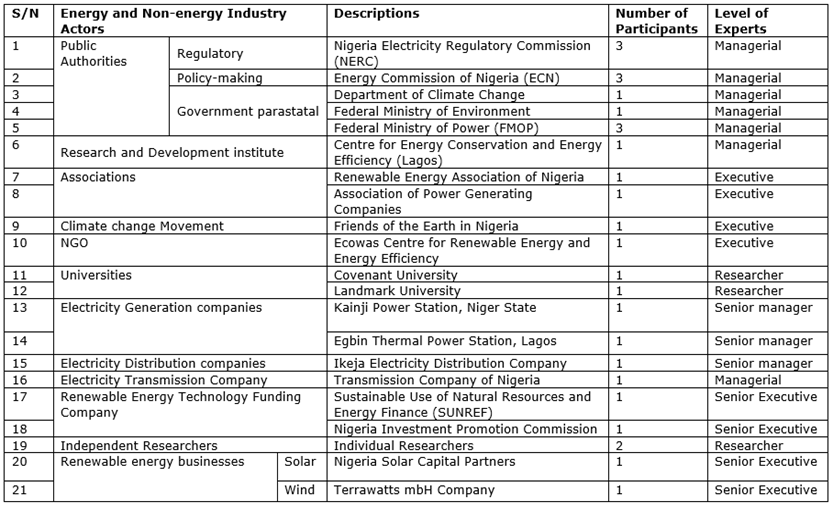 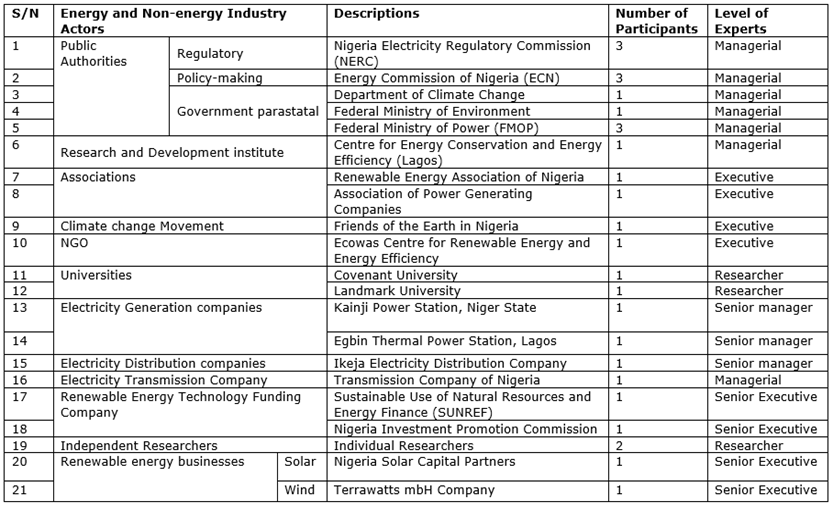 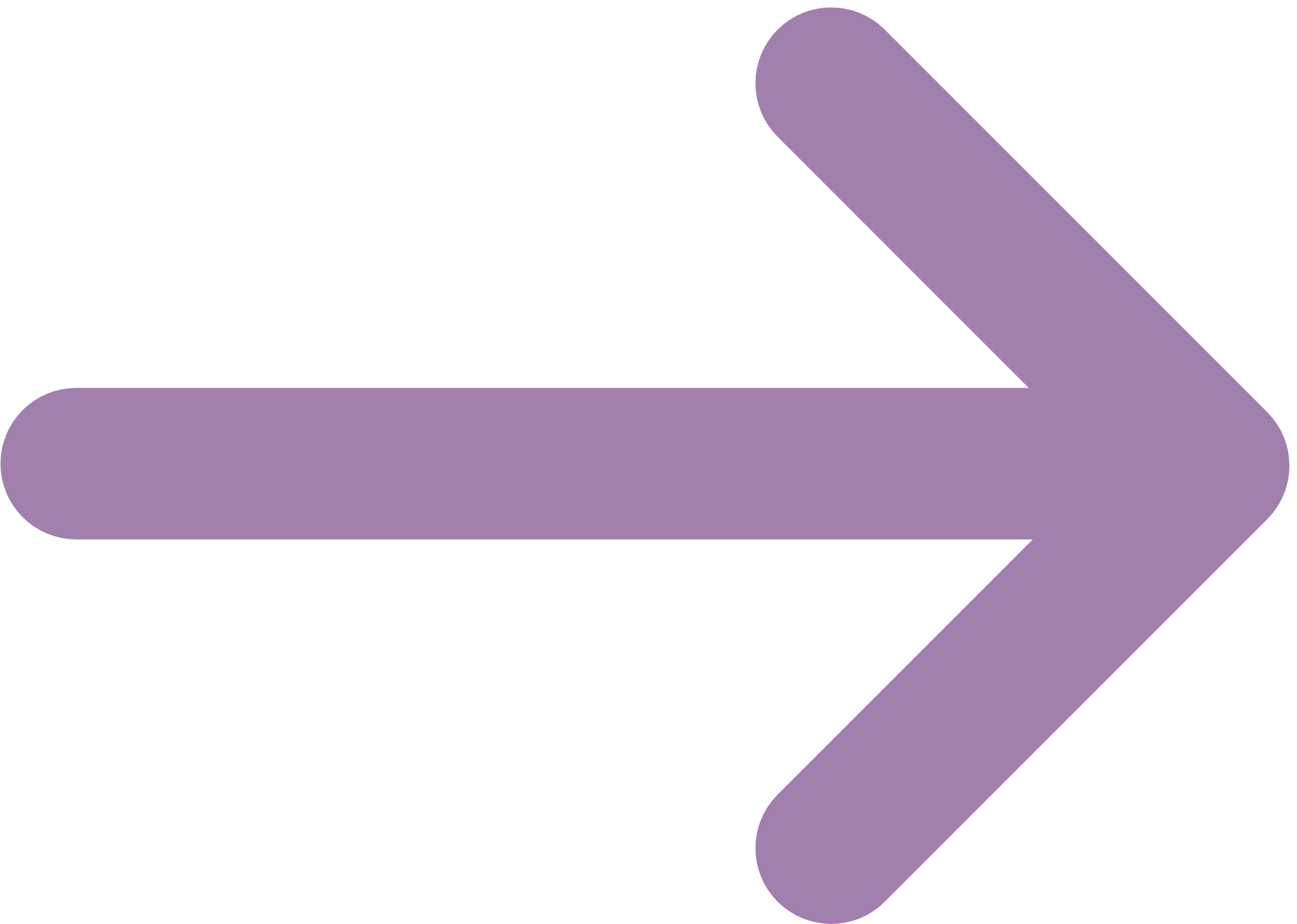 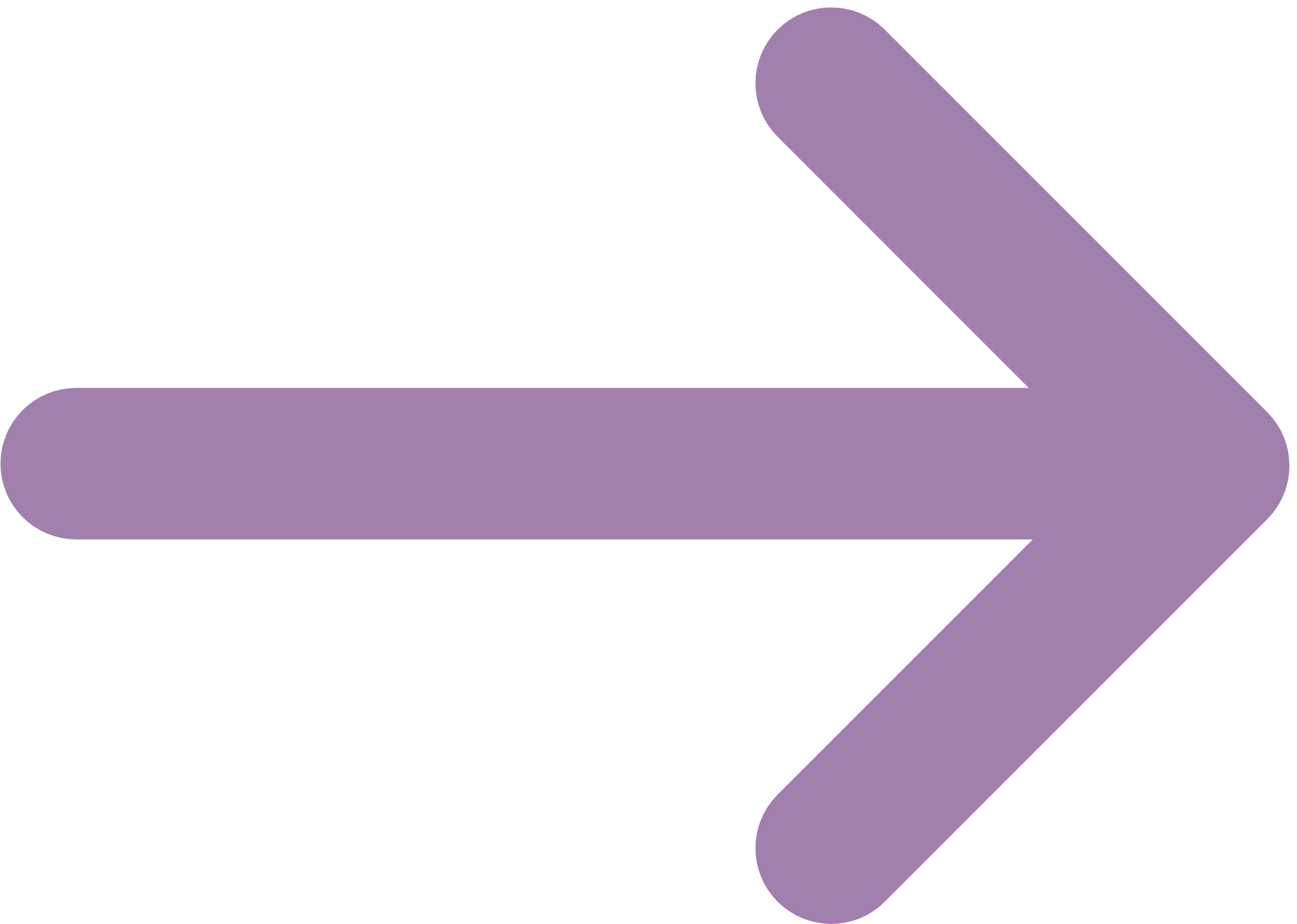 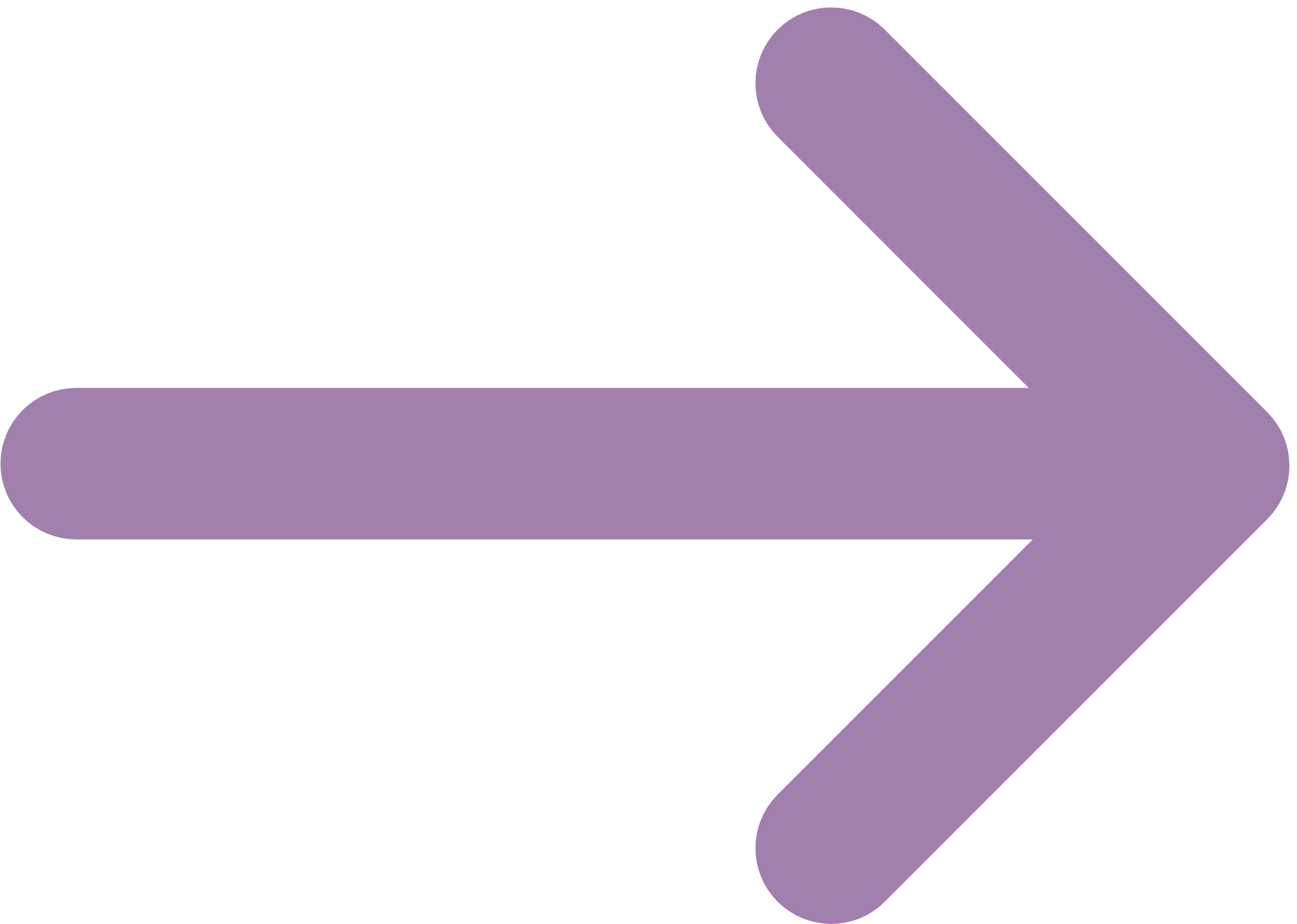 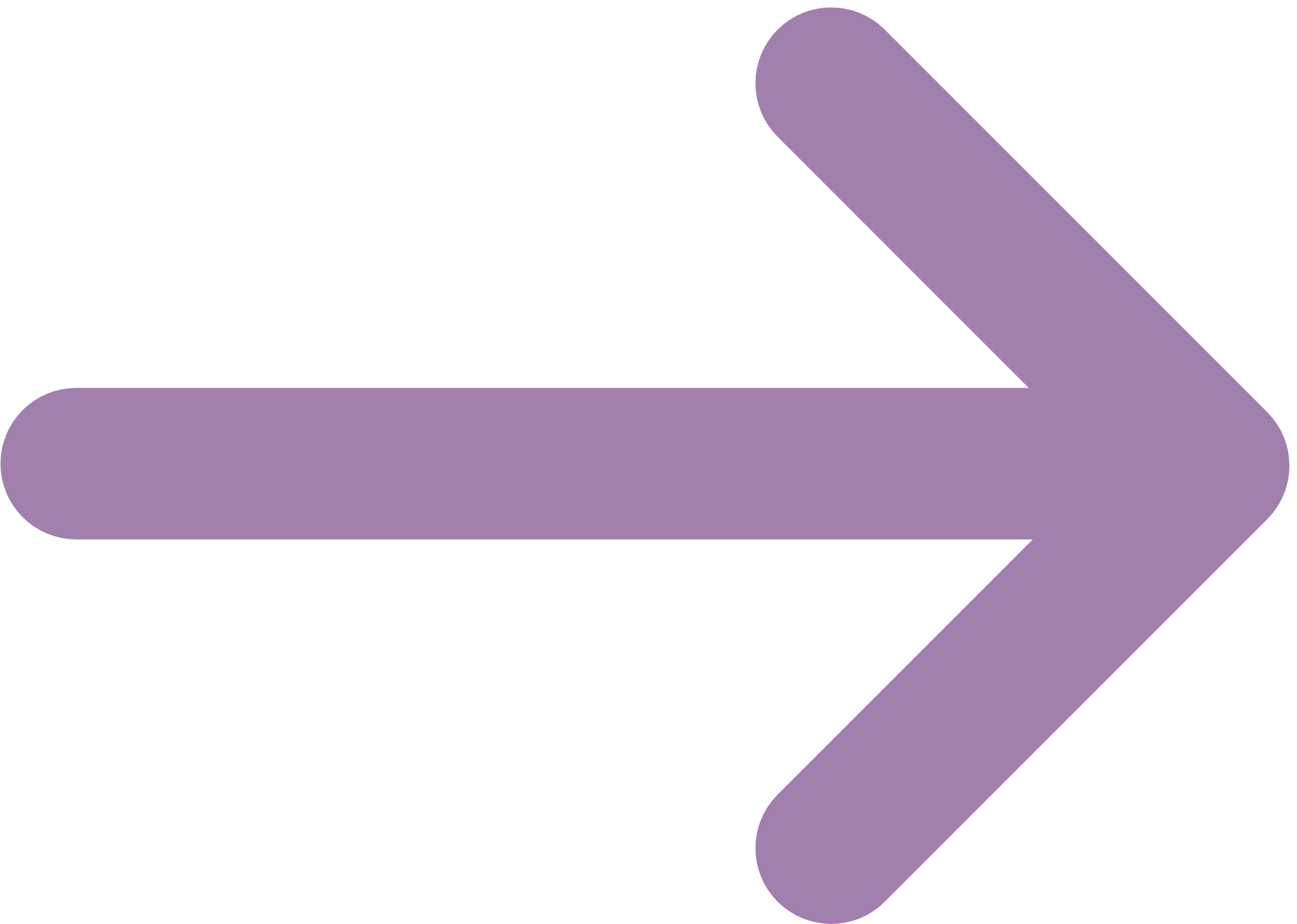 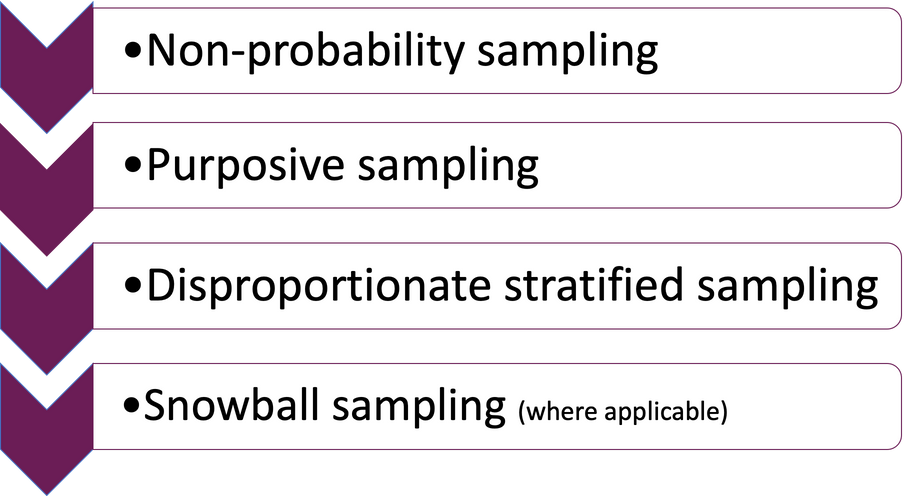 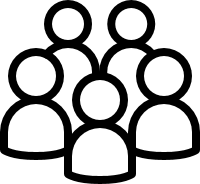 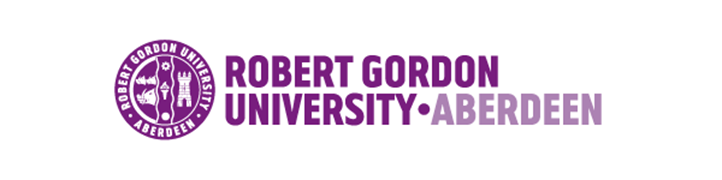 Results and findings: Enablers of grid RE systems using NVivo
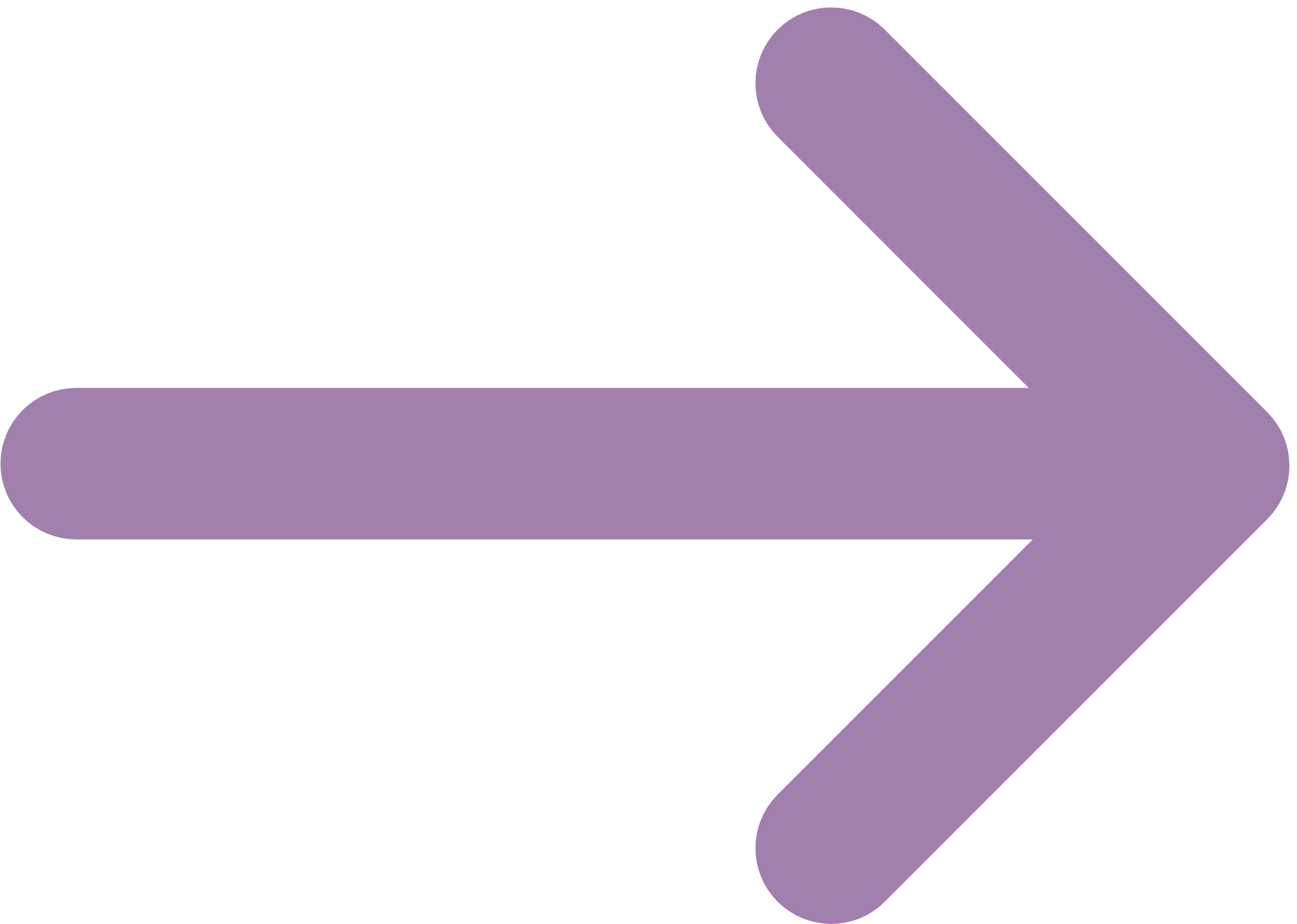 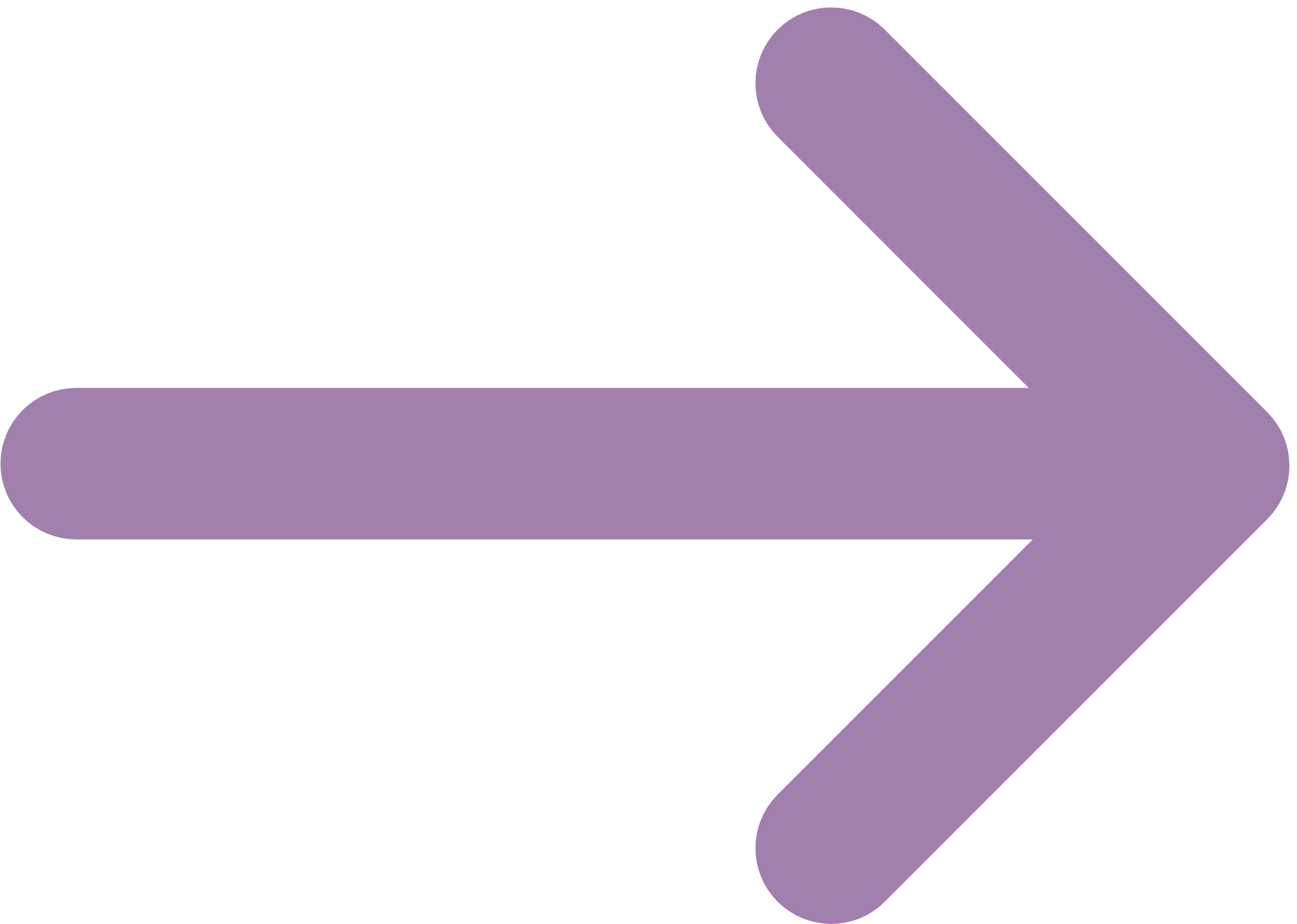 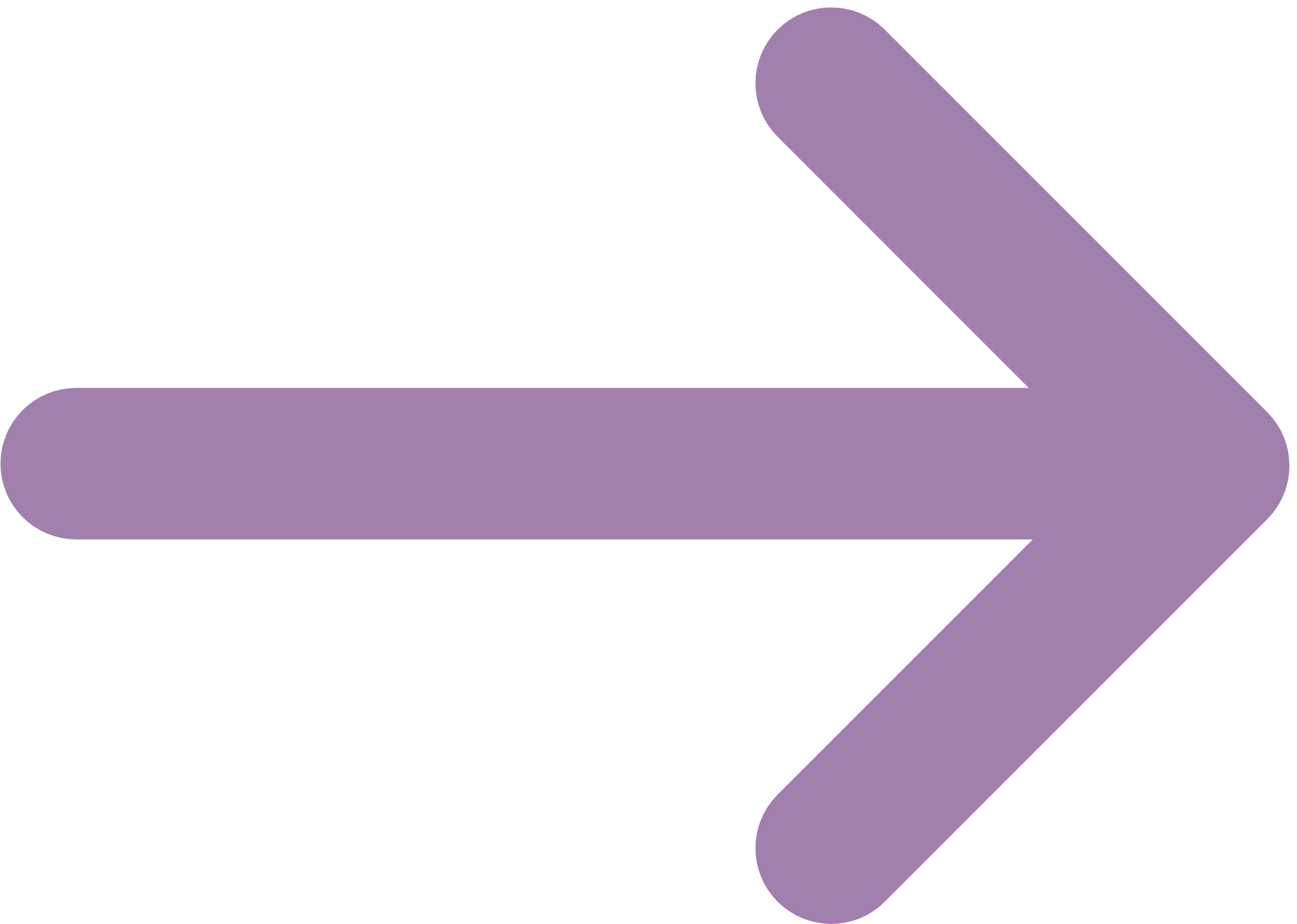 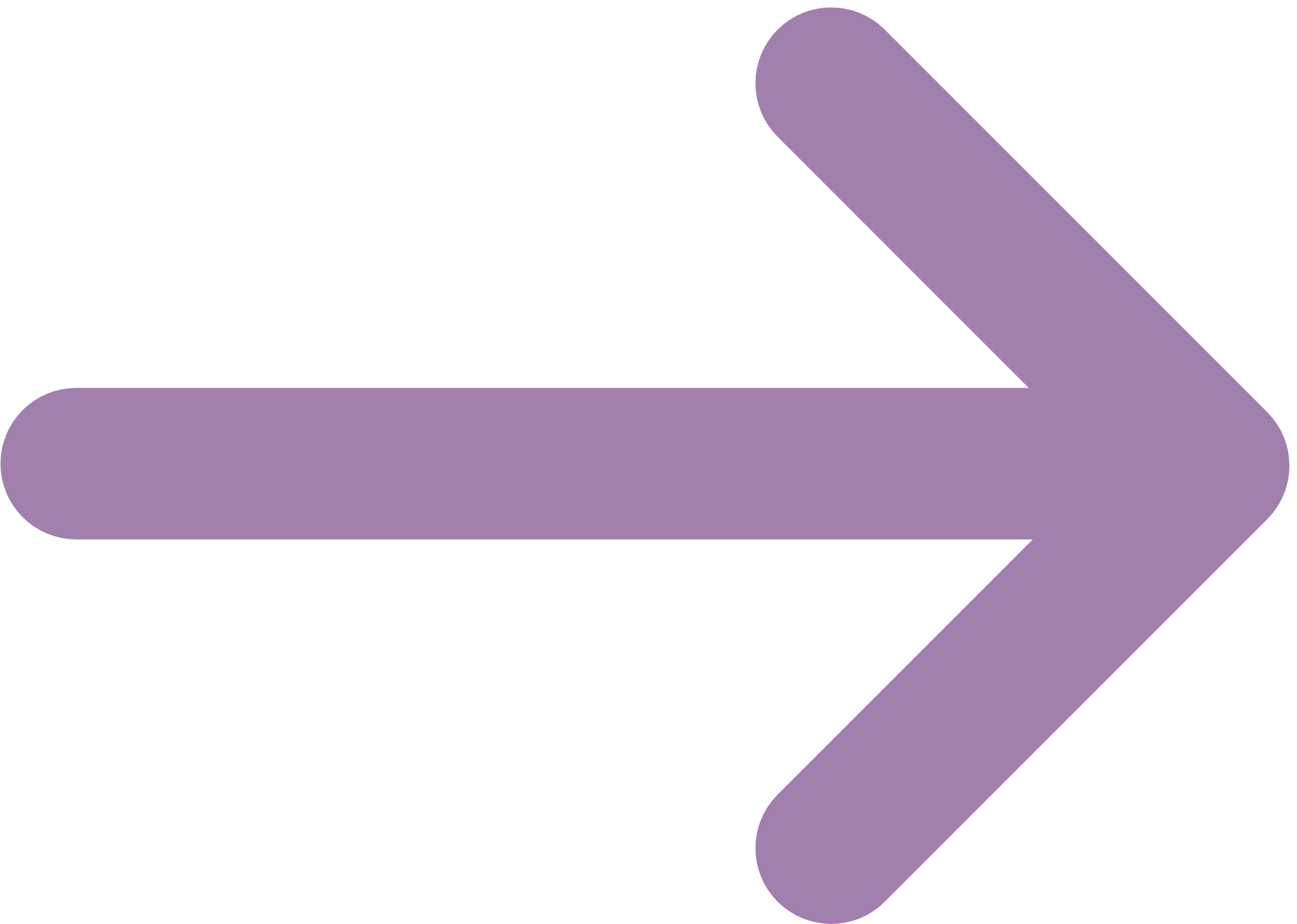 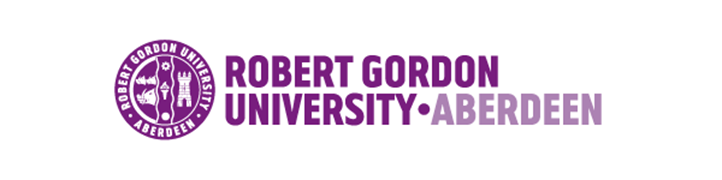 Results and findings: Inhibitors of grid RE systems using NVivo
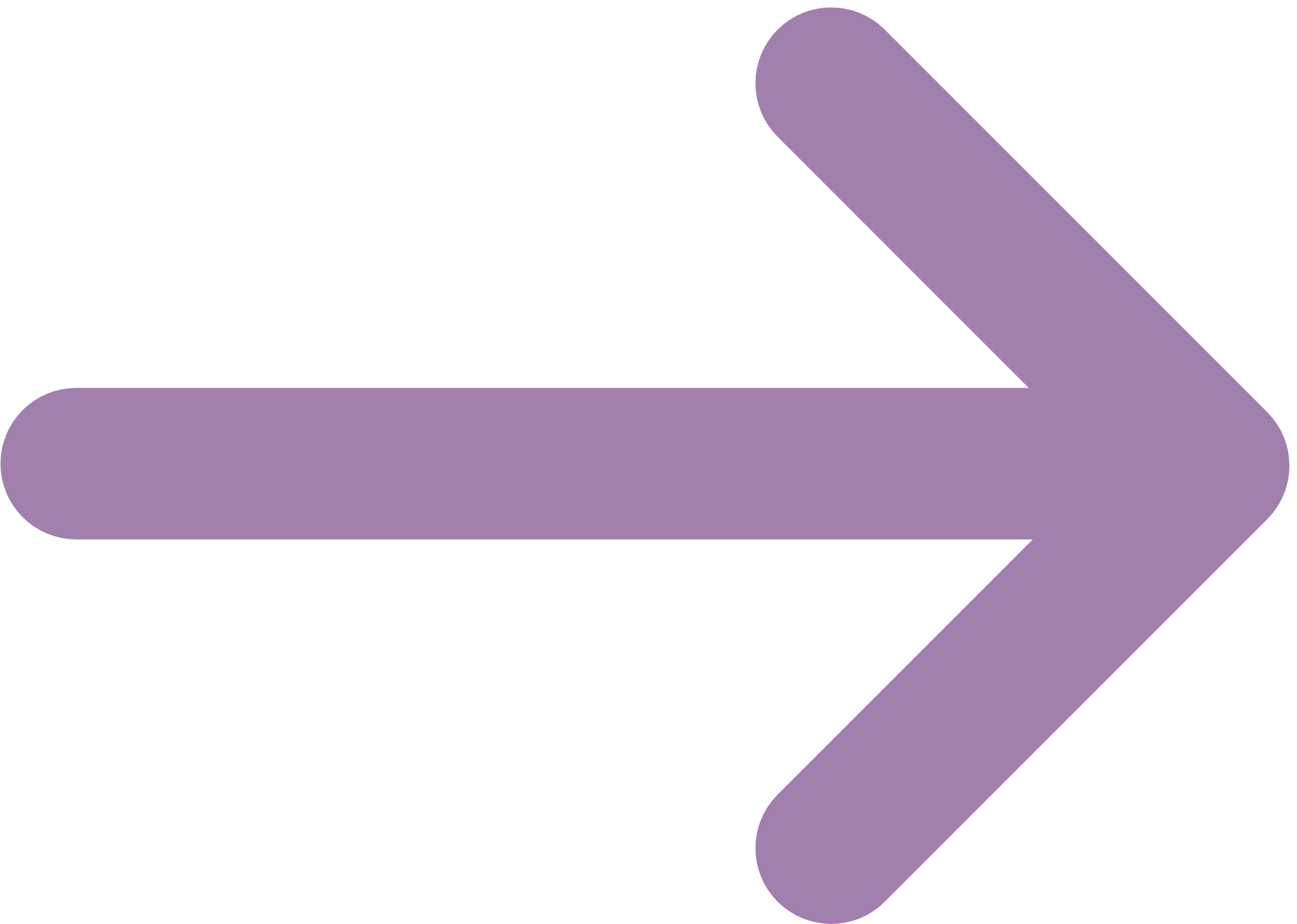 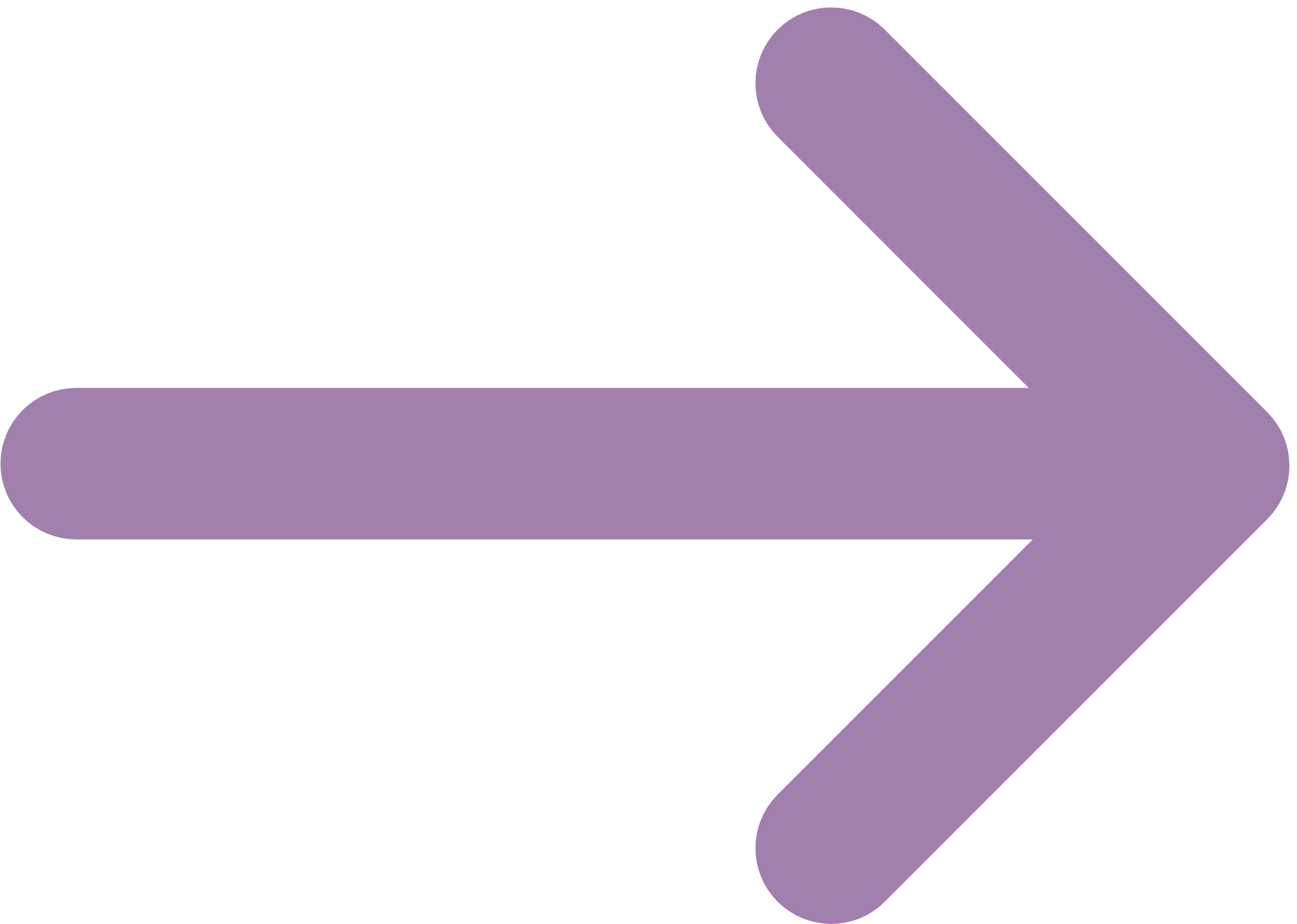 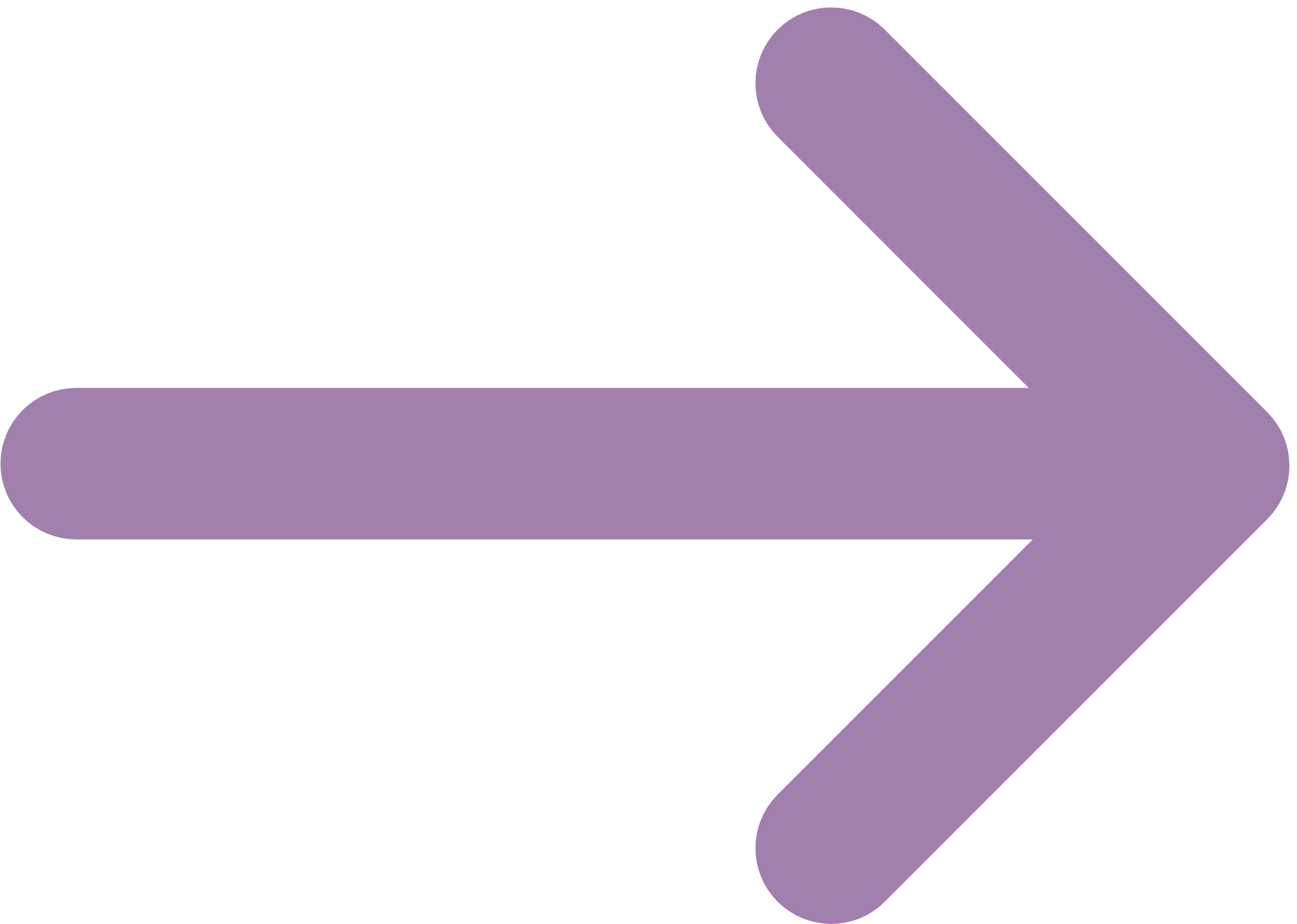 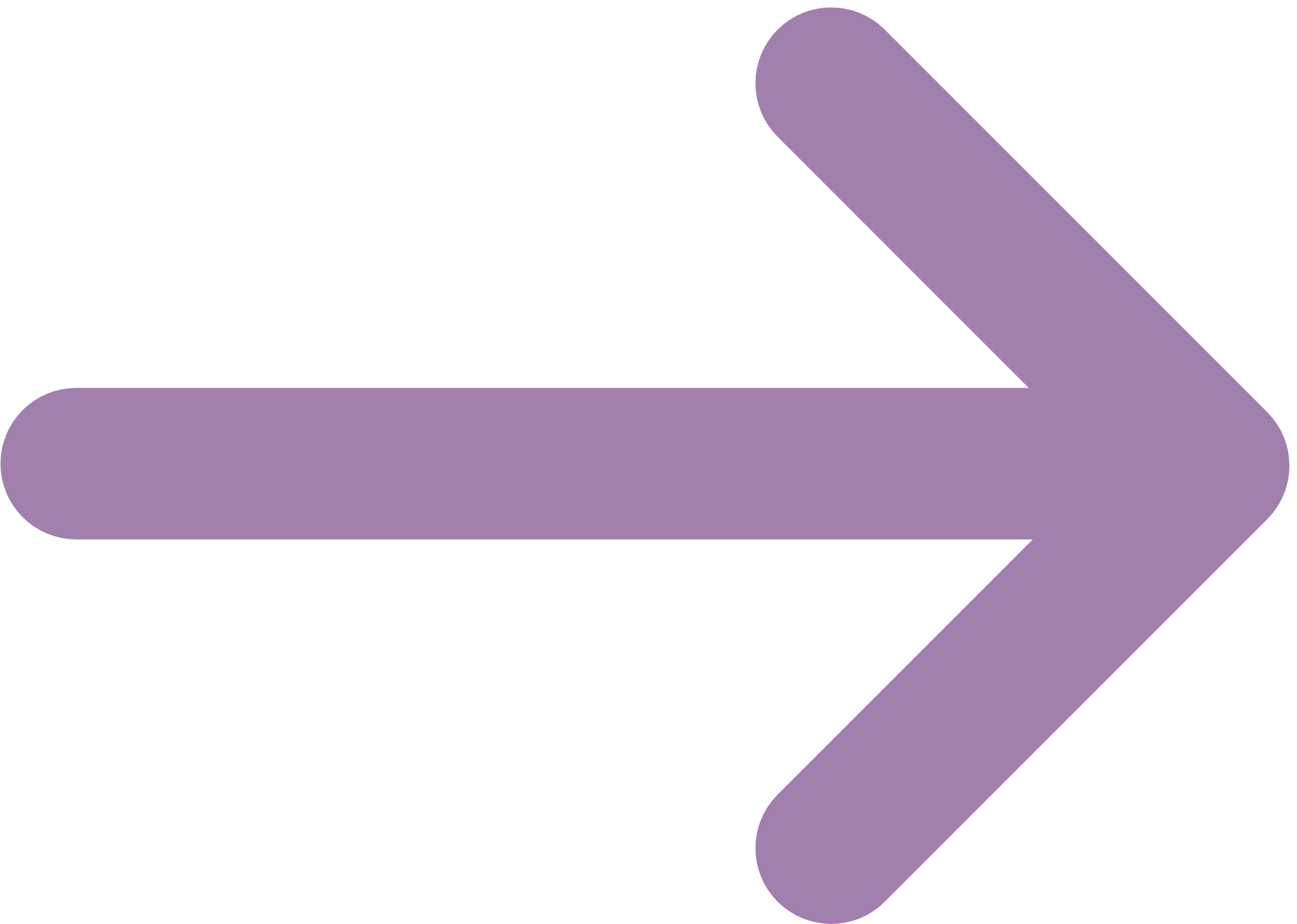 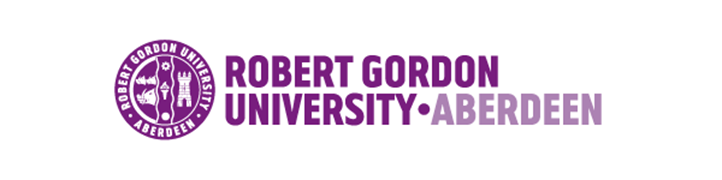 Result samples: Enablers
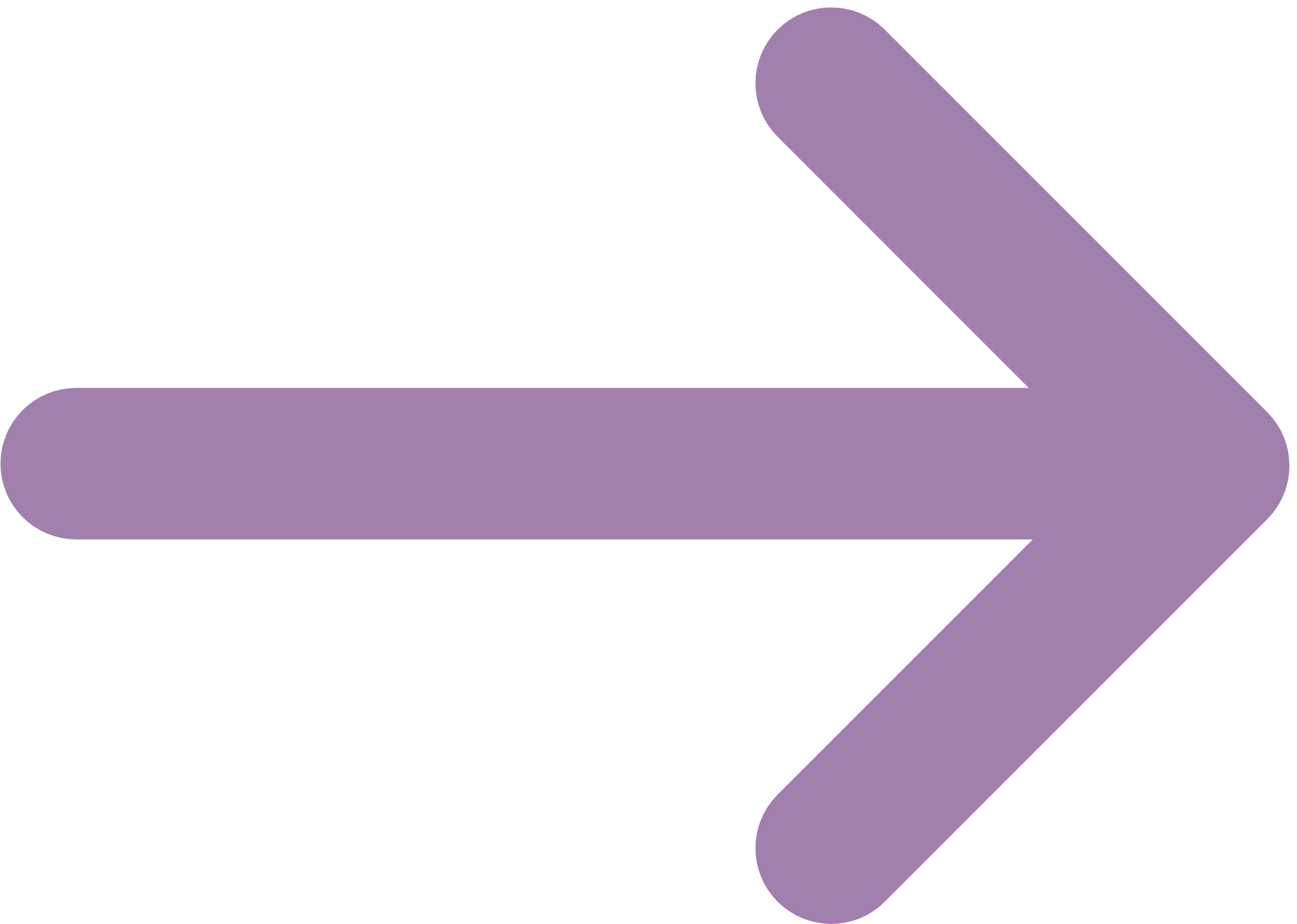 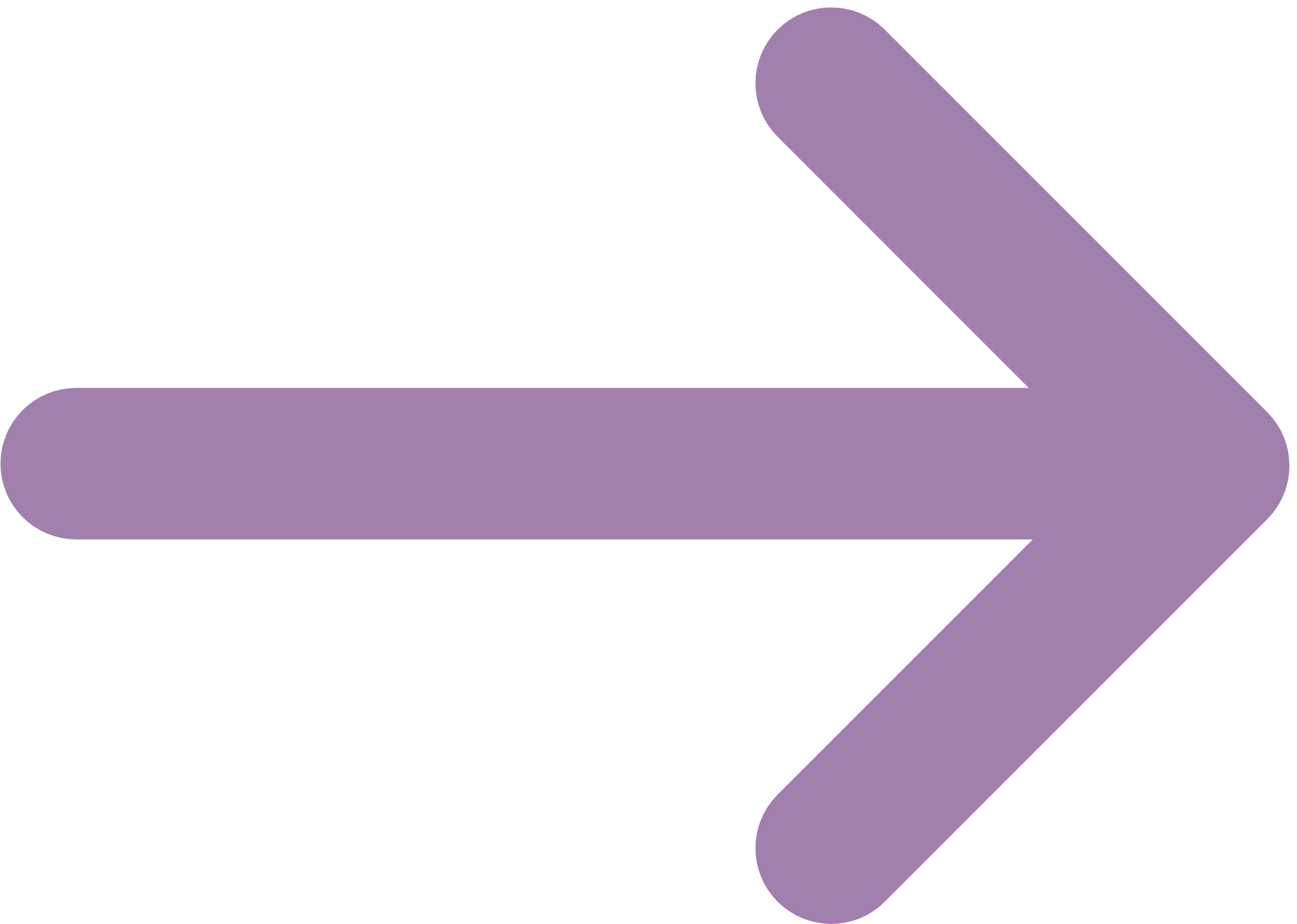 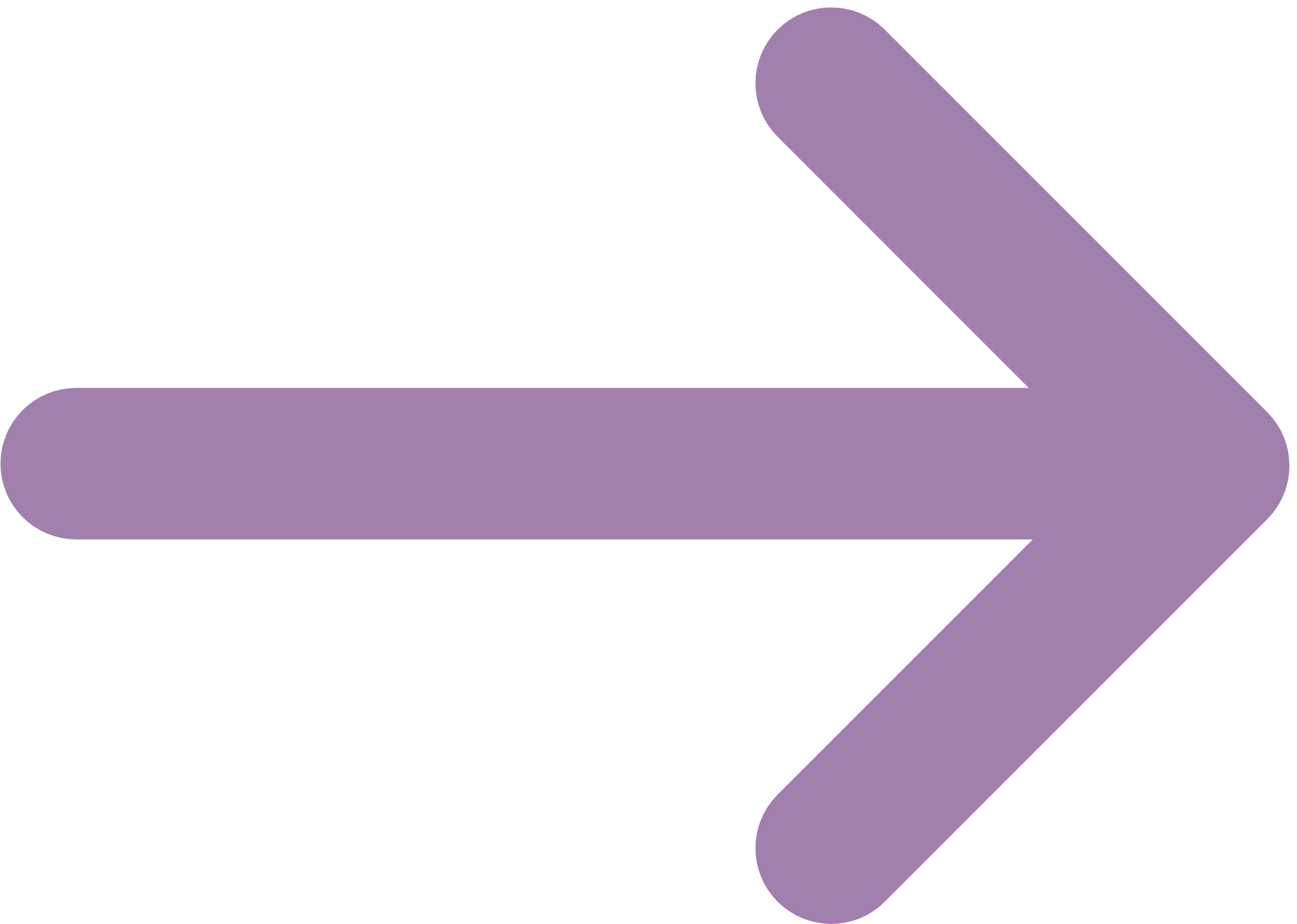 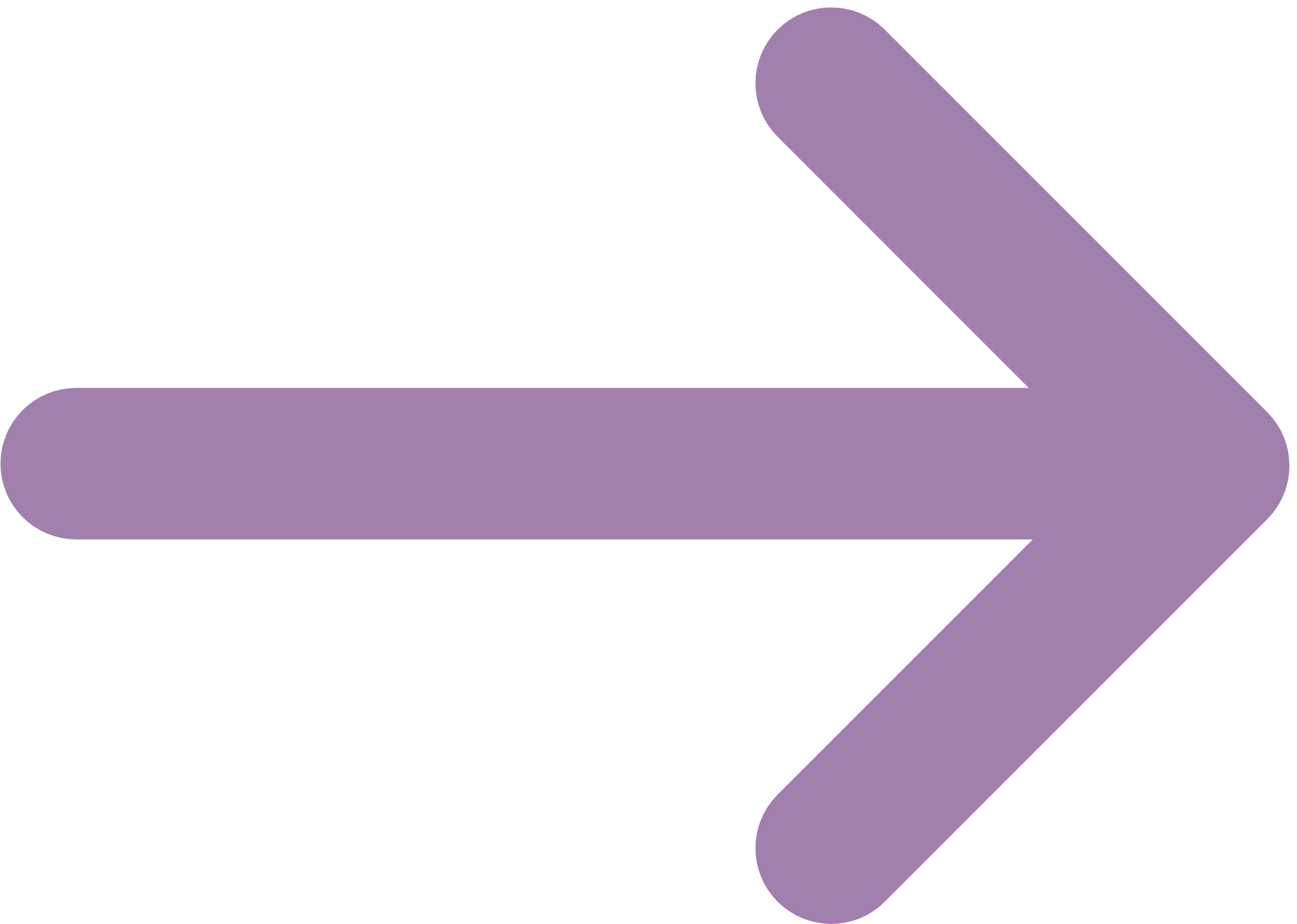 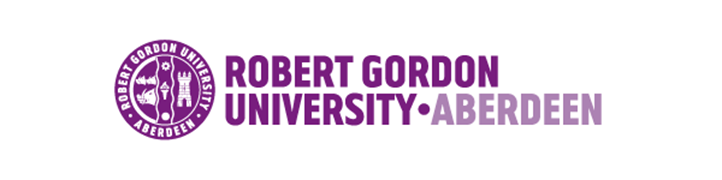 Result samples: Inhibitors
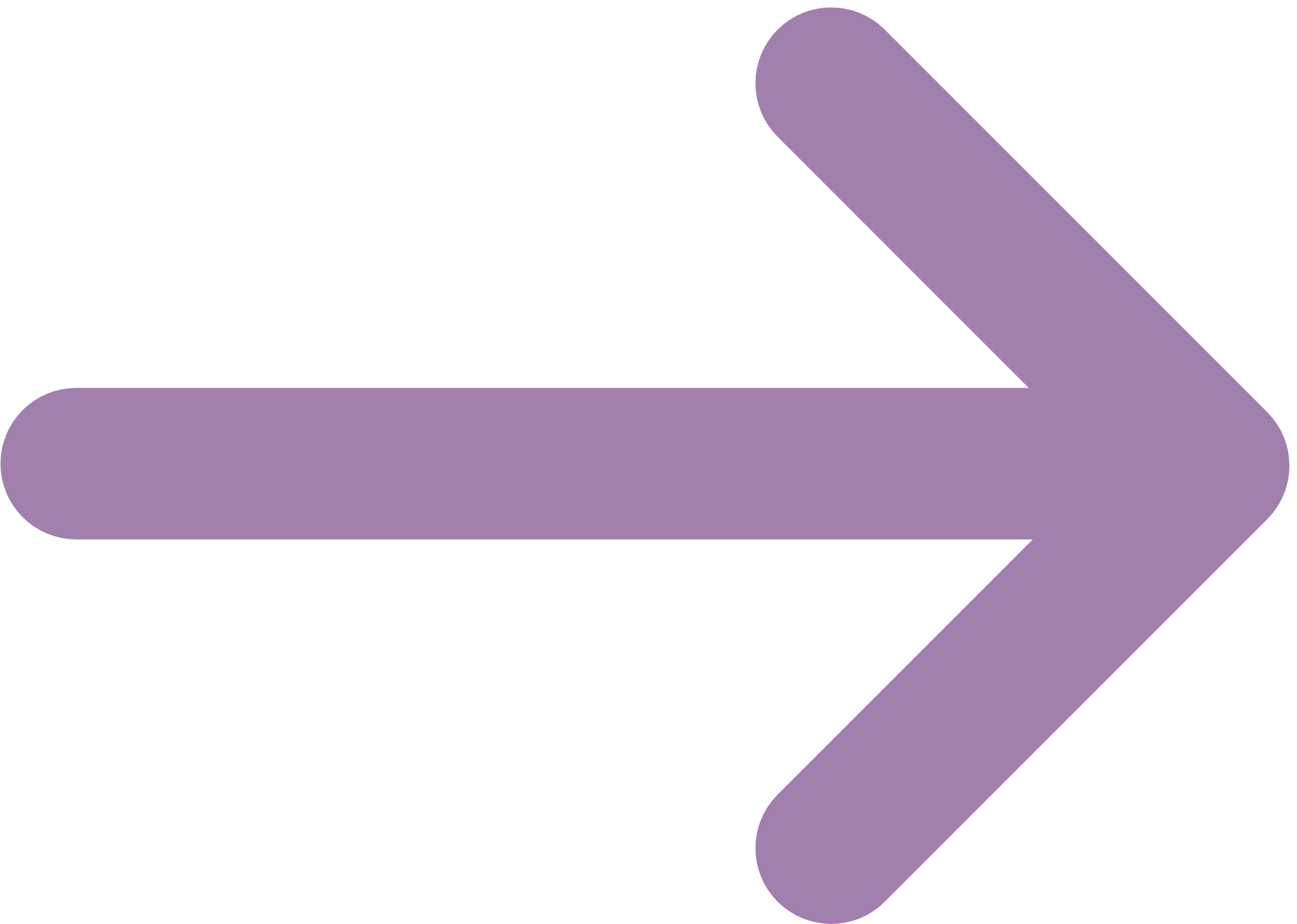 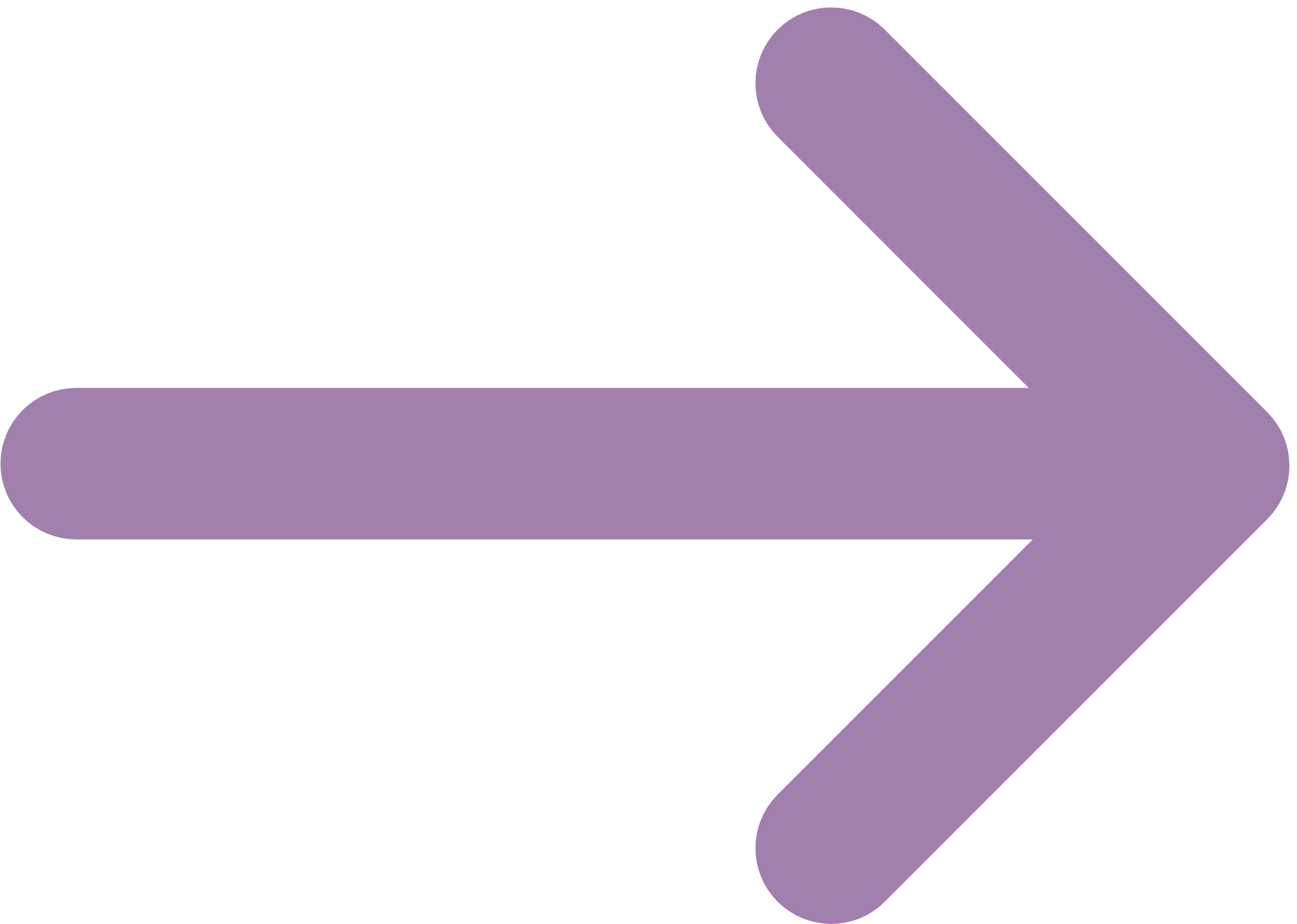 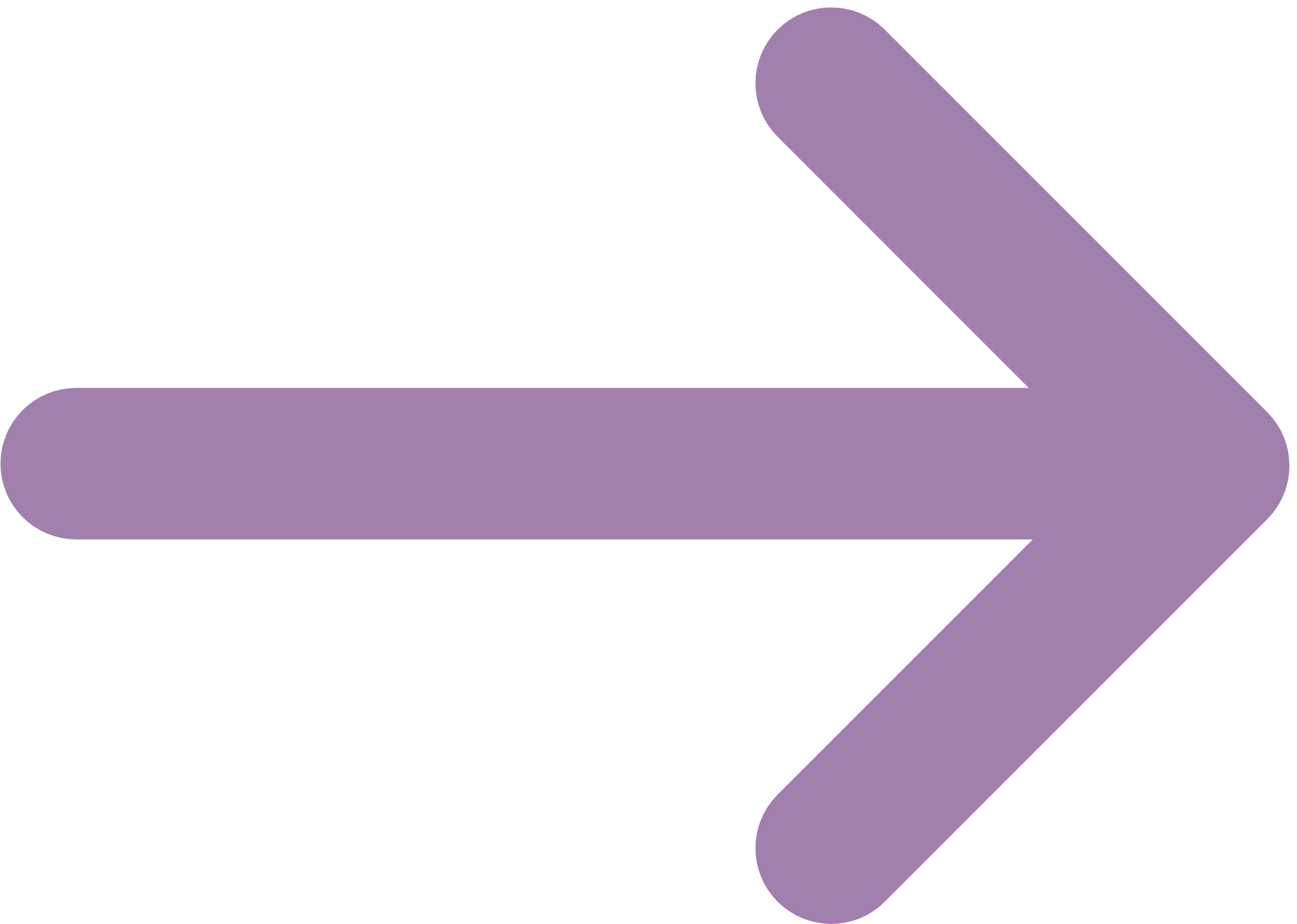 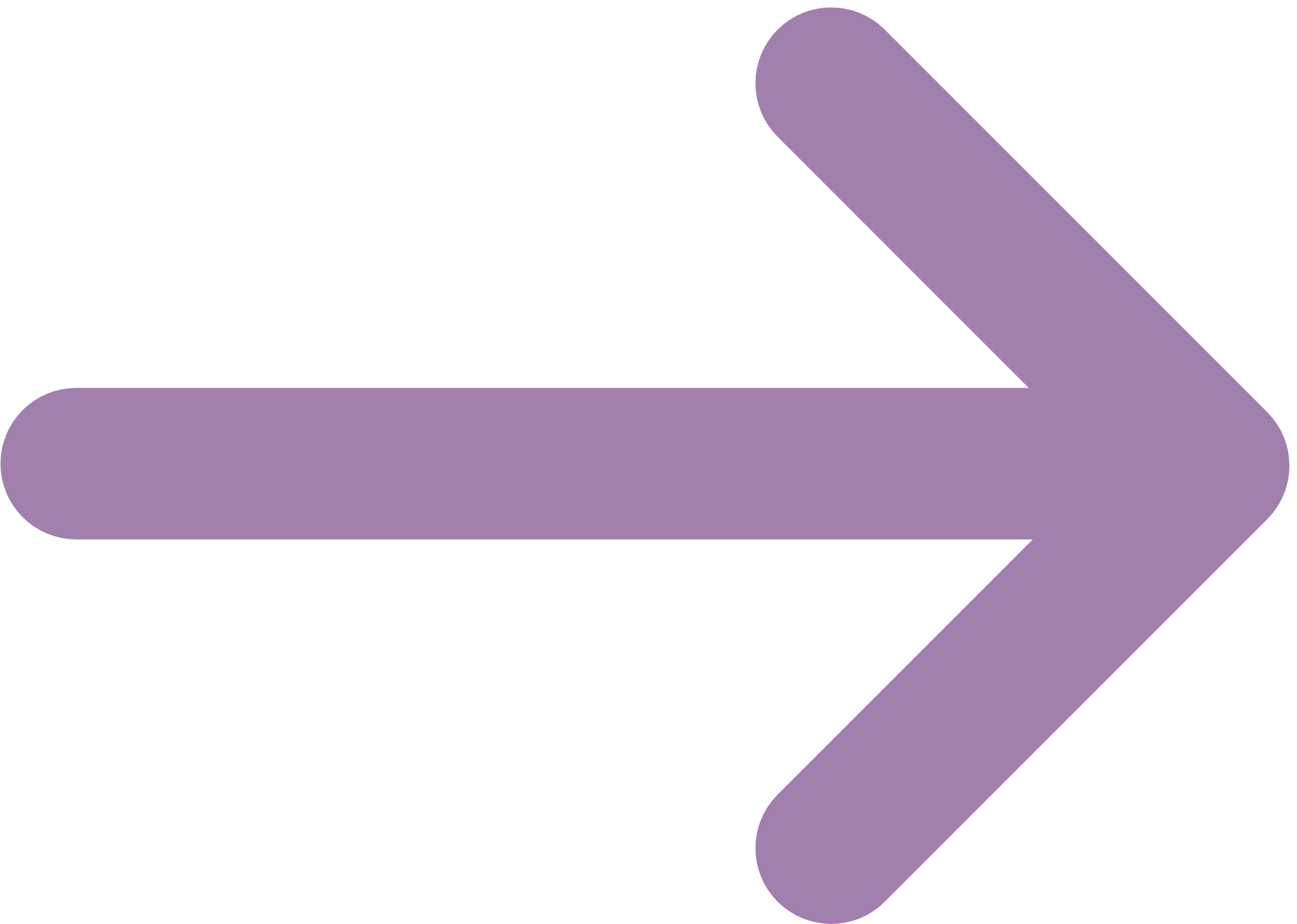 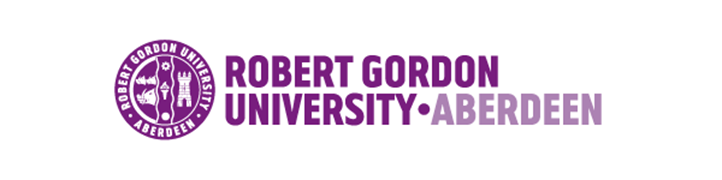 Key findings
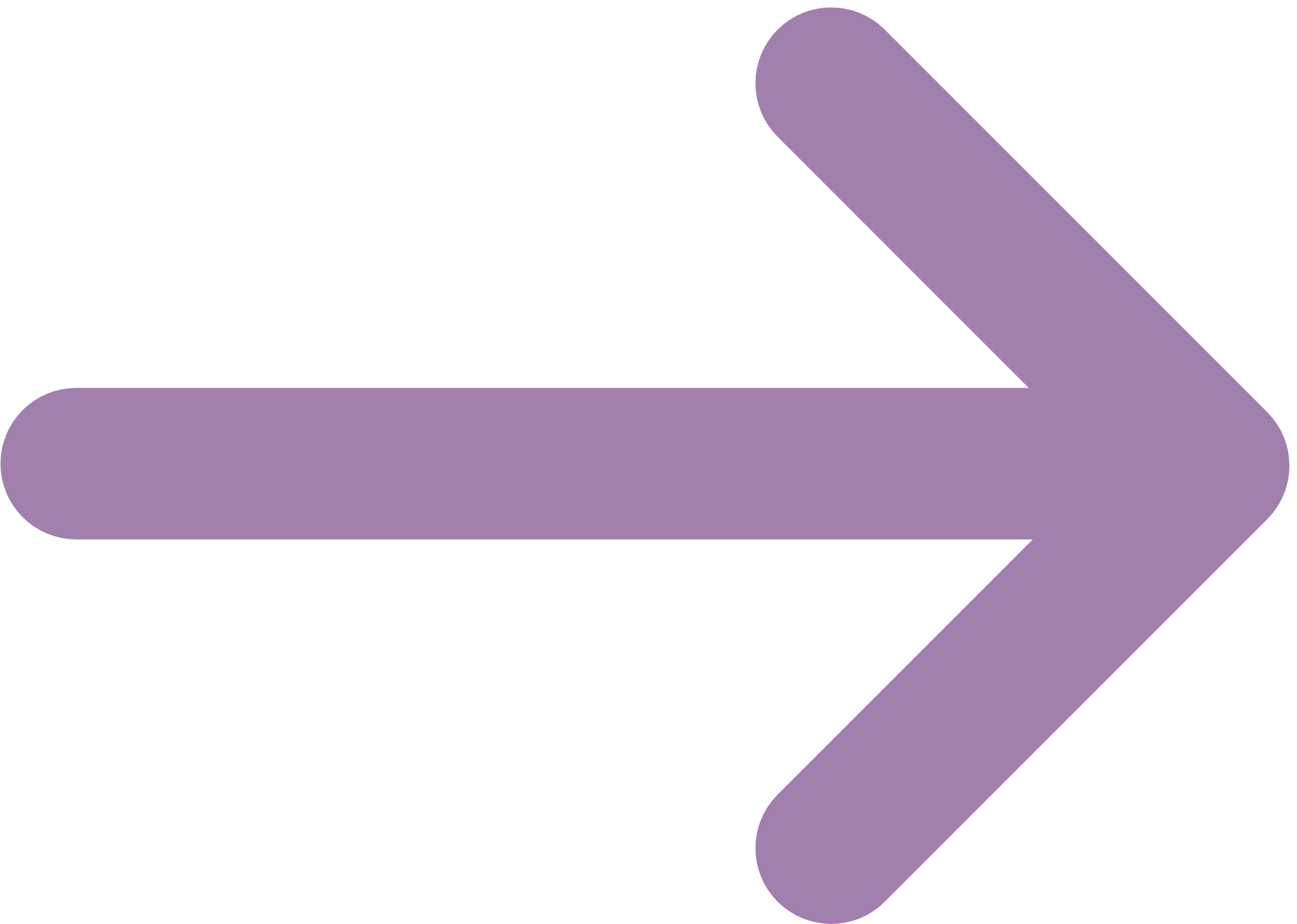 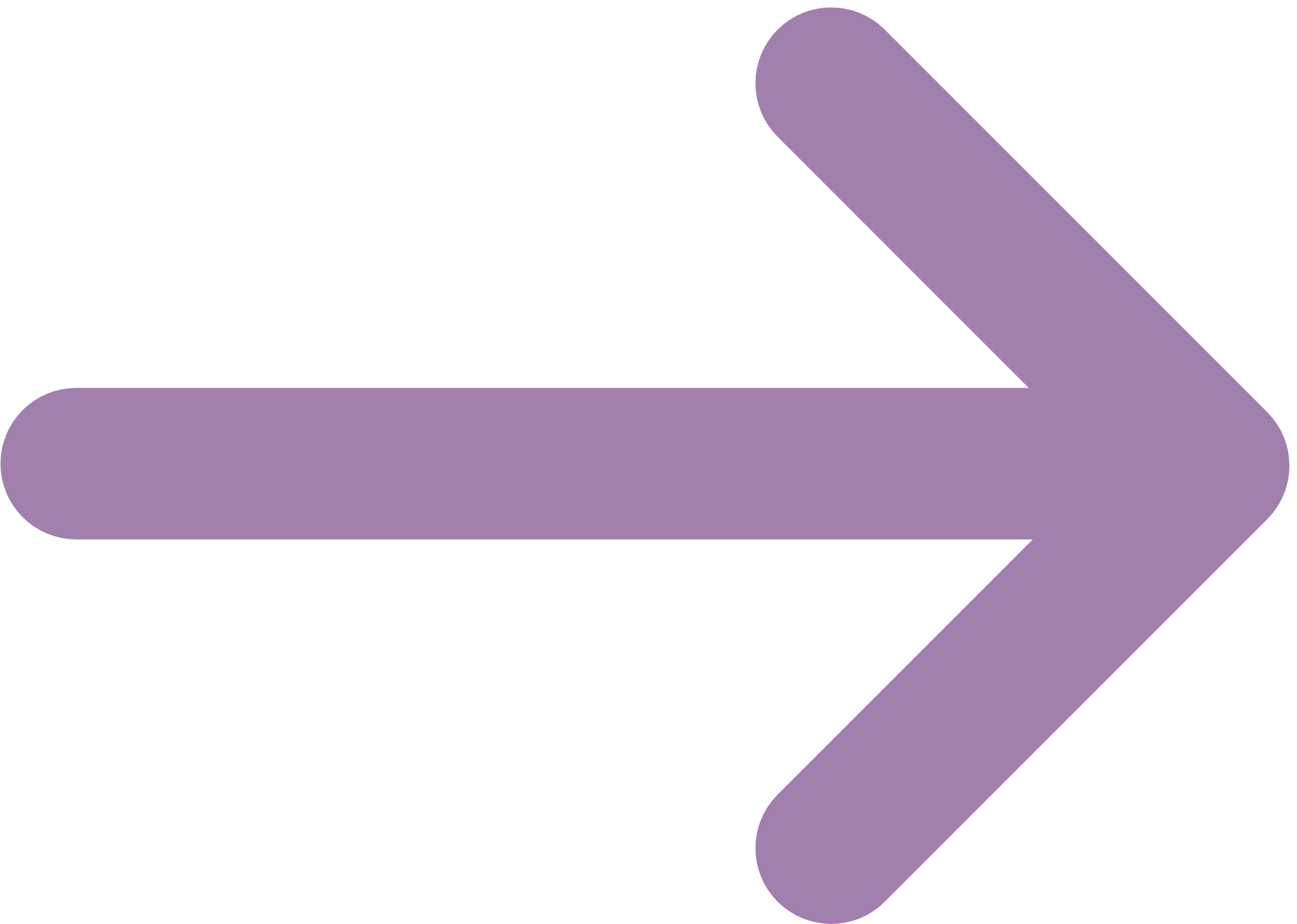 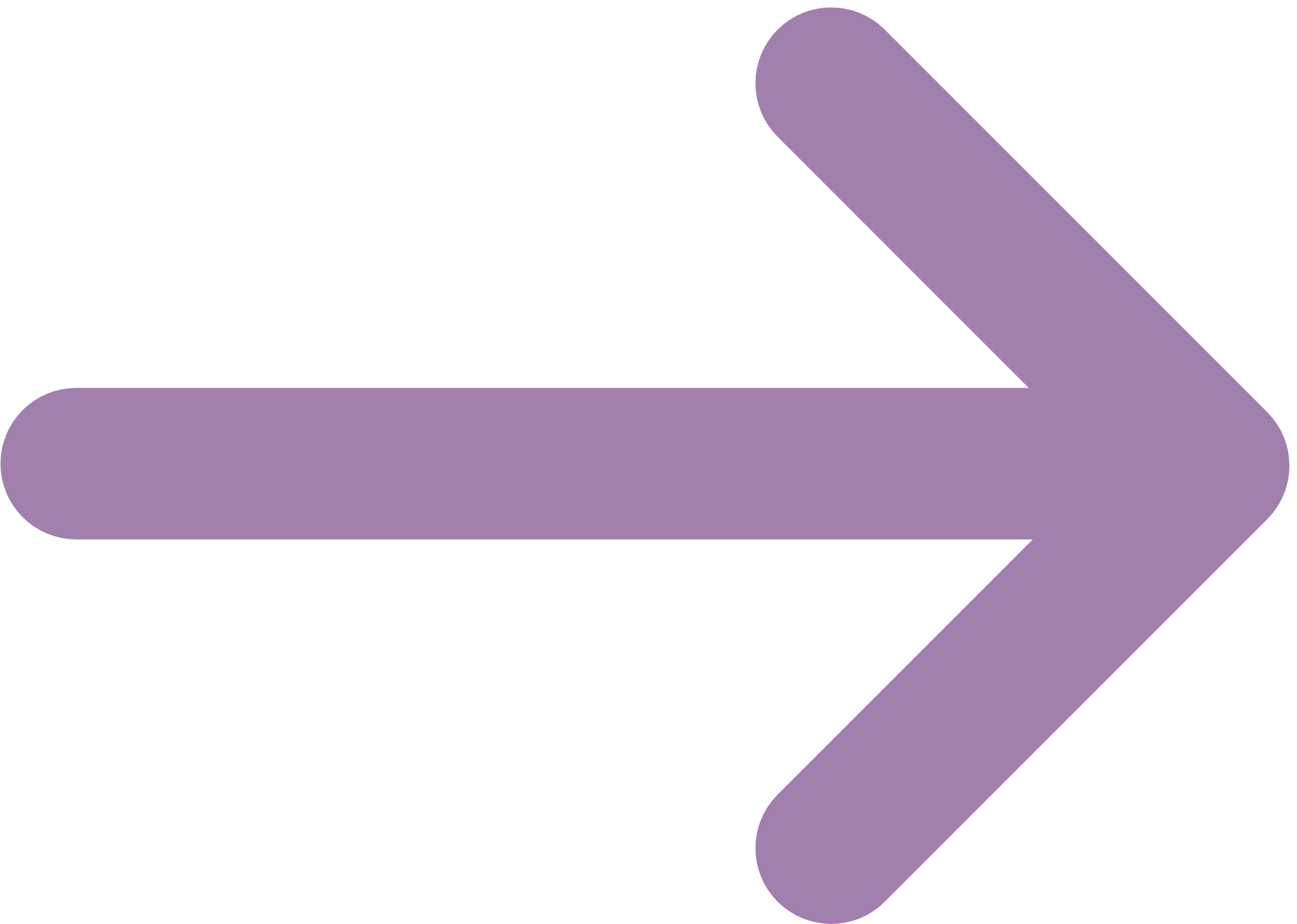 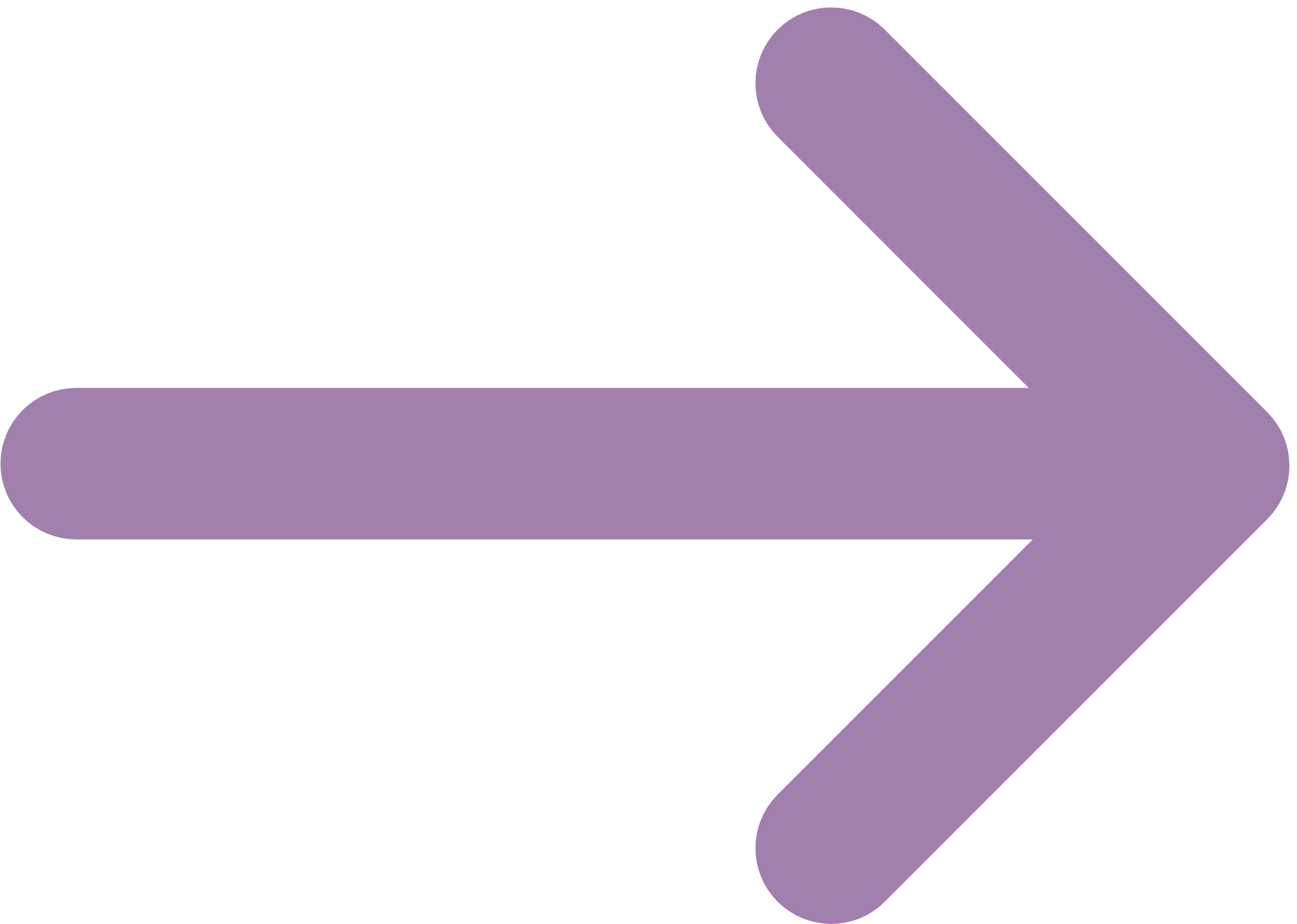 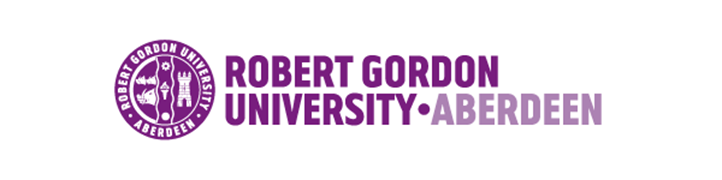 Conclusions
The study shows that inhibitors to Grid- based renewable energy is higher than the drivers. Government involvement, deficiencies in governance system and Financing challenge coupled with Grid infrastructure challenges and no clear implementable action plan challenges is identified as a major bottleneck for transition to renewable energy. The need to address energy access, enhance the energy supply and meet the growing energy demand to achieve energy security have been identified as the pertinent enablers of the transition in Nigeria.
The study also found out that there Is a lack of a dedicated agency handling Grid RE just like the REA. Hence, this study proposes the establishment of an agency to beef-up the niche and RE innovations with appropriate support mechanism i.e., financing established to accelerate transition and create an actionable implementation plan.
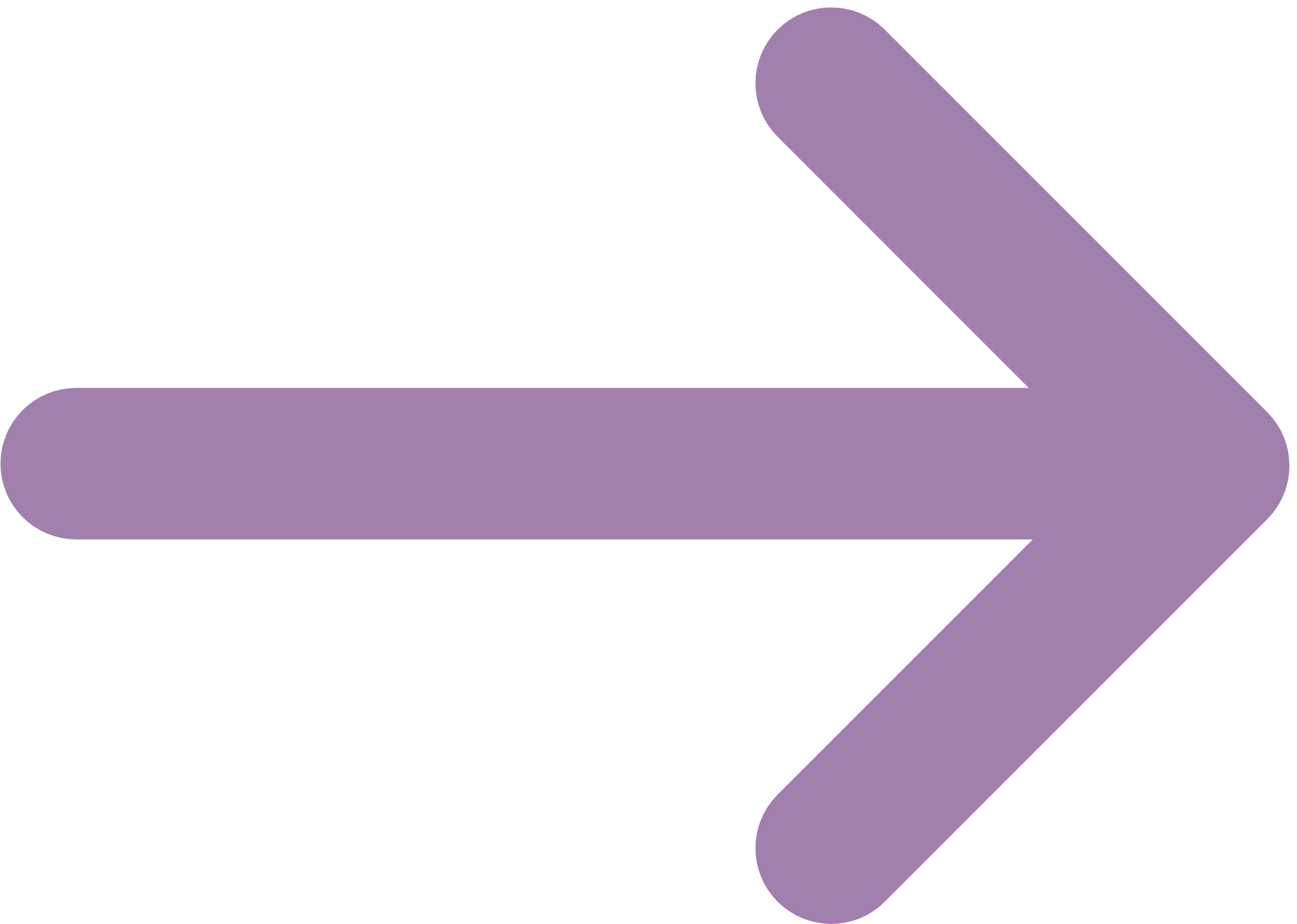 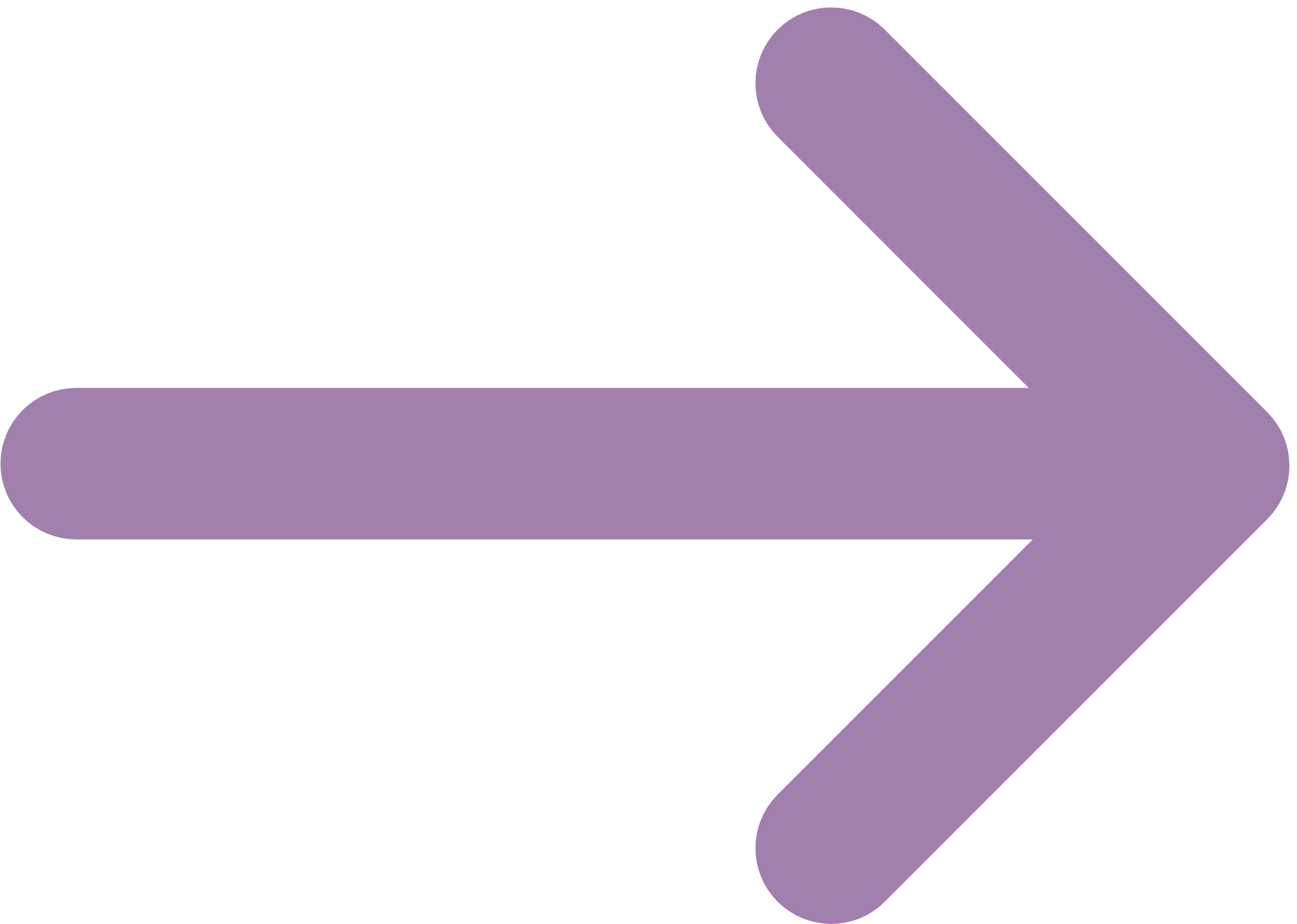 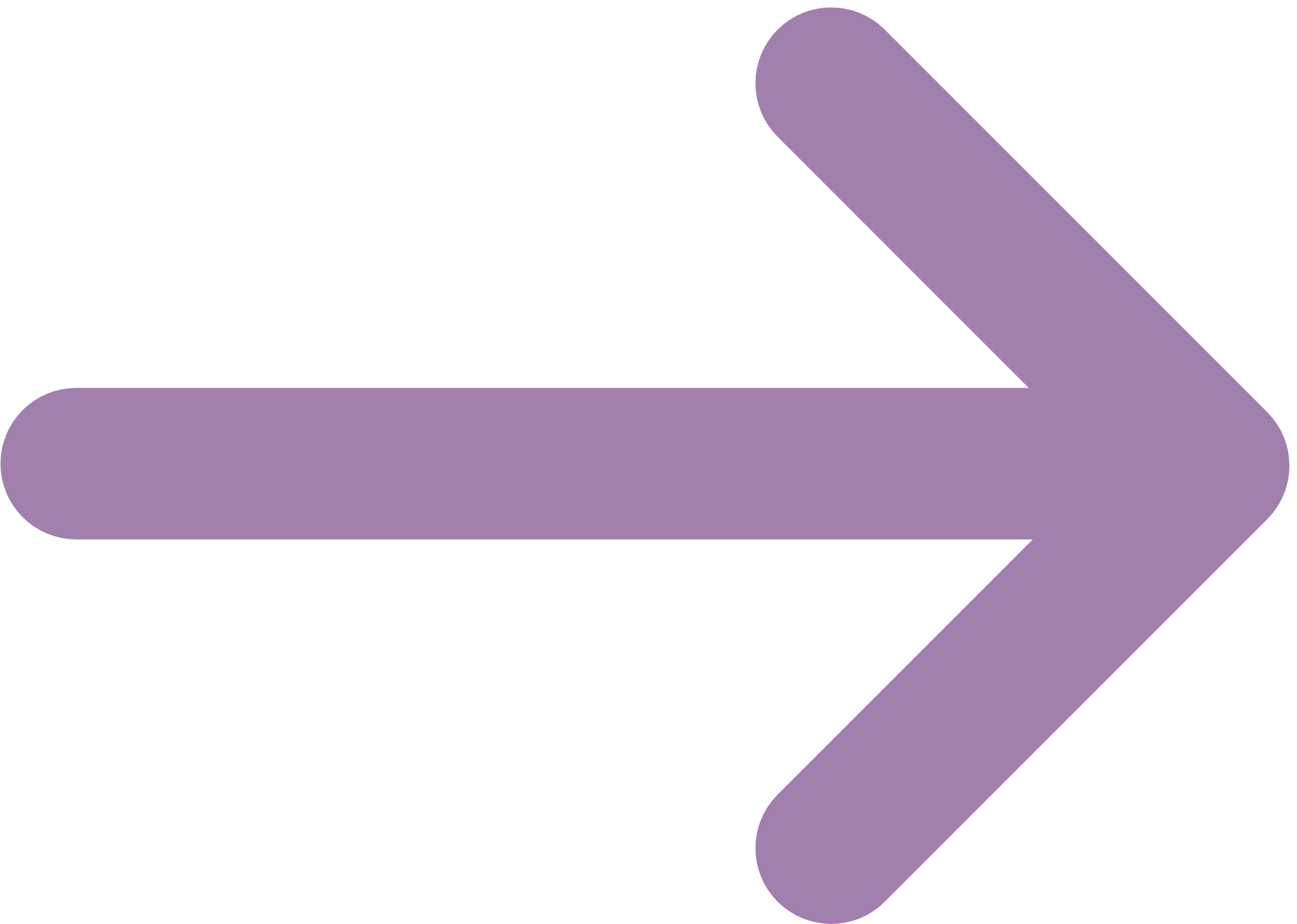 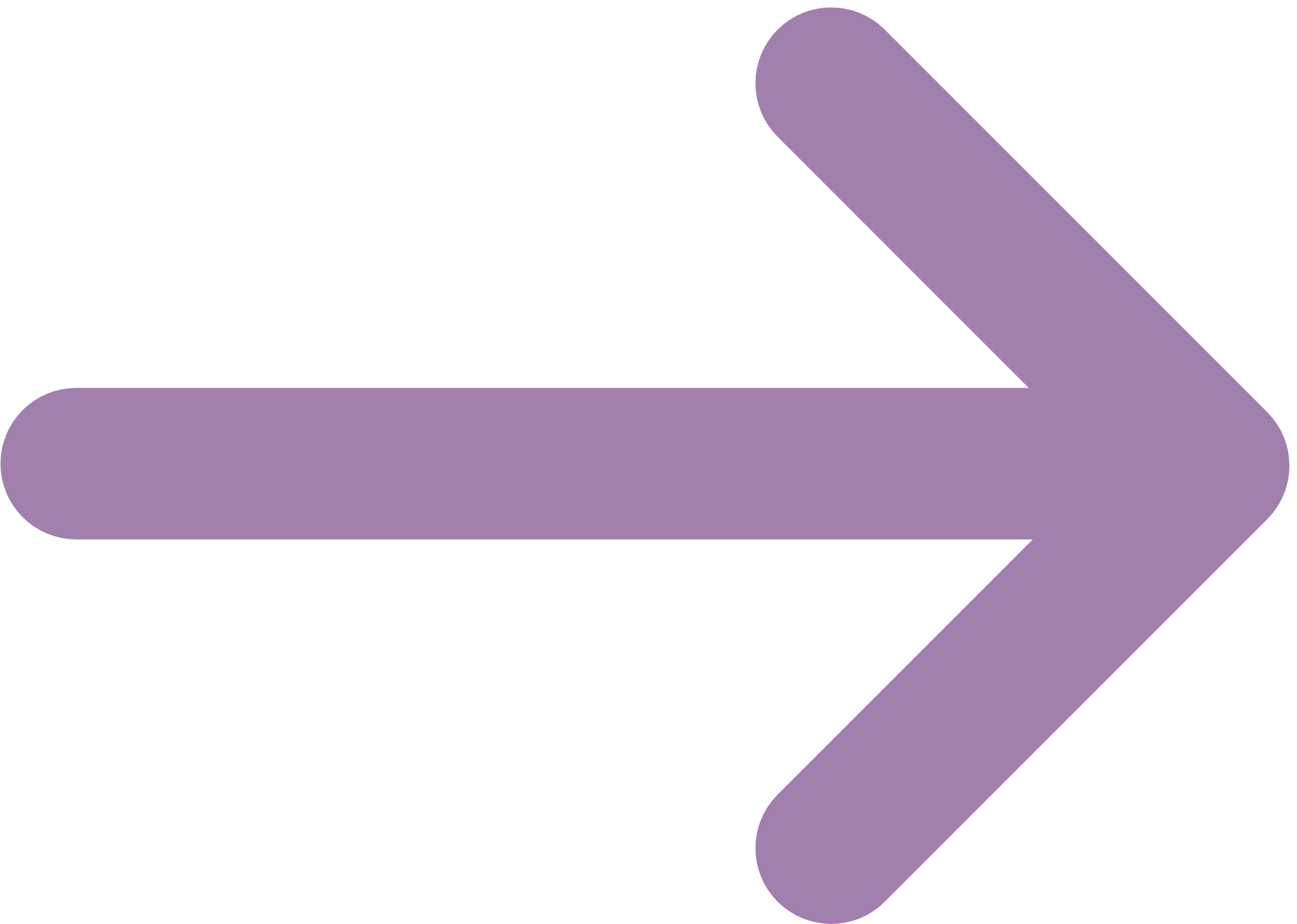 MLP was useful at understanding the enablers and inhibitors of Energy transition in Nigeria.
The state of the transition arena is unable to exert strong pressure n the incumbent sociotechnical regime to foster transition.
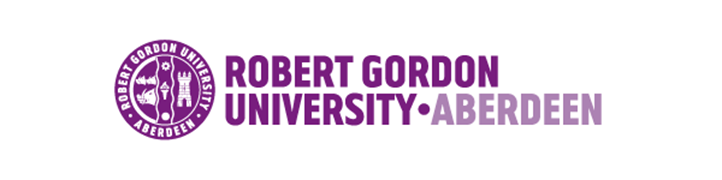 Forward Plan
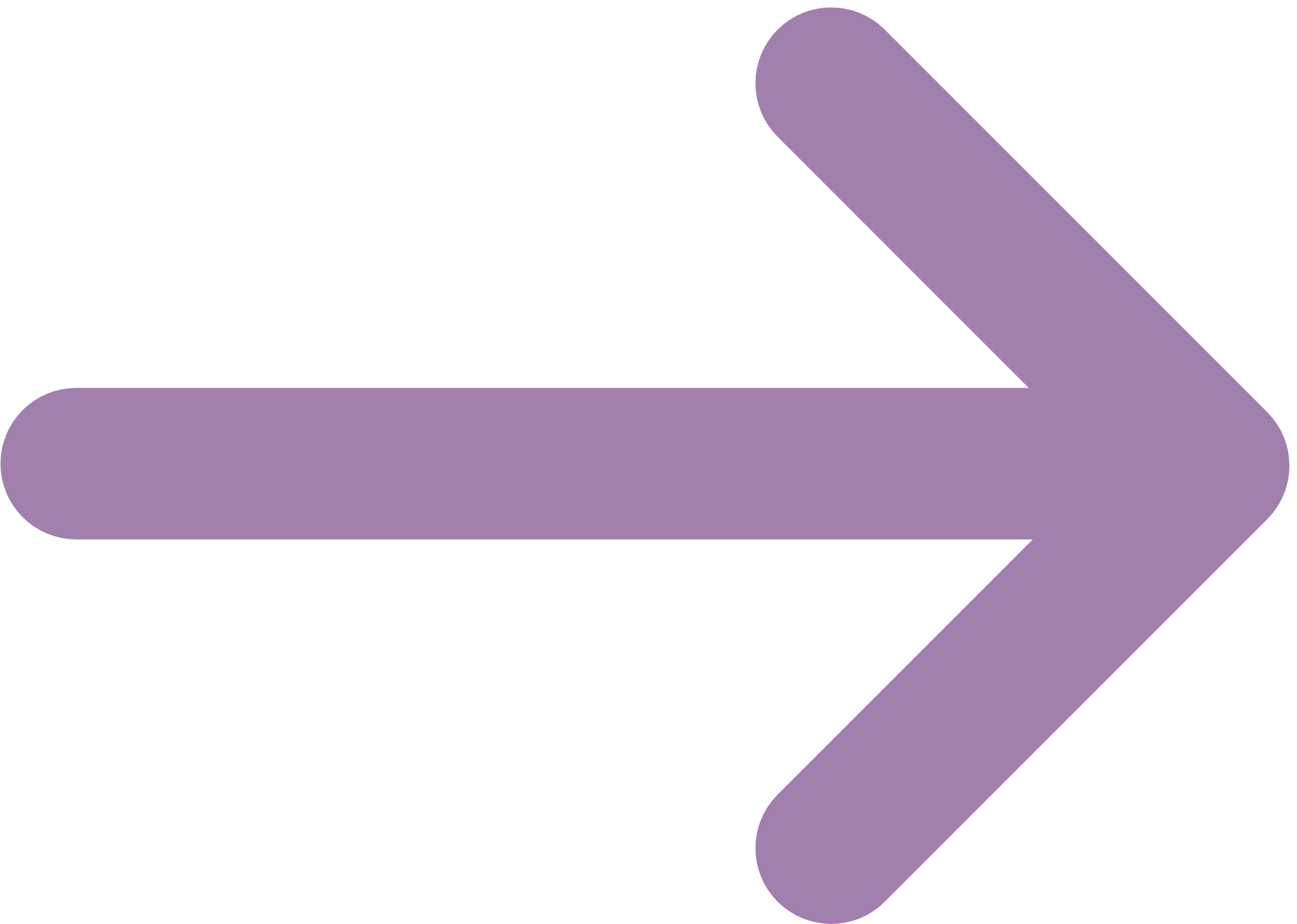 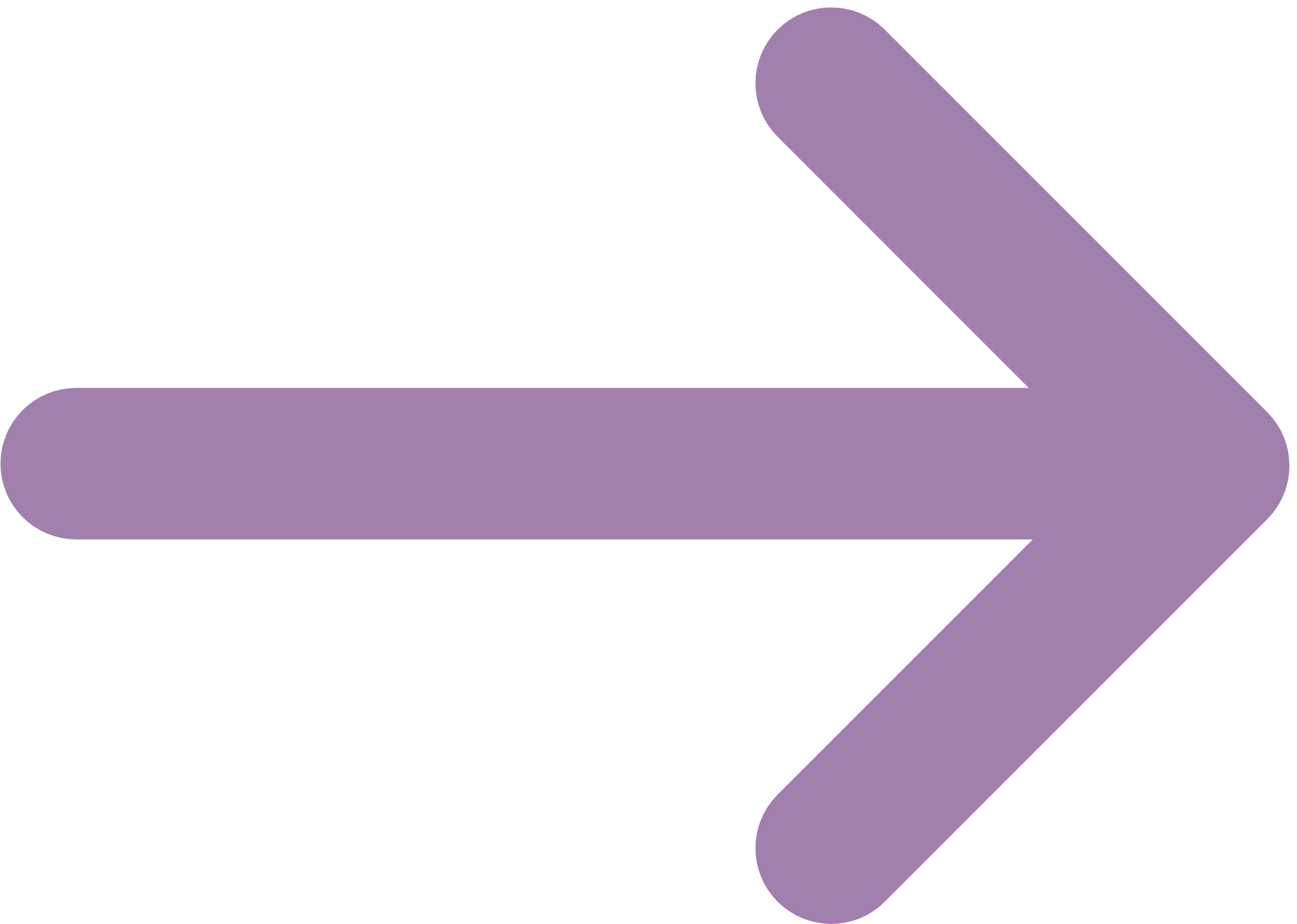 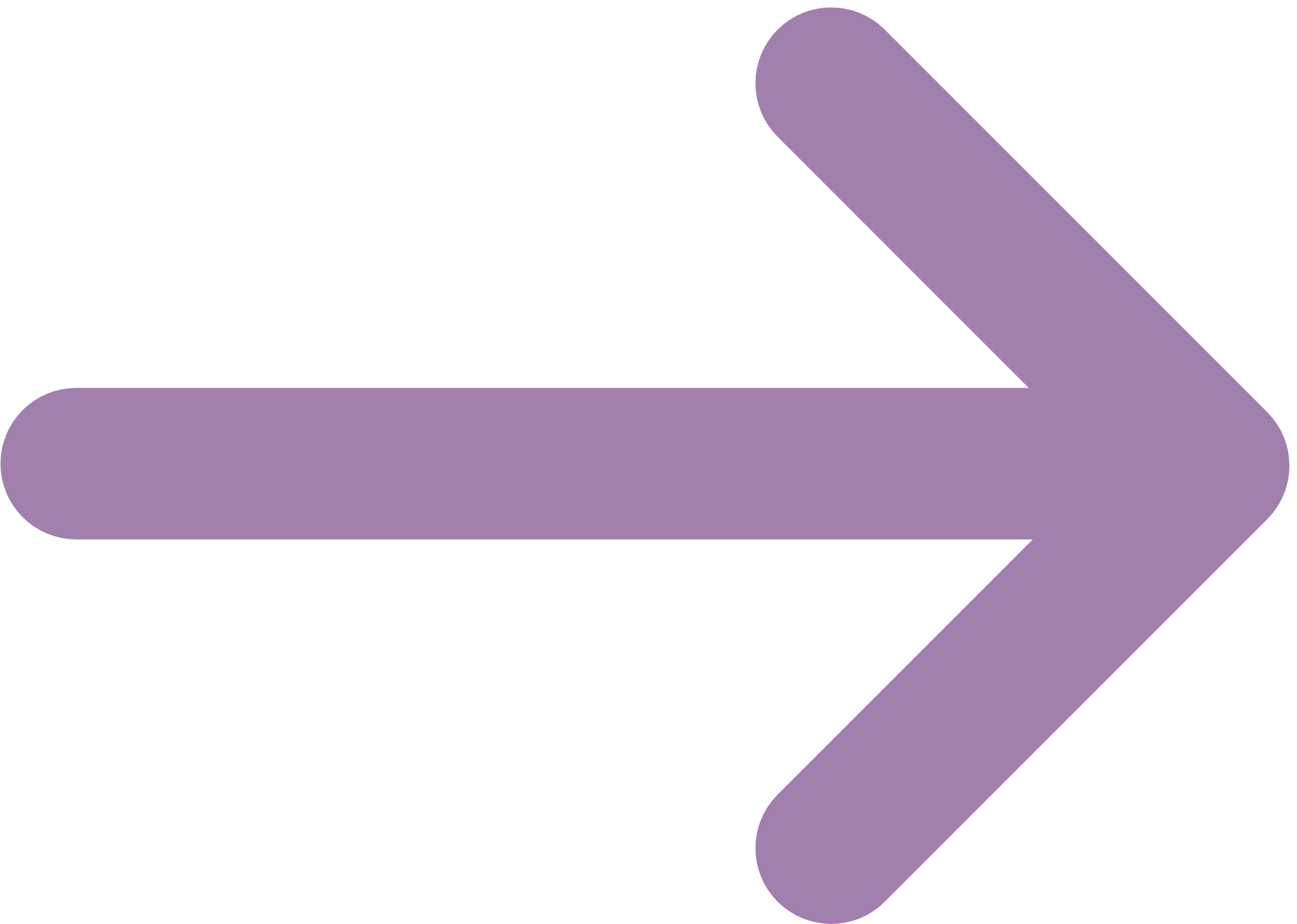 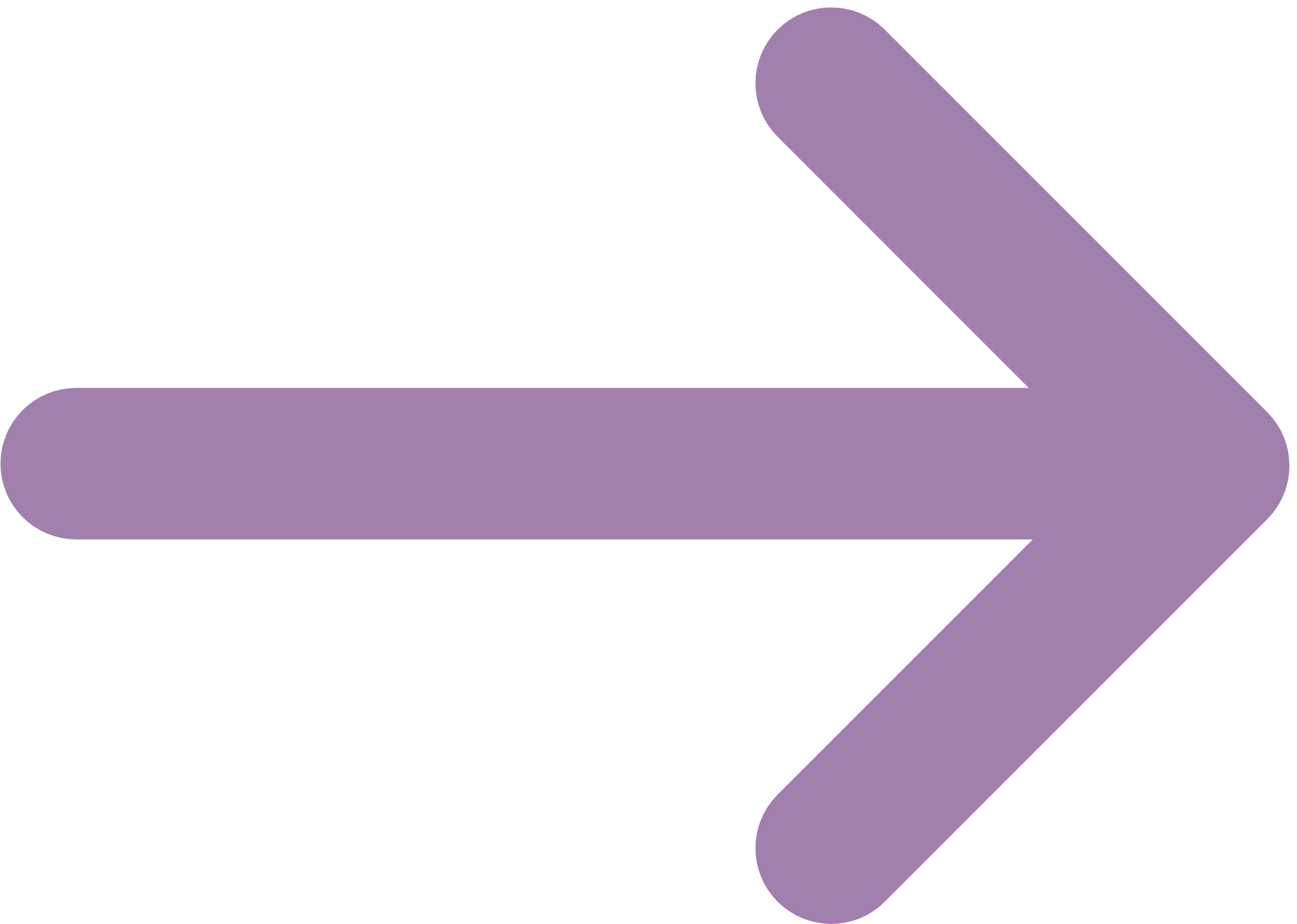 To critically assess the renewable energy planning process and governance incorporating accountability for sustainable development in Nigeria using the developed framework. 

To propose to policymakers and other stakeholders a roadmap for the implementation of grid-based renewable electricity strategies in Nigeria to promoting security of supply and accelerating renewable energy innovation in Nigeria.
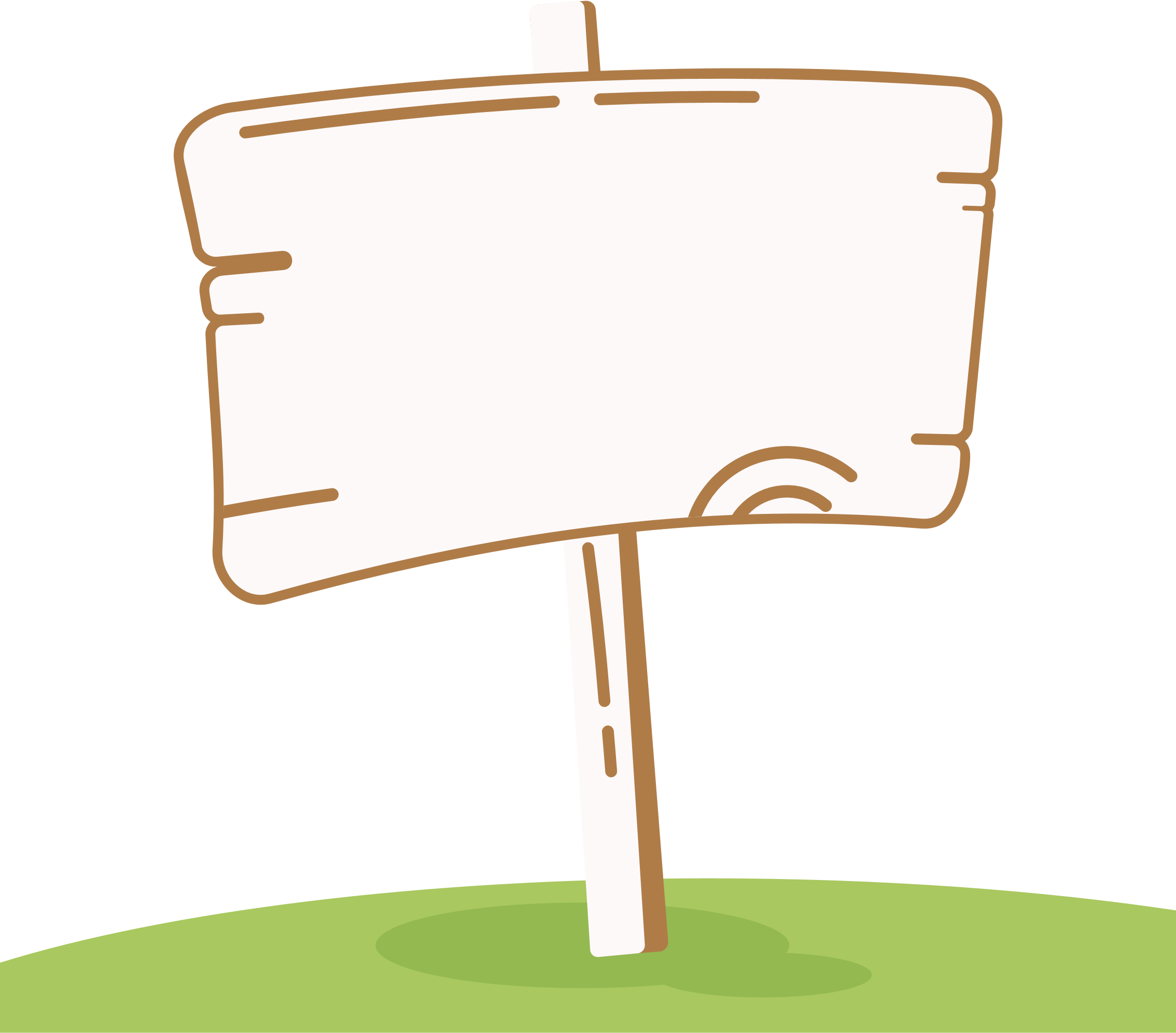 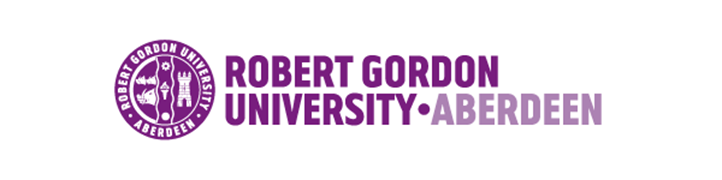 Energy sufficiency
Economic growth 
100% energy access
Stable power
Thank
you!
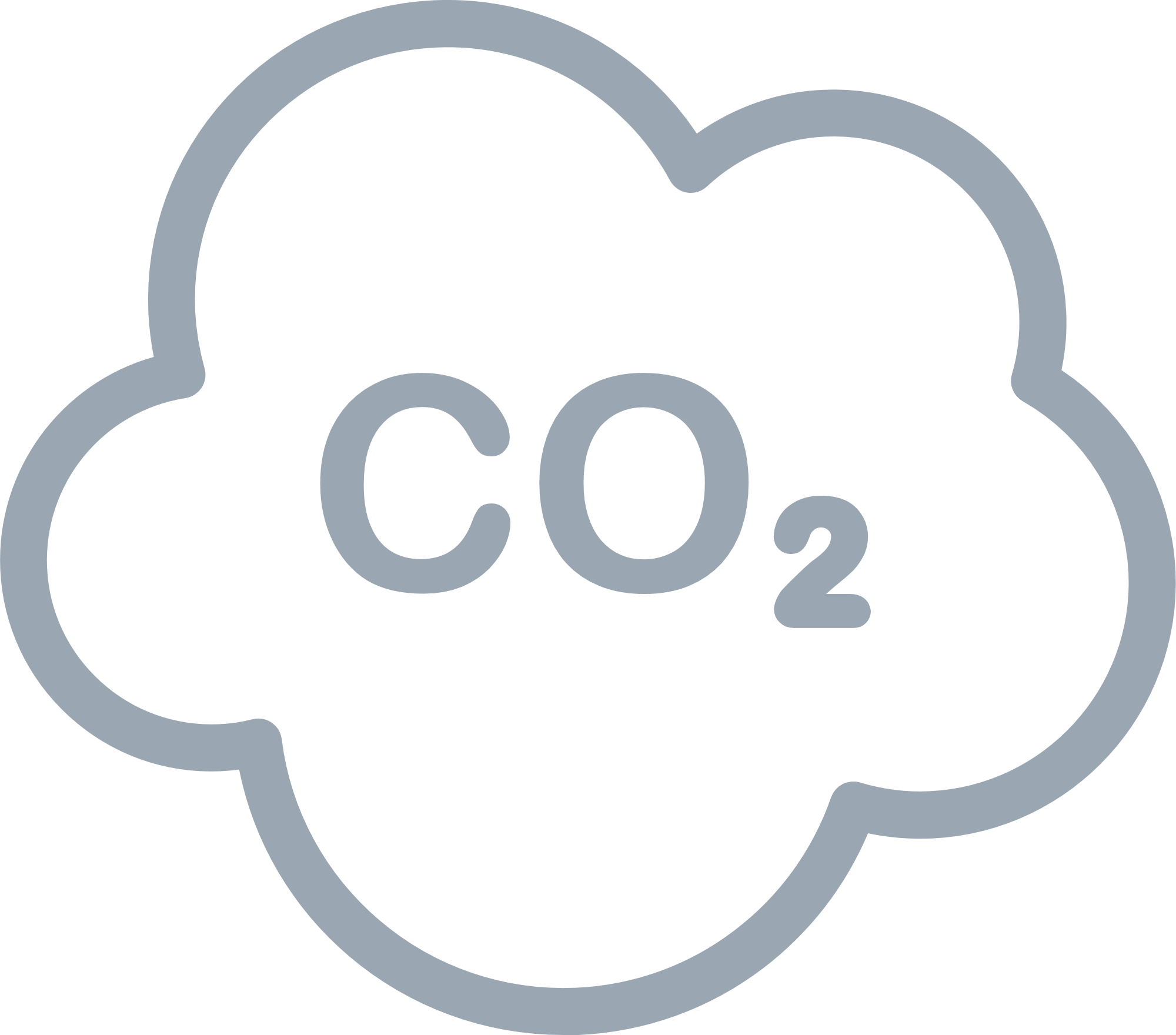 Questions, Comments and feedbacks
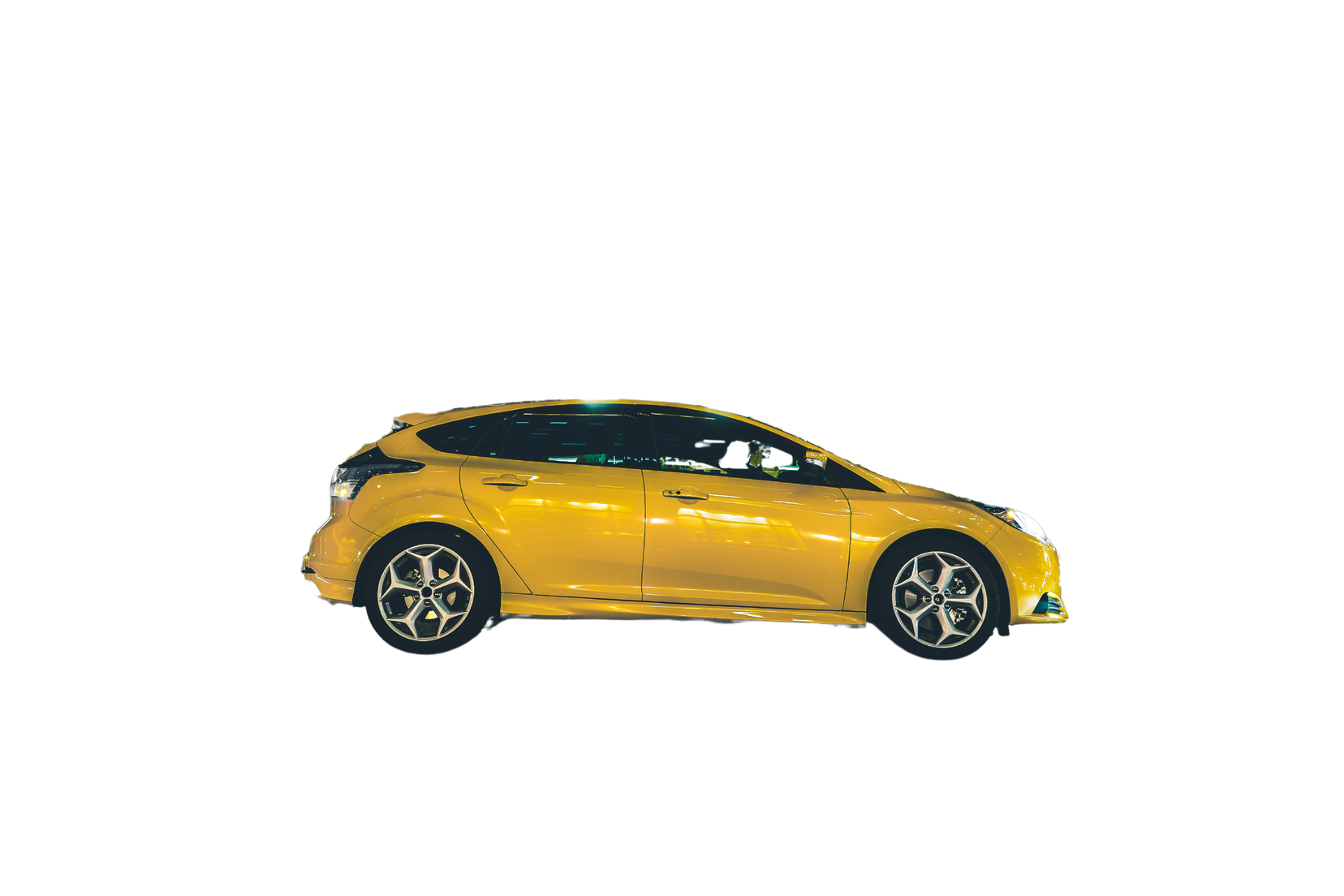 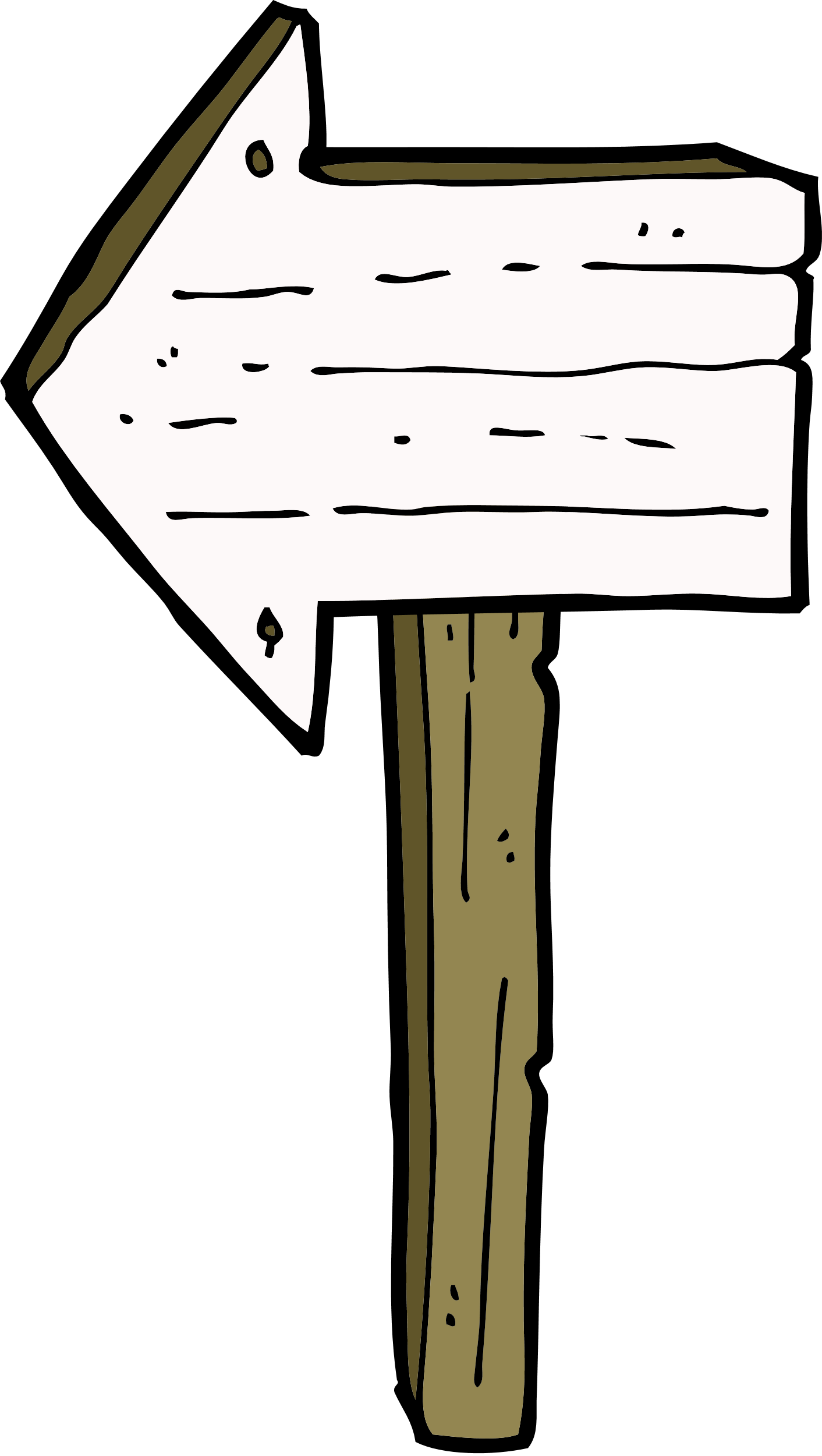 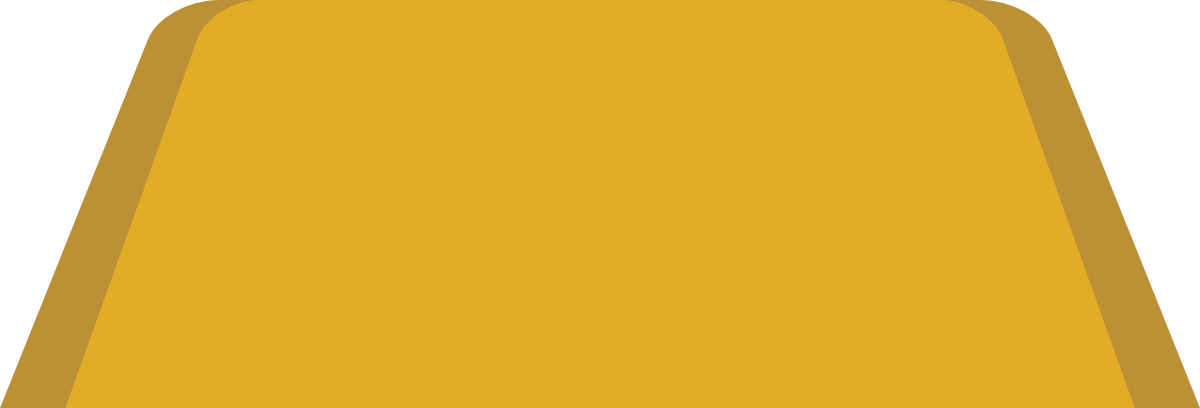 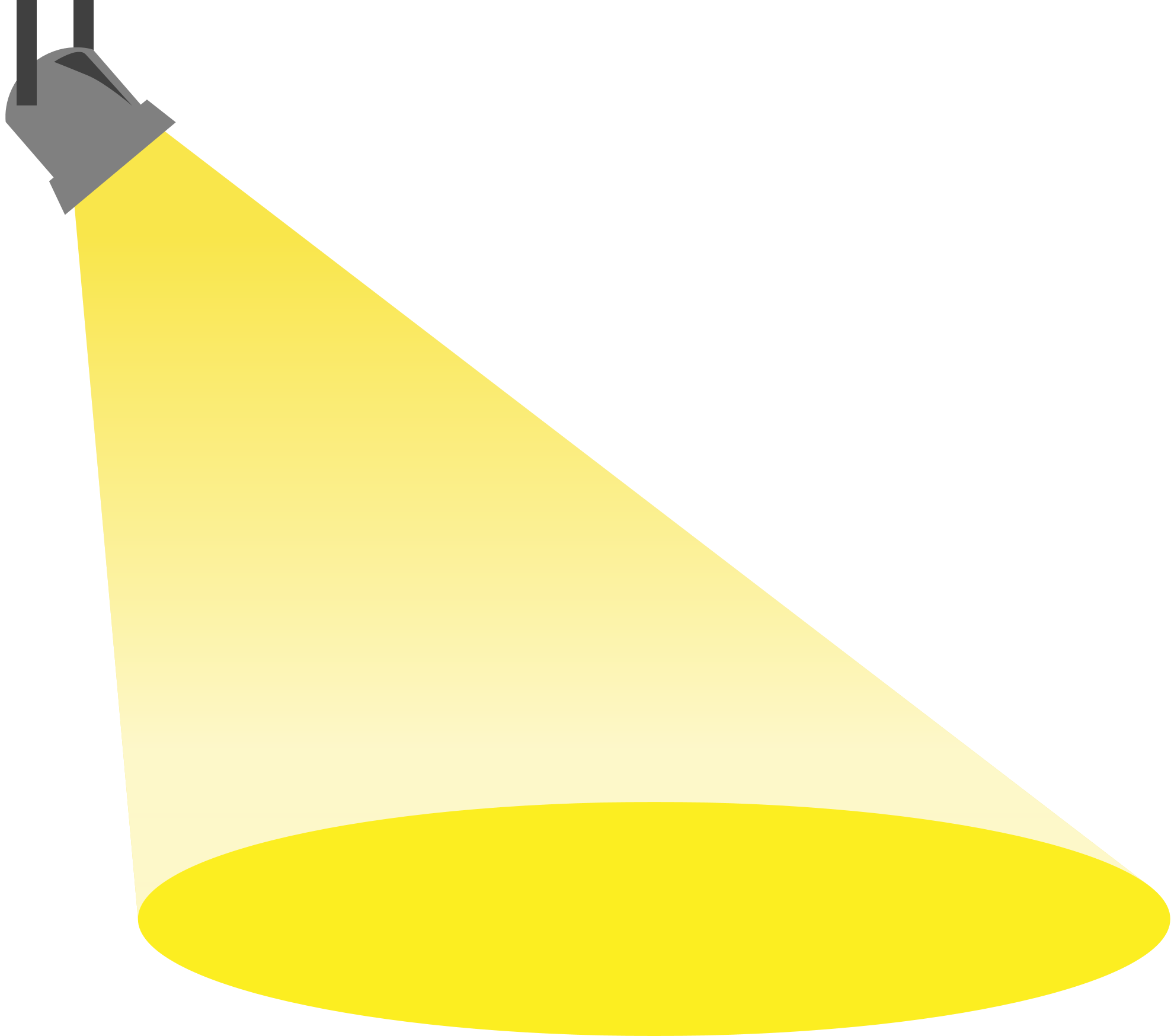 Energy Poverty
Economic stagnation
Low energy access
Power outage
TMF+ MLP
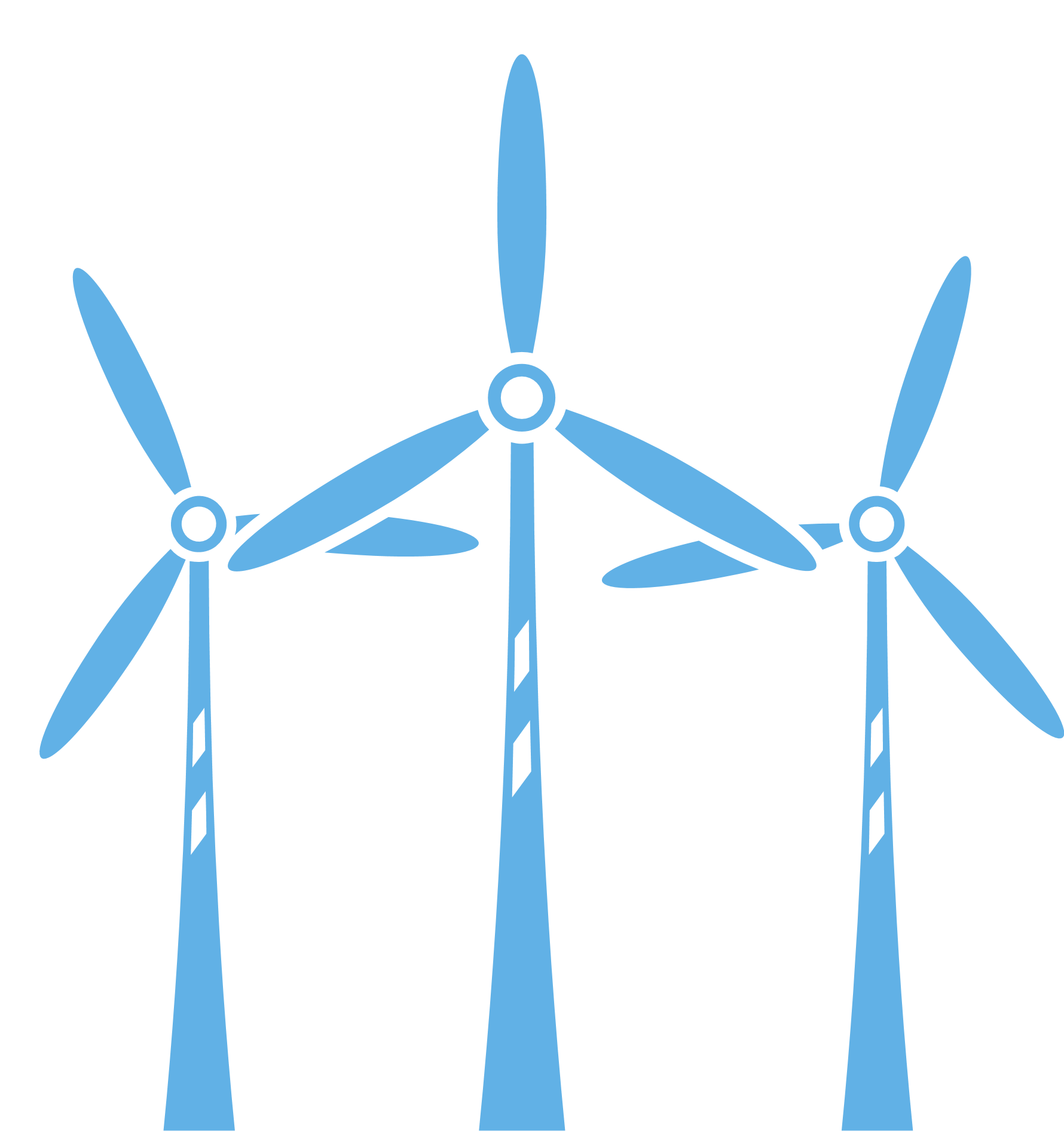 Accountability
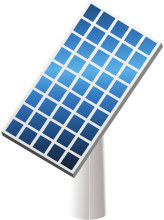 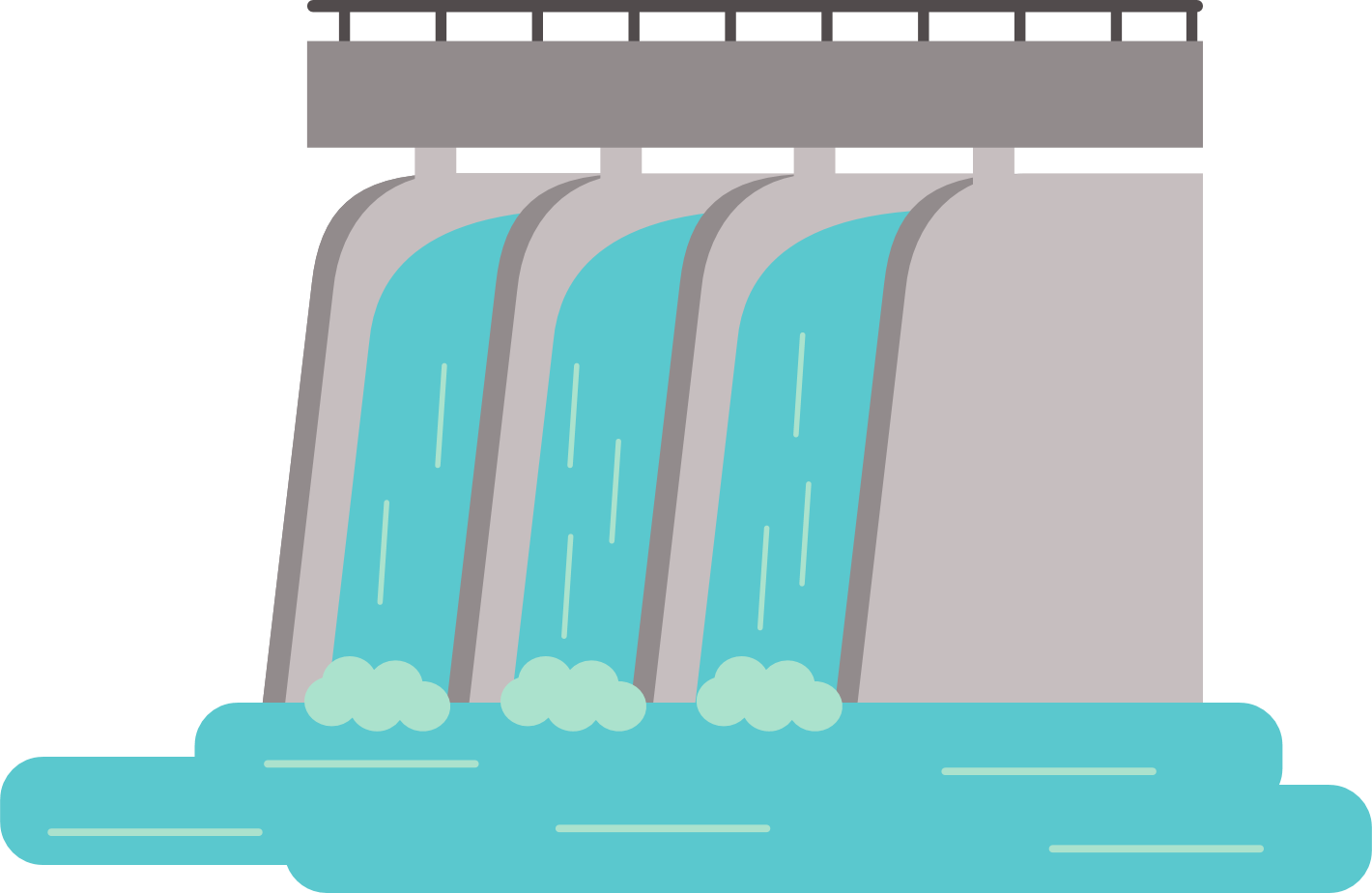 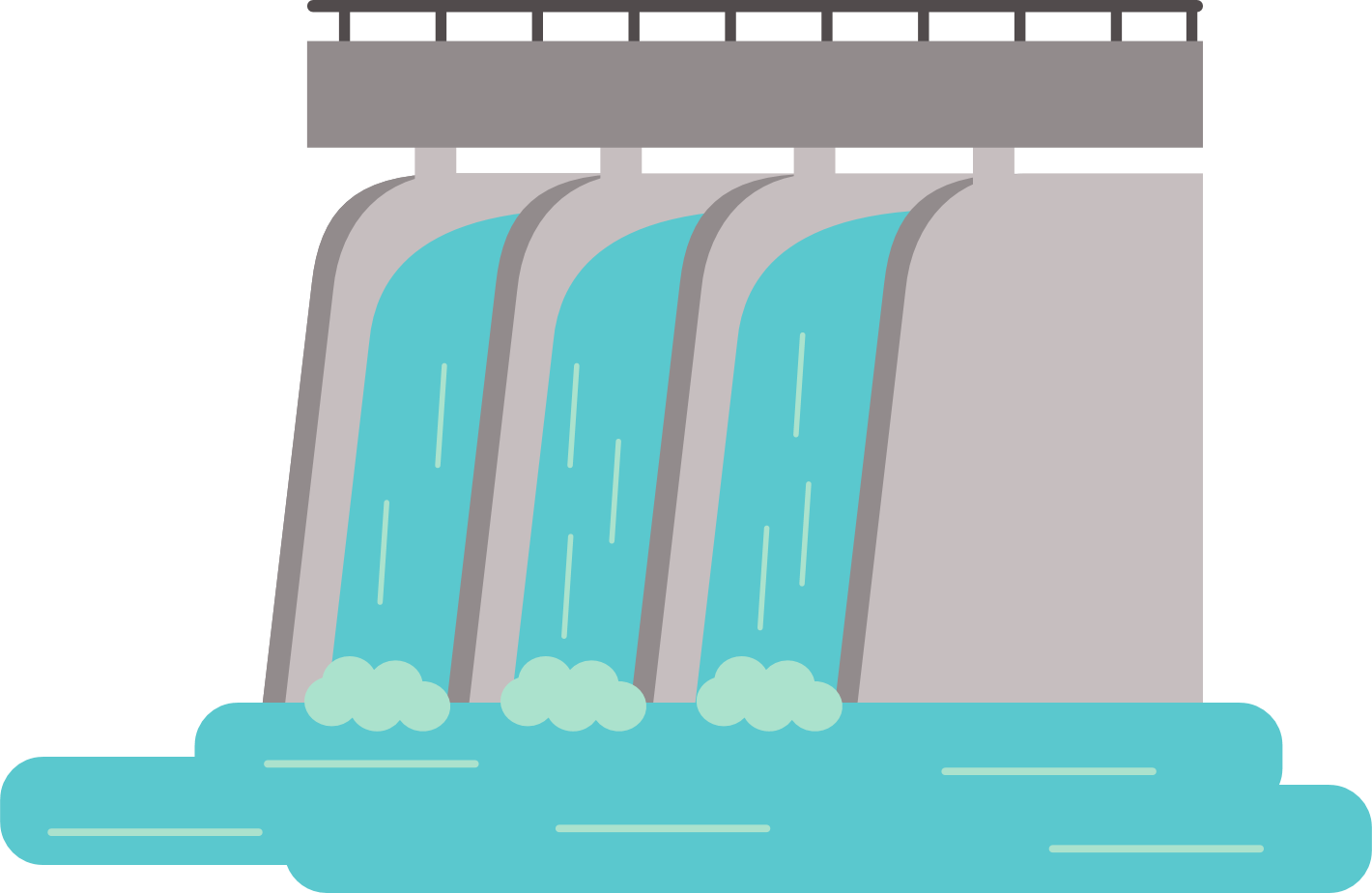 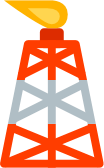 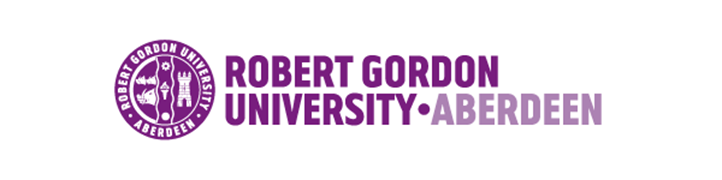 References
ABUBAKAR, A. M. ET AL., 2015. AN ASSESSMENT OF RENEWABLE ENERGY READINESS IN AFRICA: CASE STUDY OF NIGERIA AND CAMEROON: RENEWABLE AND SUSTAINABLE ENERGY REVIEWS. 51(1), PP. 775-784.
ABUBAKAR, S. ET AL., 2013, NIGERIA ELECTRICITY CRISIS: POWER GENERATION CAPACITY EXPANSION AND ENVIRONMENTAL RAMIFICATIONS. [ONLINE]. AVAILABLE FROM: HTTPS://WWW.SCIENCEDIRECT.COM/SCIENCE/ARTICLE/PII/S0360544213007627?CASA_TOKEN=WXXICS0M_GSAAAAA:3J48JOI19SXXGWAEPEU8GVG6JP-FZ7IMI1FVEIVPC18KOIBI4GNLX8B78HFLL2ML-GY4J7_U [ACCESSED ON 25TH OCTOBER 2020].
ADENIYI, F., 2019. OVERCOMING THE MARKET CONSTRAINTS TO ON-GRID RENEWABLE ENERGY INVESTMENTS IN NIGERIA. AVAILABLE FROM:  HTTPS://WWW.SCOPUS.COM/RECORD/DISPLAY.URI?EID=2-S2.0-84893340960&ORIGIN=INWARD&TXGID=7049CA2DE3BC47E48DE89EF4C7BA3B36 [ACCESSED ON 2ND APRIL 2020].
ADESOLA, S. AND BRENNAN, 2019. ENERGY IN AFRICA: POLICY MANAGEMENT AND SUSTAINABILITY. CHAM: PALGRAVE MACMILLAN.
AJAYI, O. AND AJAYI, O., 2013. NIGERIA'S ENERGY POLICY: INFERENCES, ANALYSIS AND LEGAL ETHICS TOWARD RE DEVELOPMENT. ENERGY POLICY, 60(1), PP. 61-67.
AKINDELE, D. ET AL., 2019. POSSIBILITY OF SOLAR THERMAL POWER GENERATION TECHNOLOGIES IN NIGERIA: CHALLENGES AND POLICY DIRECTIONS. RENEWABLE ENERGY FOCUS. PP. 24-41.
AKURU, AND OKORO., 2014. RENEWABLE ENERGY IN NIGERIA. [ONLINE]. AVAILABLE FROM: HTTP://LARGE.STANFORD.EDU/COURSES/2017/PH240/NWAGBO2/ [ACCESSED ON 28 MAY 2020].
ALADEJARE, S., 2014. ENERGY, GROWTH AND ECONOMIC DEVELOPMENT: A CASE STUDY OF THE NIGERIAN ELECTRICITY SECTOR. [ONLINE]. AVAILABLE FROM: